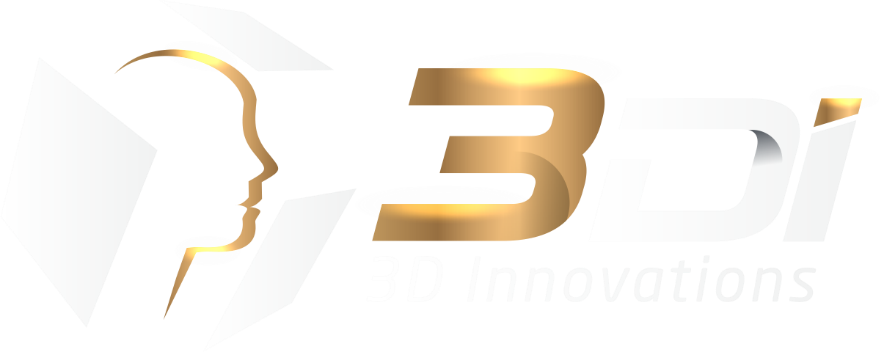 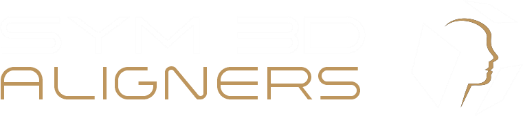 MÉTODO 3DVD®                                 DE DIAGNÓSTICO E PLANEJAMENTO 3D
Dados do paciente
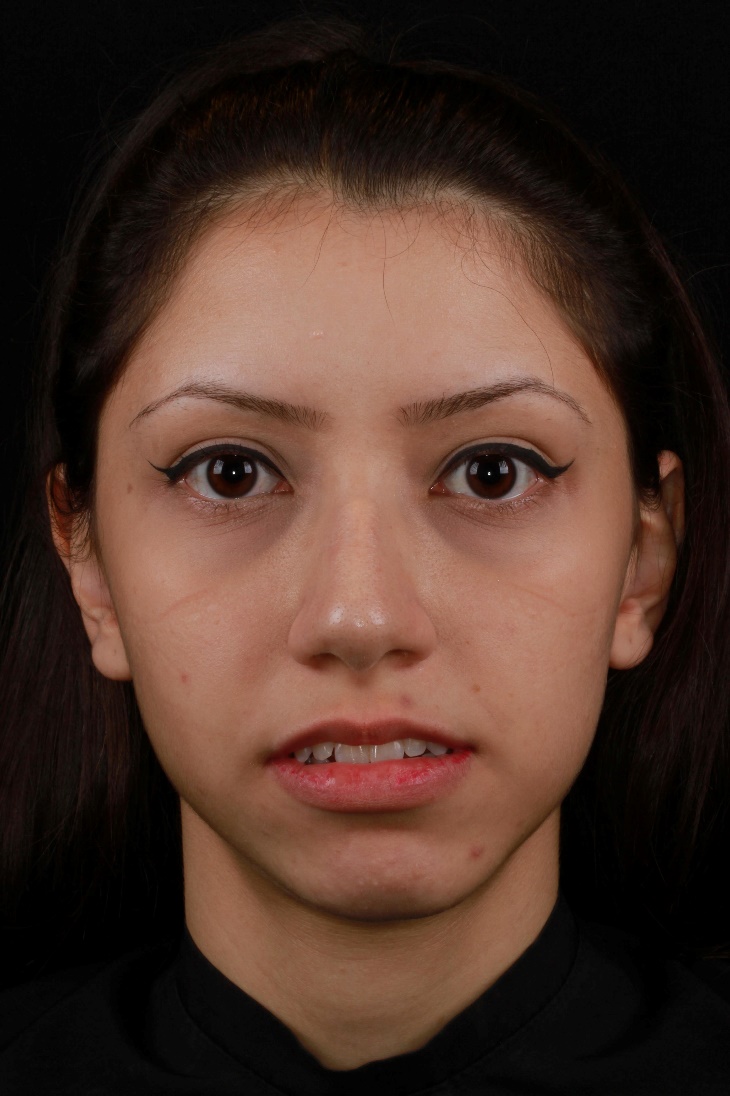 PACIENTE:
NOME DO PACIENTE
IDADE:
DATA NASCIMENTO:
01/01/1995
02/03/2021
26a 2m
INDICAÇÃO:
DR. INDICAÇÃO
QUEIXA PRINCIPAL :
QUEIXA PRINCIPAL
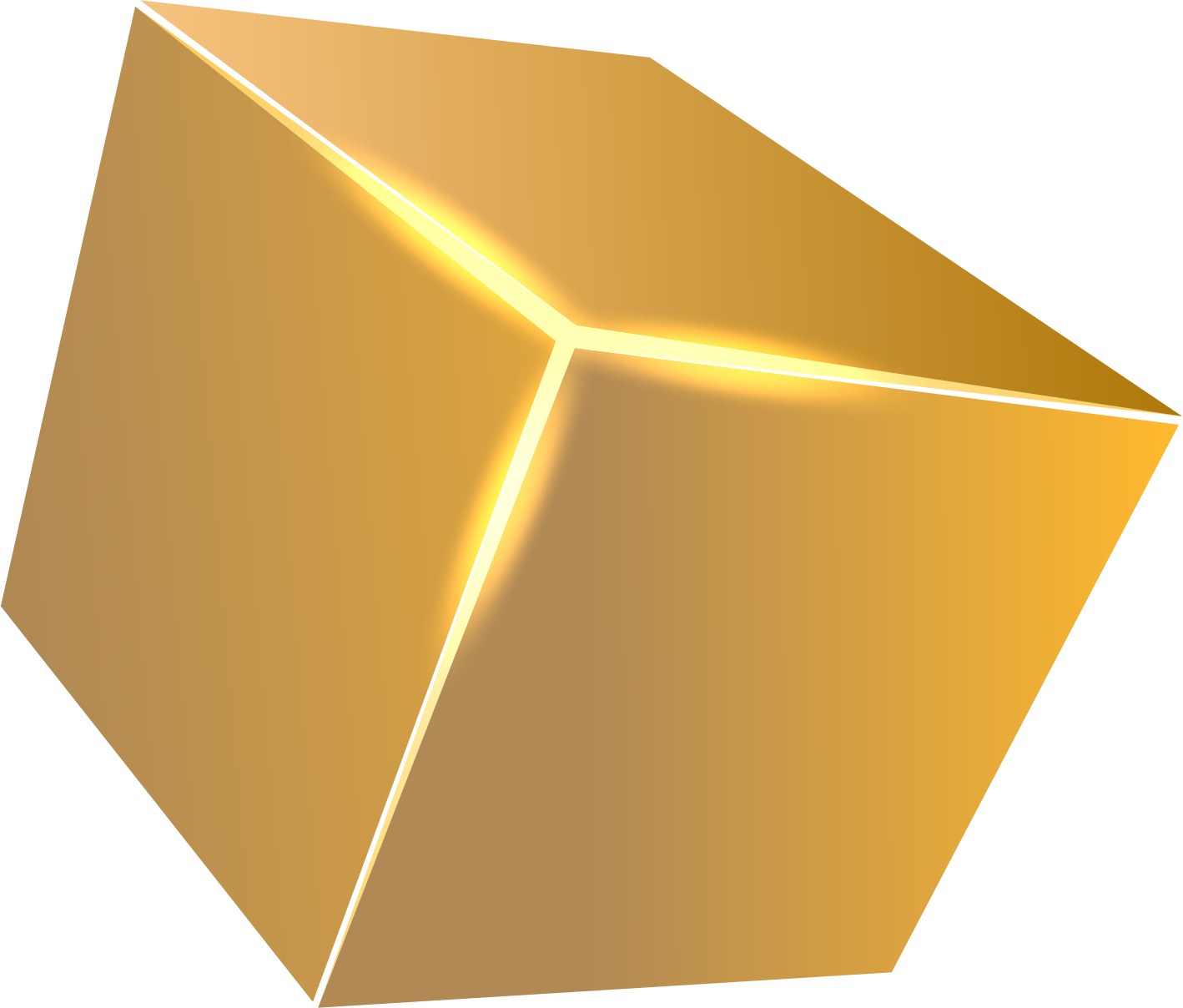 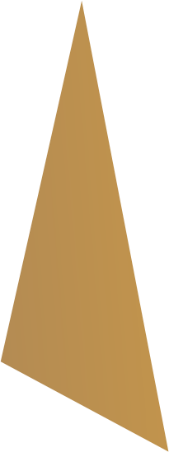 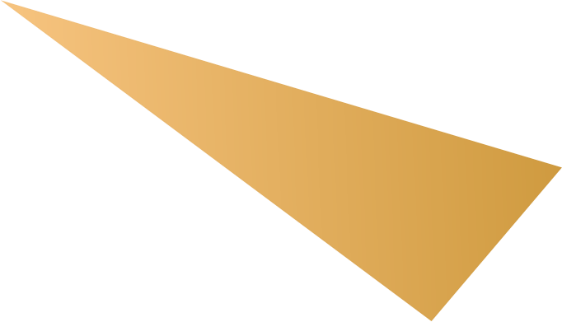 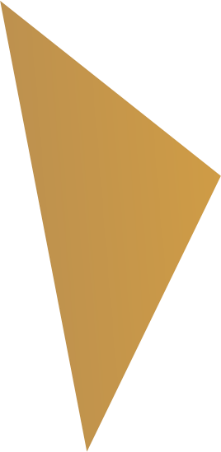 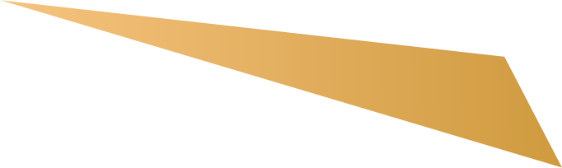 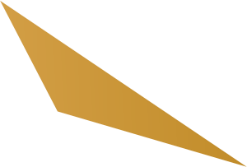 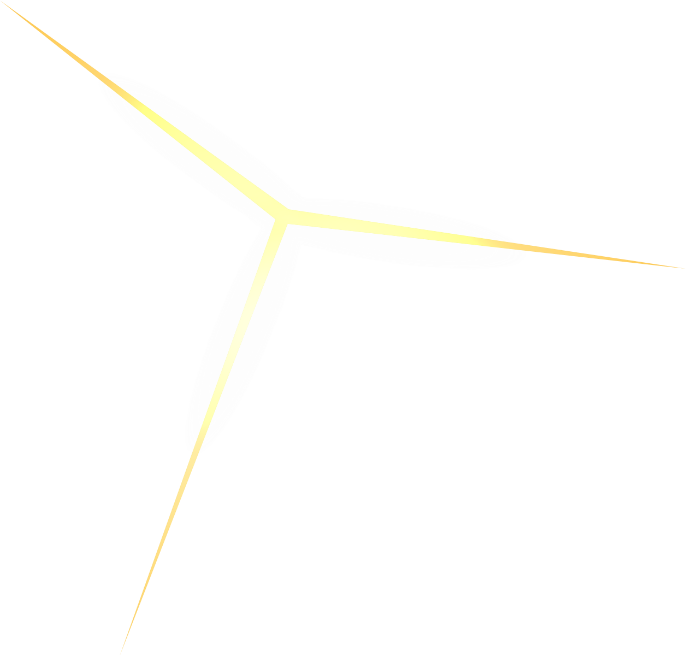 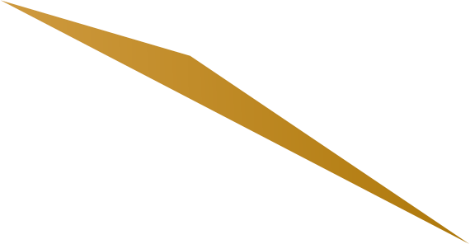 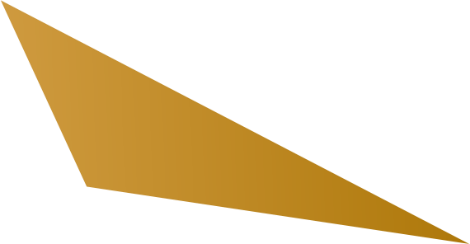 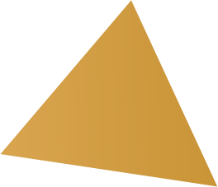 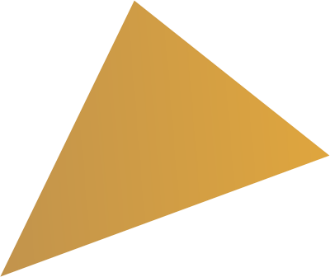 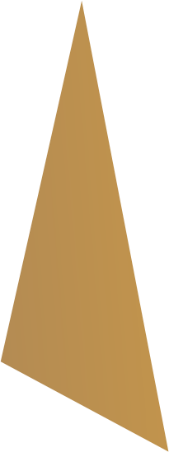 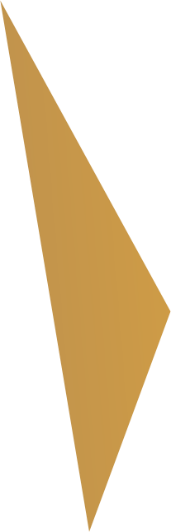 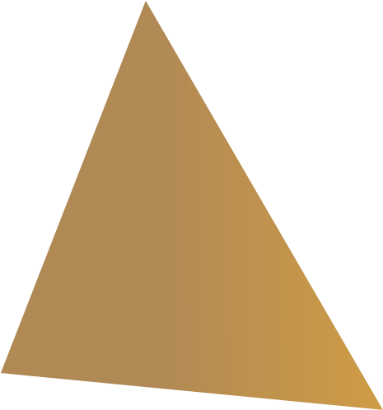 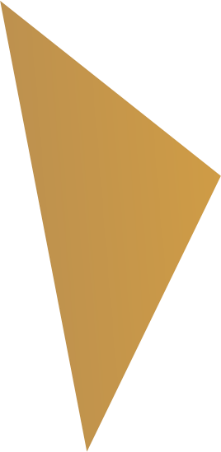 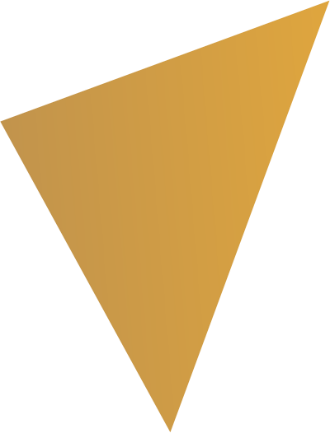 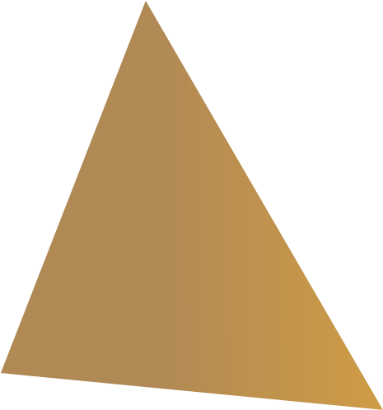 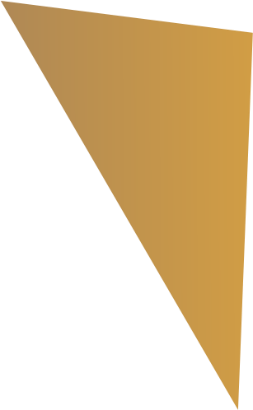 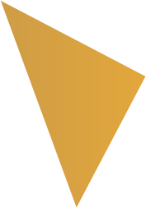 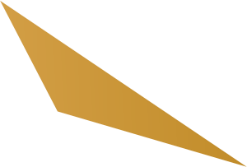 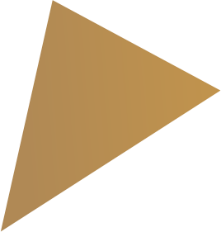 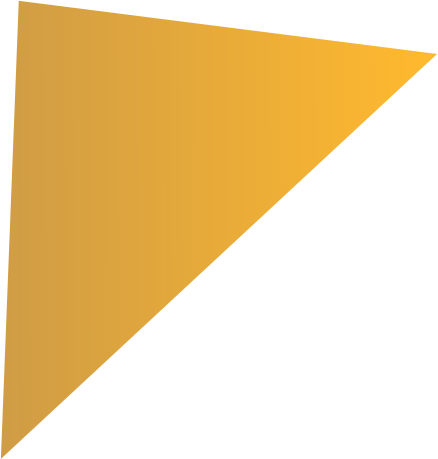 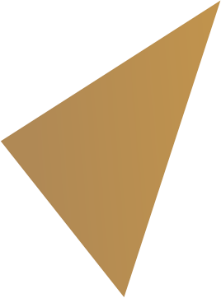 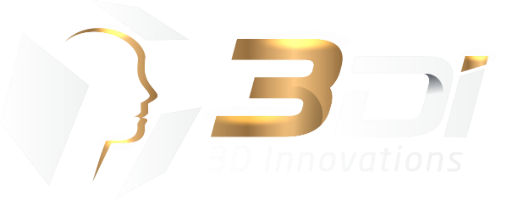 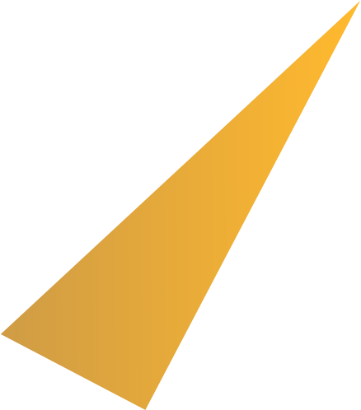 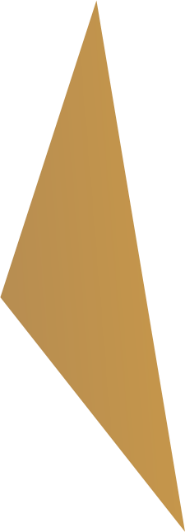 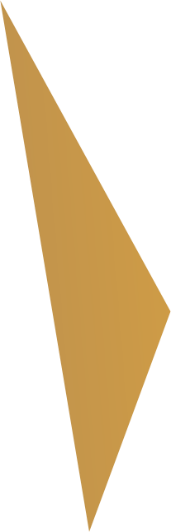 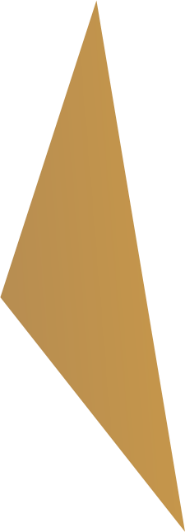 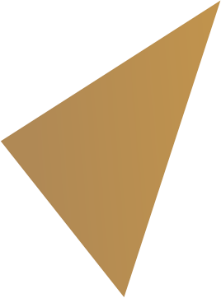 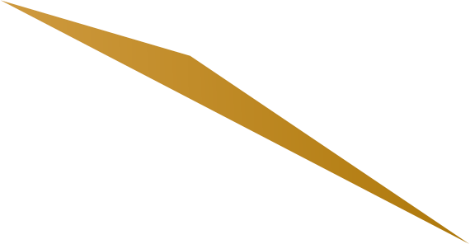 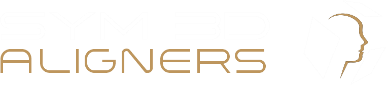 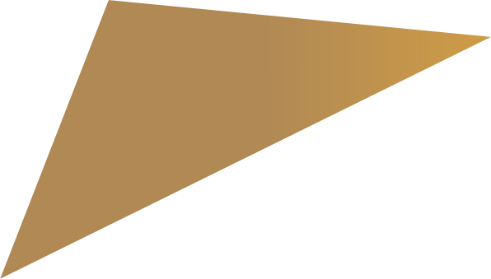 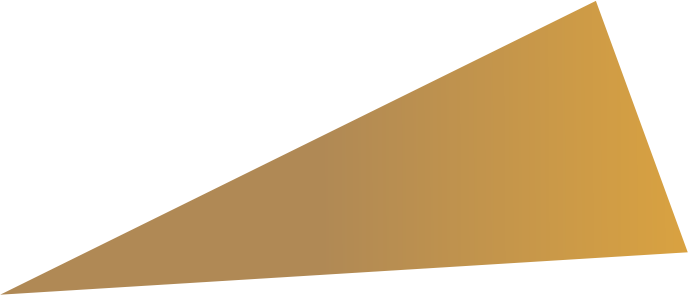 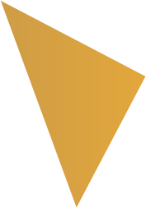 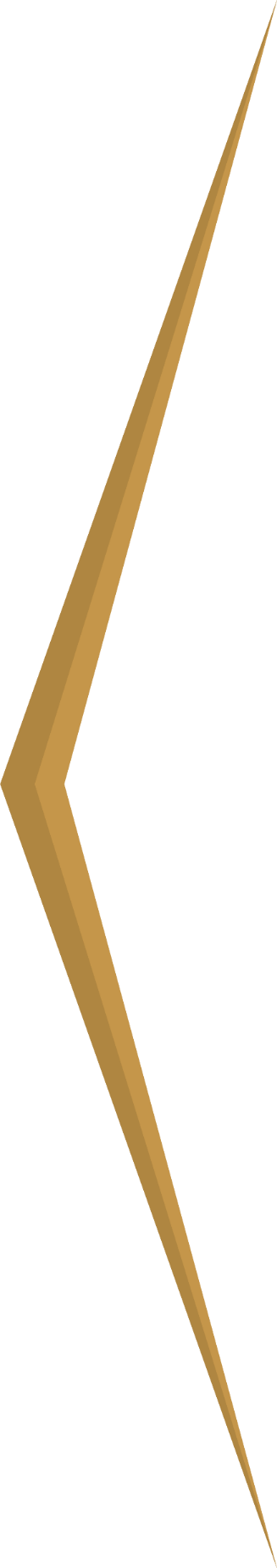 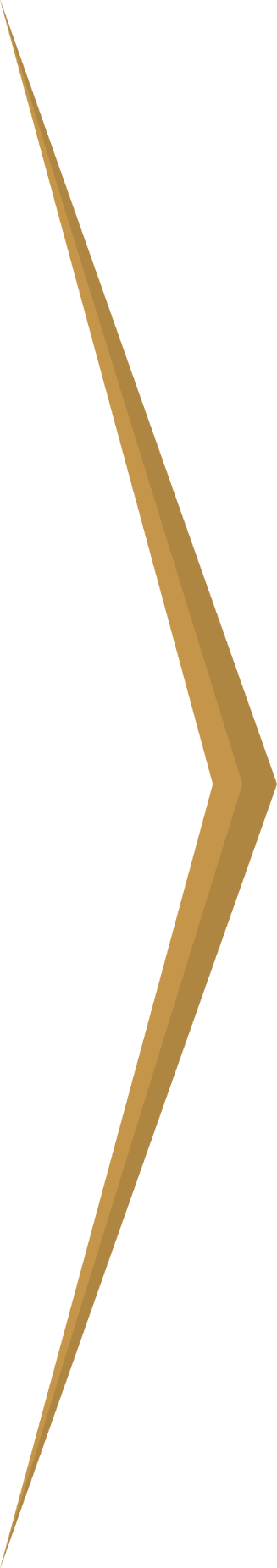 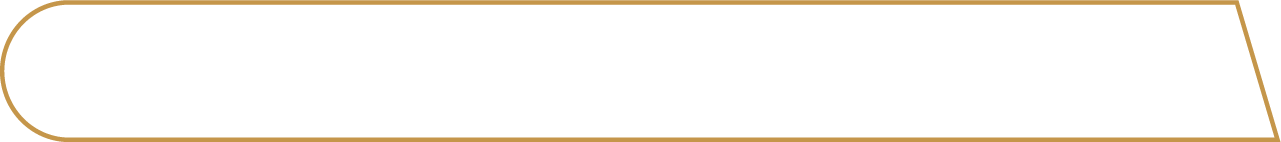 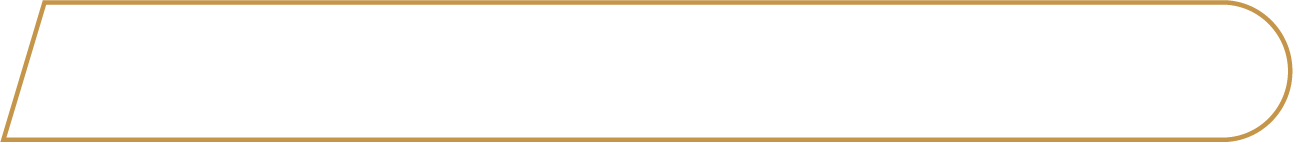 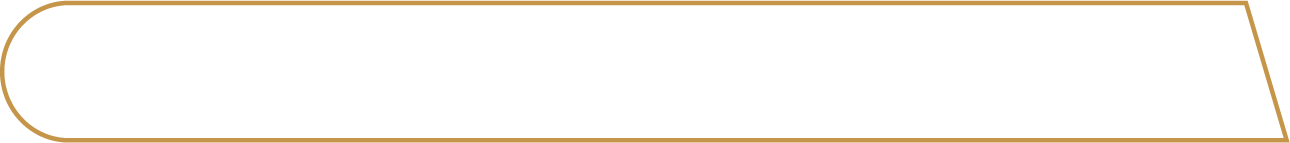 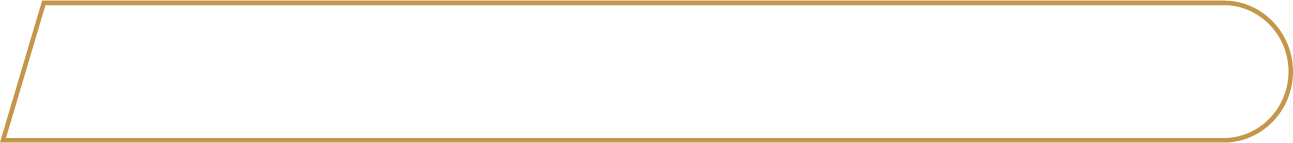 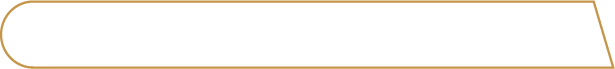 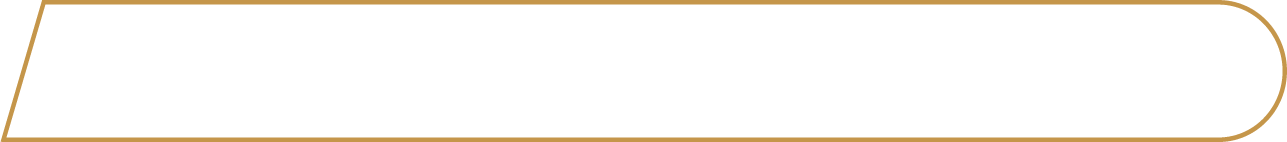 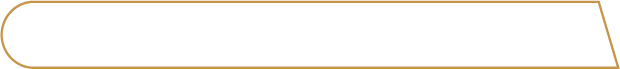 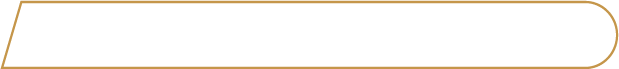 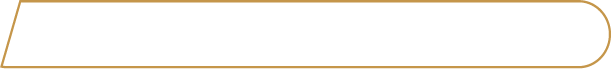 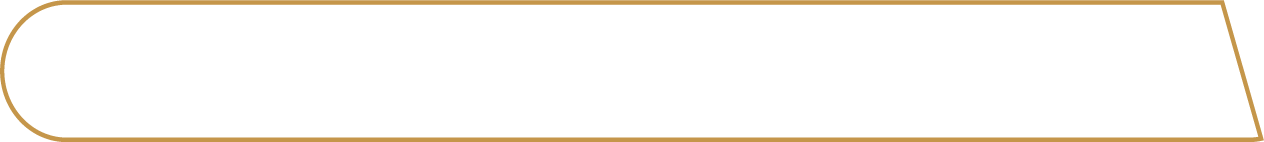 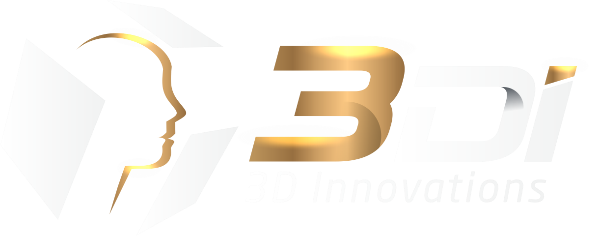 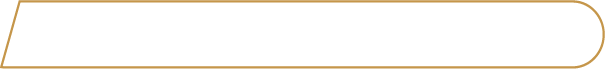 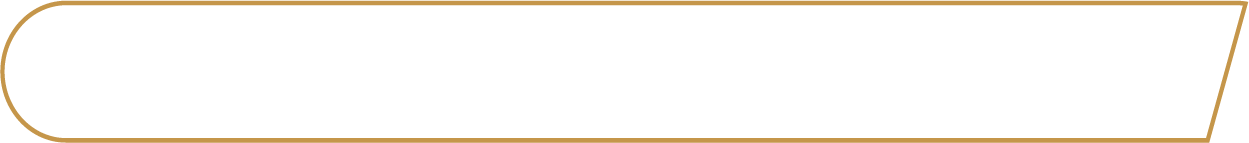 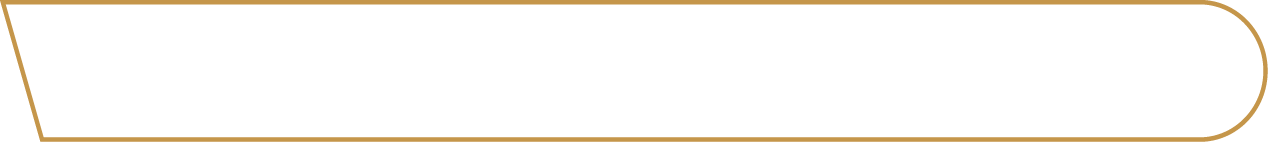 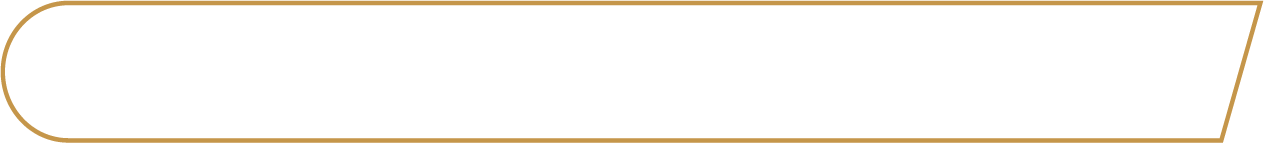 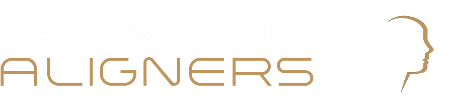 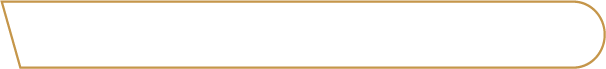 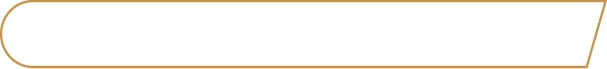 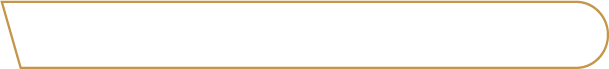 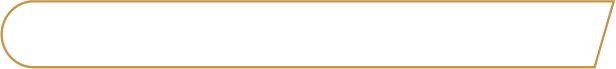 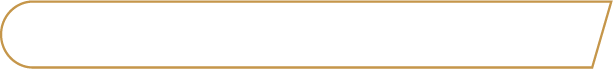 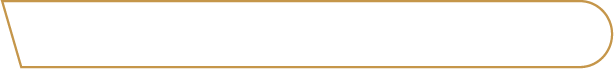 Análise frontal
facial
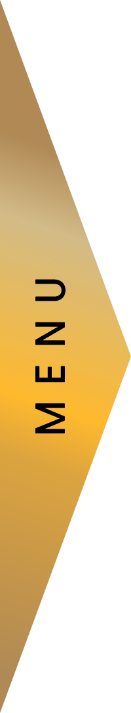 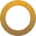 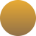 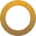 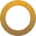 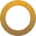 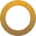 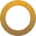 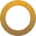 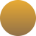 Análise facial
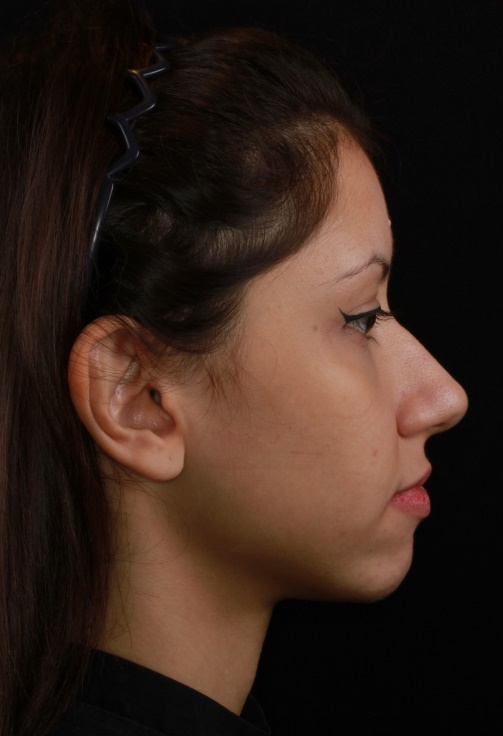 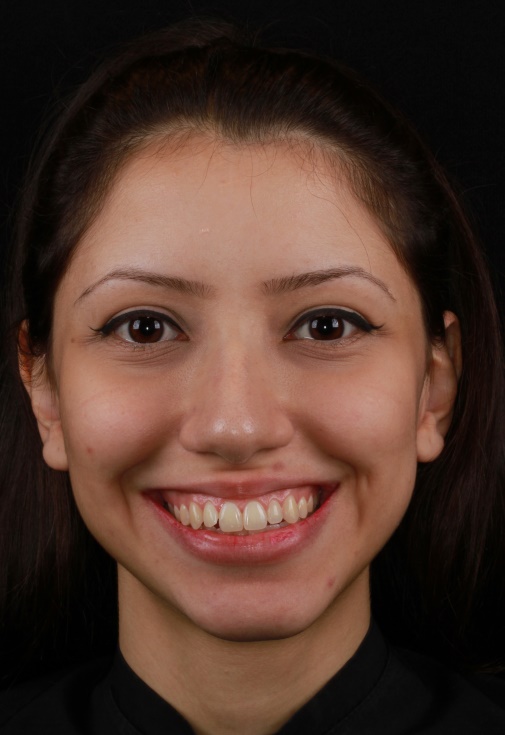 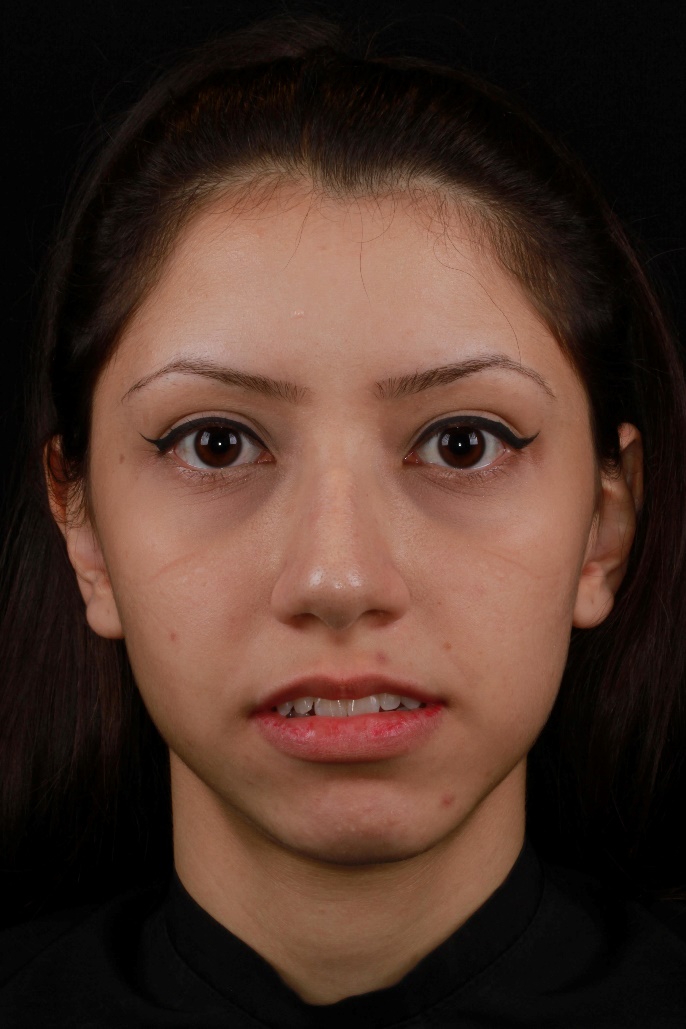 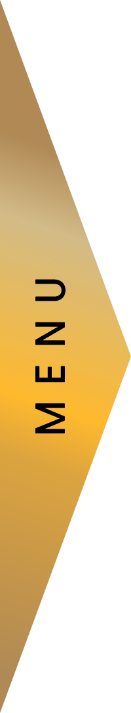 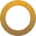 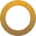 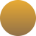 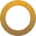 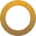 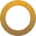 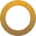 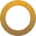 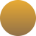 Análise facialfrontal
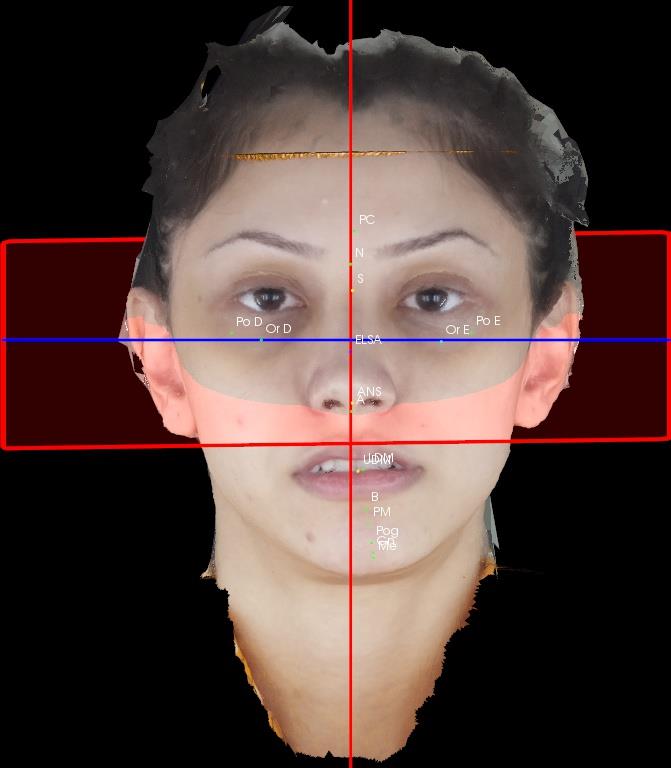 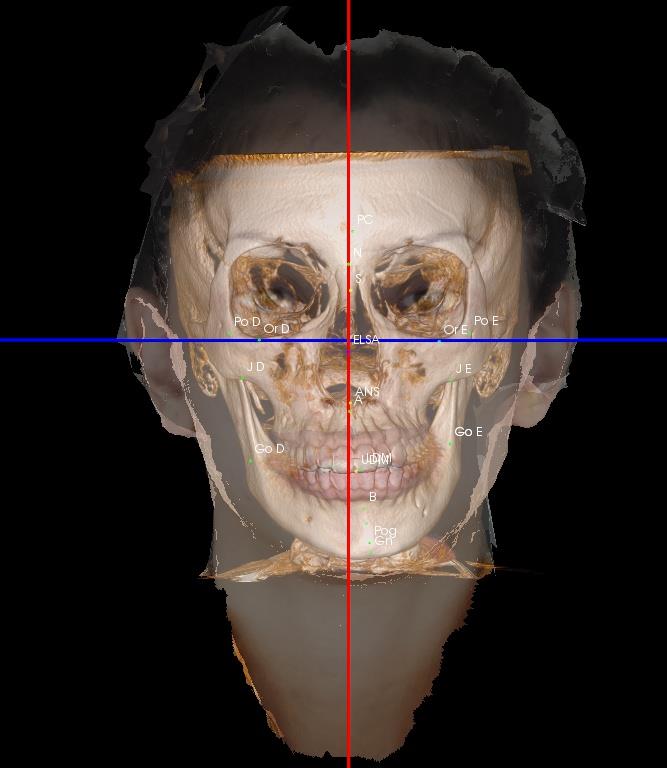 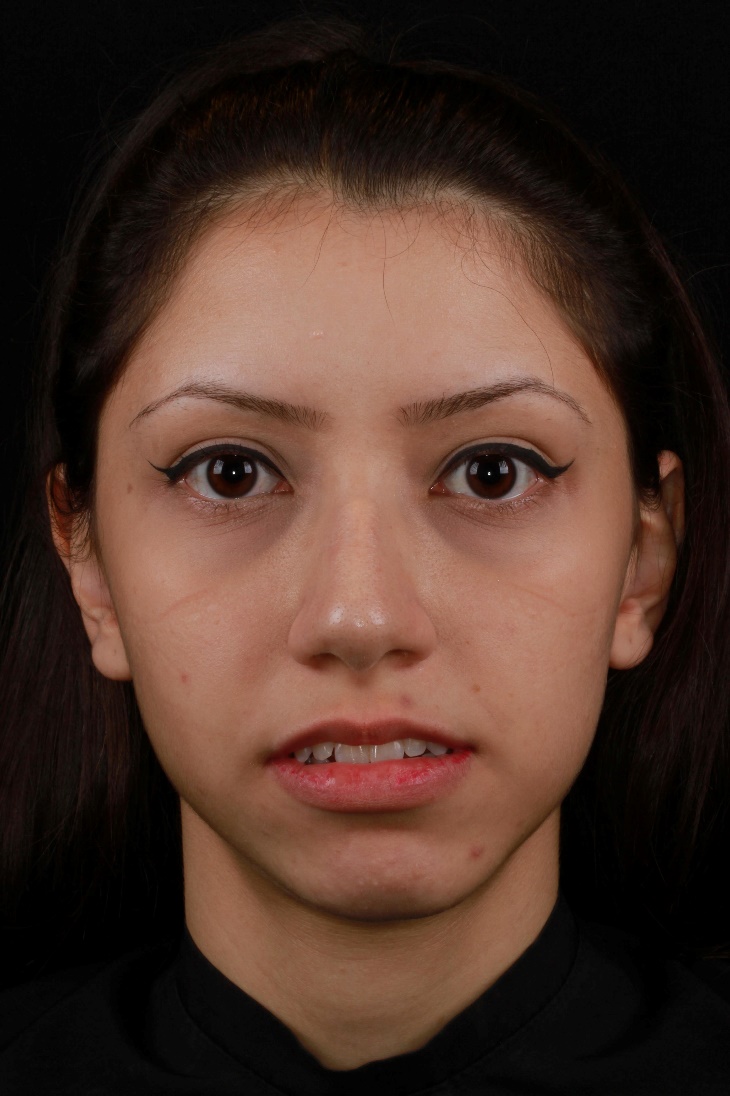 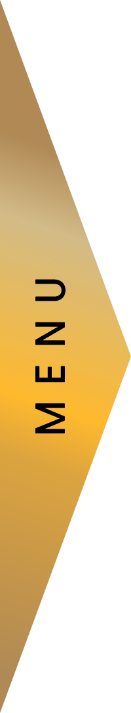 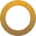 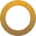 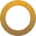 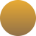 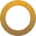 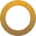 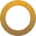 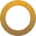 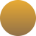 Análise facialfrontal
FRONTAL  (“T” da estética – horizontal verdadeira x PSM)
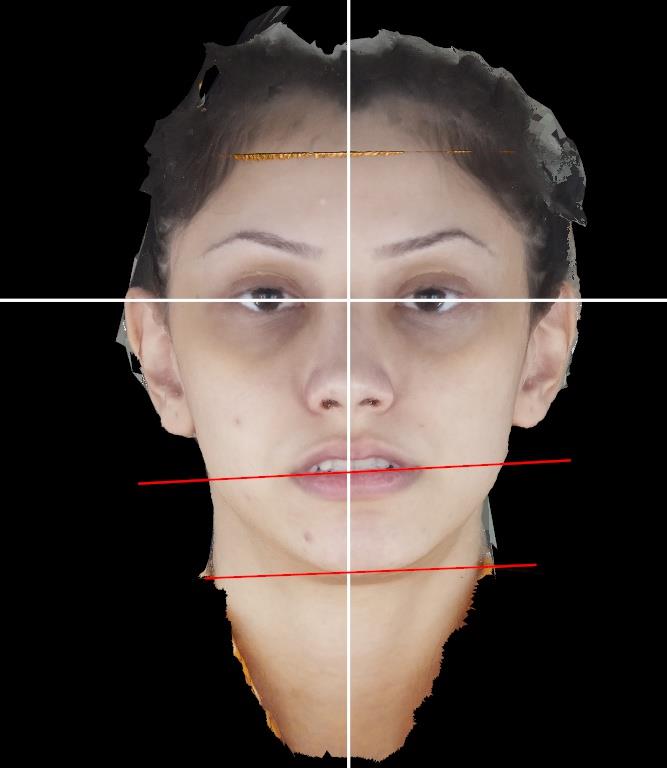 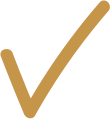 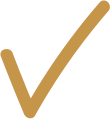 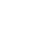 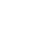 HORIZONTAL VERDADEIRA X COMISSURA LABIAL
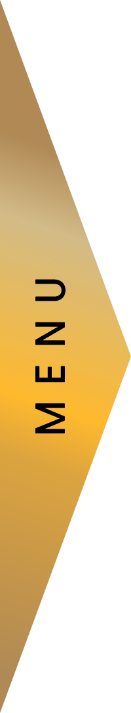 Opções possíveis
Resultado
Paralela
Inclinada
Inclinada
2.69 mm
HORIZONTAL VERDADEIRA X TECIDO MOLE DO MENTO
Paralela
Inclinada
Inclinada
0.42 mm
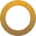 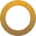 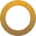 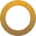 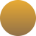 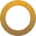 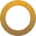 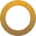 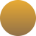 Análise facial
Análise facialfrontal
FRONTAL  (“T” da estética – horizontal verdadeira x PSM)
HORIZONTAL VERDADEIRA X BORDA INCISAL
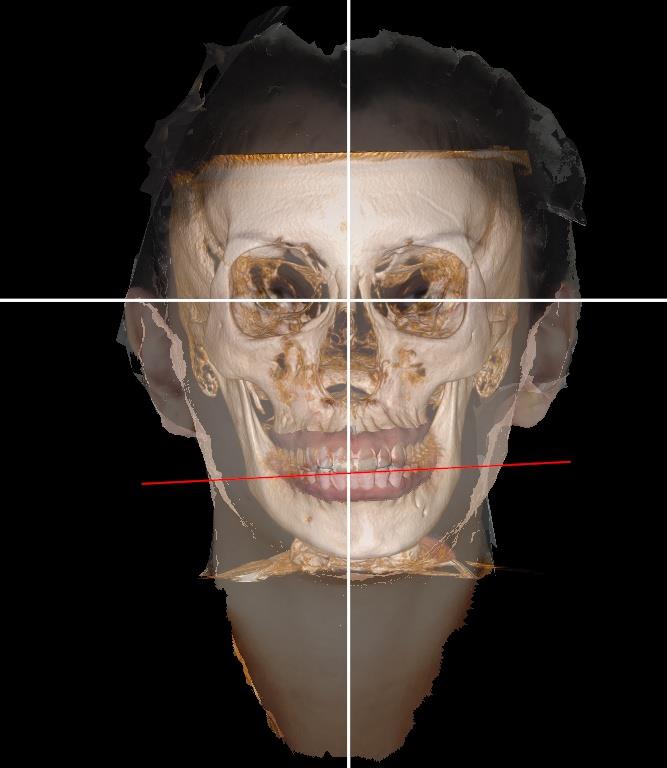 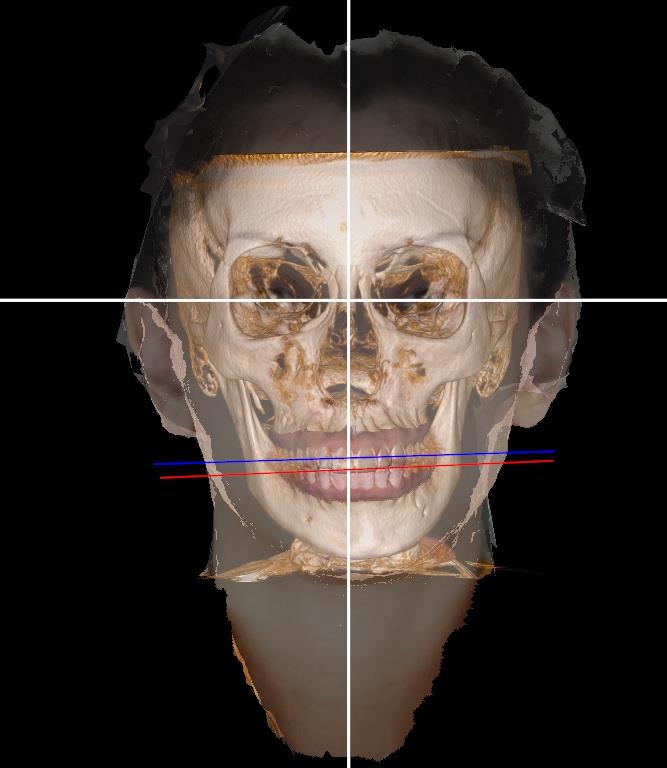 Opções possíveis
Resultado
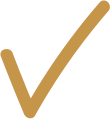 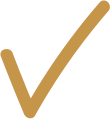 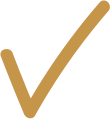 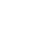 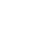 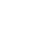 Paralela
Inclinada
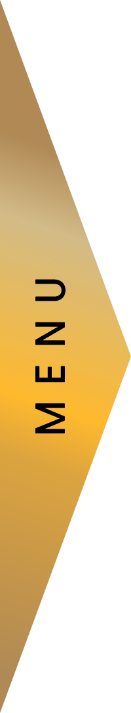 Inclinada
0.44
Diferença lado D e E:______mm
HORIZONTAL VERDADEIRA X CANINOS SUPERIORES
Paralela
Inclinada
Inclinada
1.5
Diferença lado D e E:______mm
HORIZONTAL VERDADEIRA X MOLARES SUPERIORES
Paralela
Inclinada
Inclinada
1.22
Diferença lado D e E:______mm
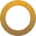 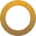 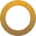 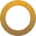 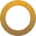 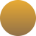 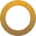 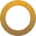 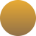 Análise facial
Análise facialfrontal
FRONTAL  (“T” da estética – horizontal verdadeira x PSM)
HORIZONTAL VERDADEIRA X CANINOS INFERIORES
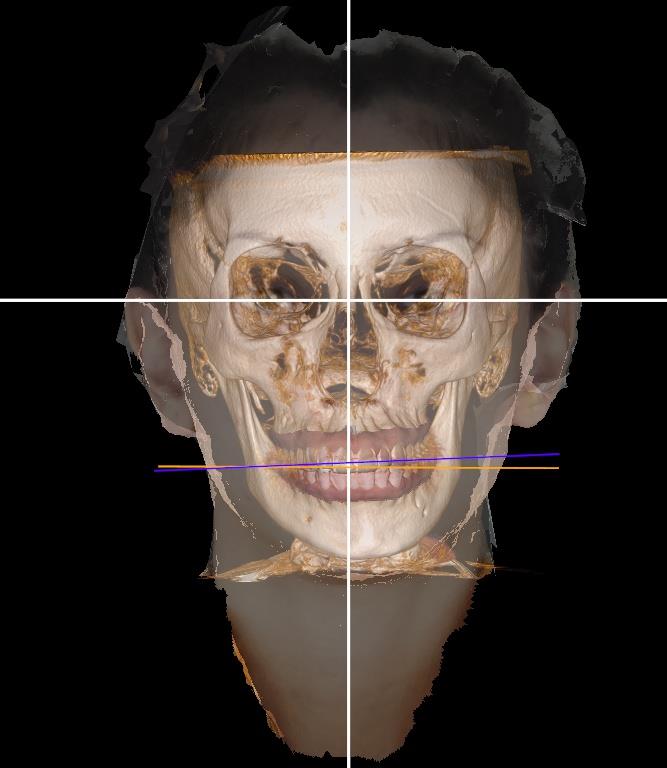 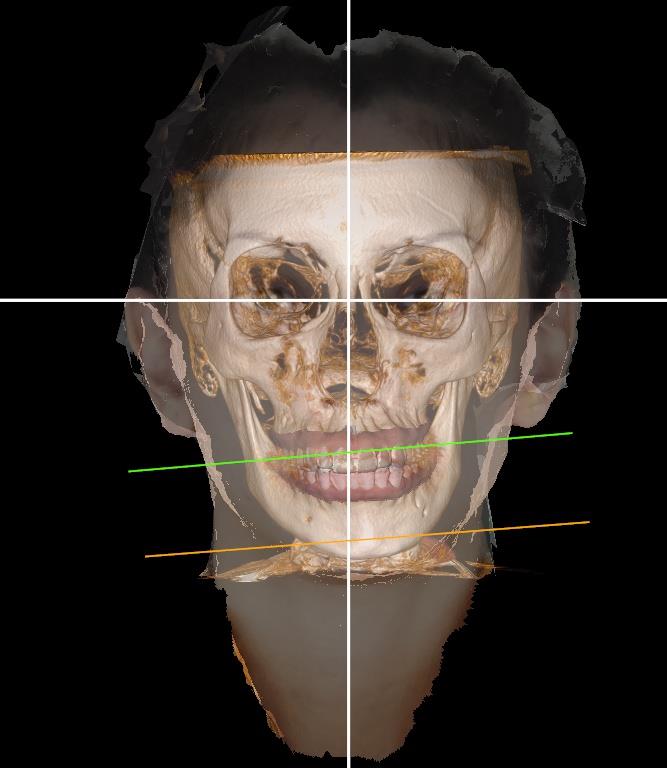 Opções possíveis
Resultado
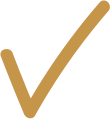 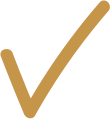 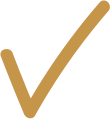 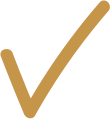 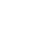 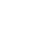 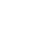 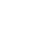 Paralela
Inclinada
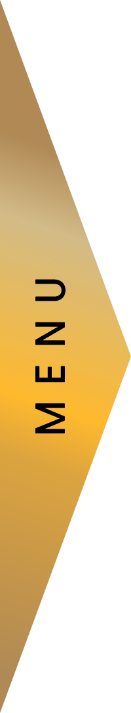 Inclinada
-1.5 mm
HORIZONTAL VERDADEIRA X MOLARES INFERIORES
Paralela
Inclinada
Inclinada
1.63 mm
HORIZONTAL VERDADEIRA X CORPO MANDIBULAR
Paralela
Inclinada
Inclinada
3.47 mm
HORIZONTAL VERDADEIRA X ÂNGULO MANDIBULAR
Paralela
Inclinada
Inclinada
6.8 mm
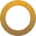 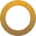 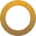 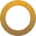 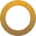 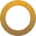 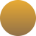 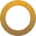 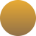 Análise facial
Análise facialfrontal
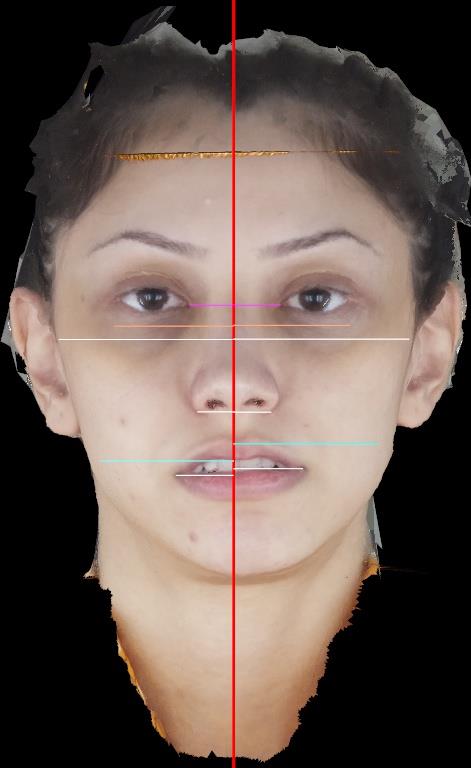 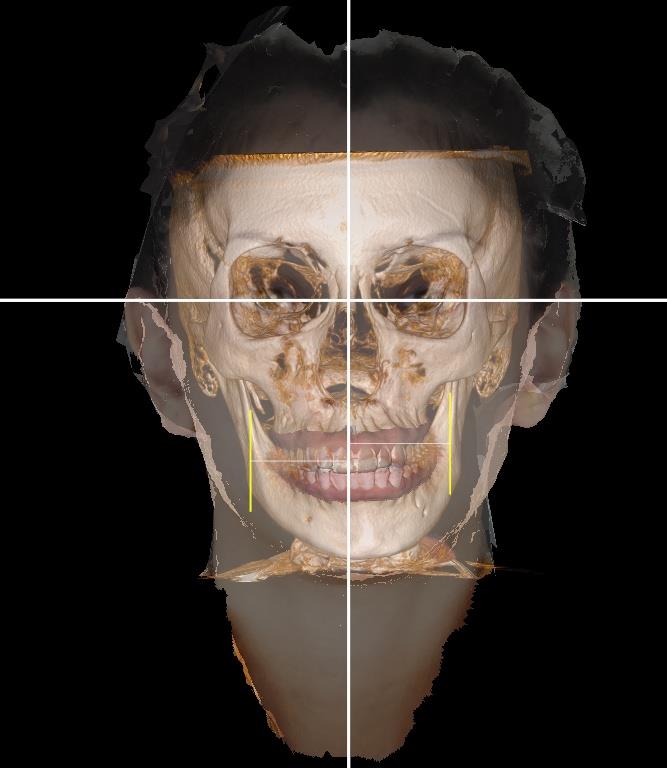 Simetrias Laterais Lado Direito
Distância Endo Cantal Direita    =    17.48 mm
Distância Exo Cantal Direita    =    46.94 mm
Distância Zigomática Direita    =    68.74 mm
Distância Alar Direita    =    14.25 mm
Distância Labial Direita    =    22.75 mm
Distância Gonio' Direita    =    52.55 mm
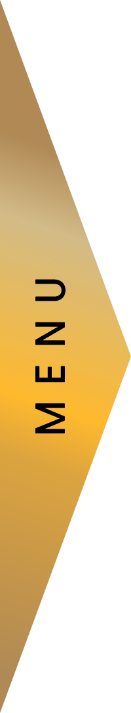 Simetrias Laterais Lado Esquerdo
Distância Endo Cantal Esquerda    =    18.48 mm
Distância Exo Cantal Esquerda    =    45.81 mm
Distância Zigomática Esquerda    =    69.18 mm
Distância Alar Esquerda    =    14.88 mm
Distância Labial Esquerda     =    27.33 mm
Distância Gonio' Esquerda    =    56.66 mm
PSM x Go Mandibular
Go D - PSM     =    38.57 mm
Go E - PSM     =    39.99 mm
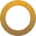 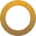 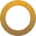 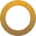 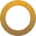 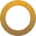 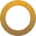 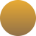 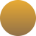 Avaliação
Linhas médias
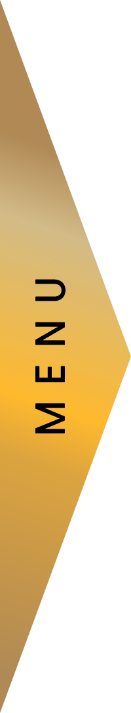 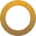 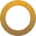 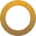 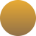 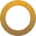 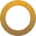 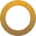 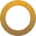 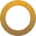 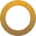 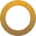 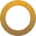 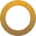 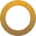 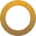 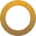 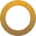 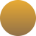 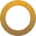 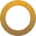 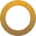 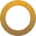 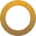 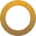 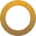 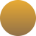 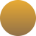 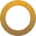 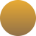 Análise facial
FRONTAL  (“T” da estética – horizontal verdadeira x PSM)
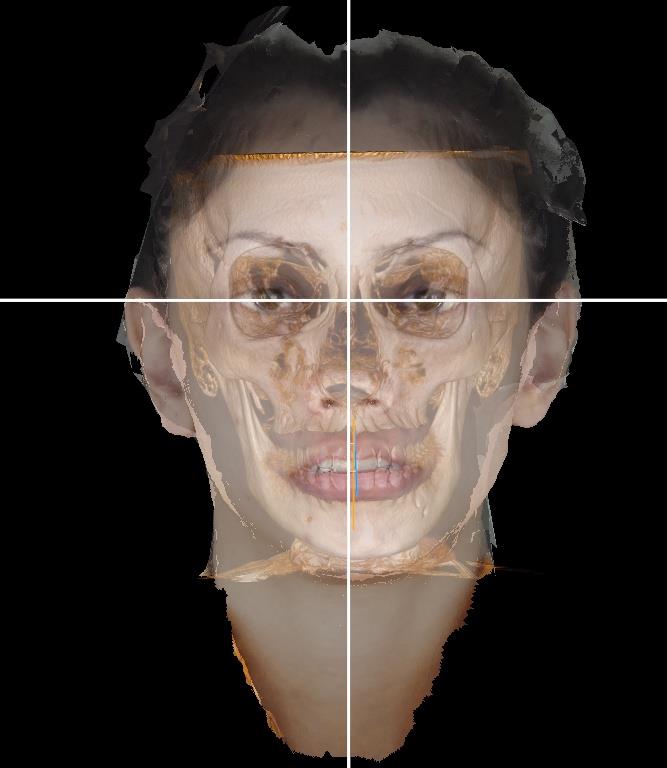 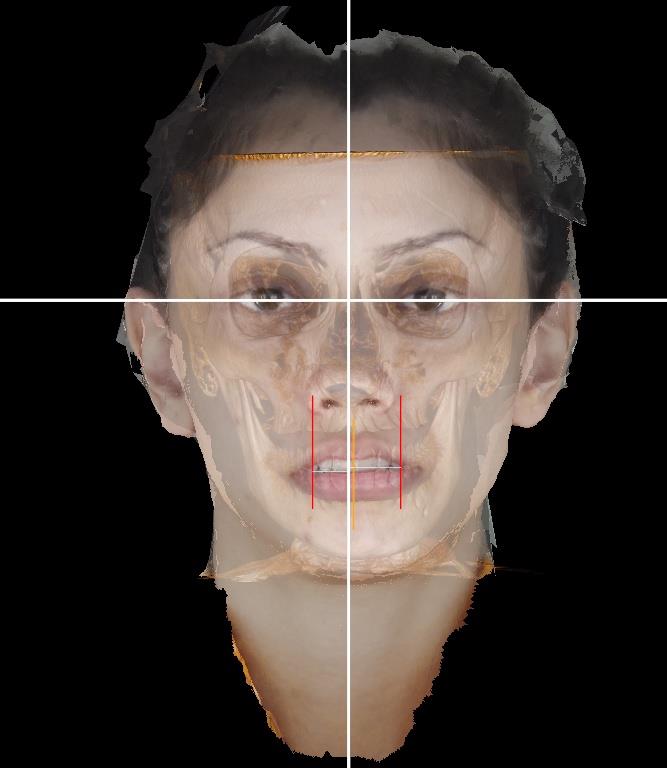 PSM X LINHA MÉDIA DENTÁRIA SUPERIOR
Opções possíveis
Resultado
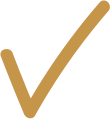 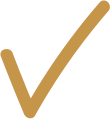 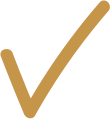 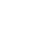 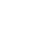 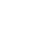 Centralizada
Desviada
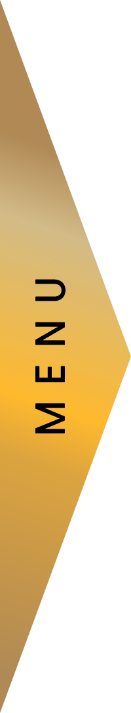 Desviada
2.93 mm
Mm:  ____
PSM X FILTRO DO LÁBIO SUPERIOR
Centralizado
Desviada
Desviado
1.96 mm
Mm:  ____
FILTRO DO LÁBIO SUPERIOR X CÚSPIDE CANINOS
Simétrico
Simétrico
Assimétrico
FILTRO DO LÁBIO SUPERIOR
CÚSPIDE CANINOS
LINHA MÉDIA DENTÁRIA SUPERIOR
FILTRO DO LÁBIO SUPERIOR
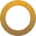 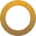 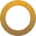 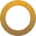 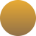 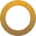 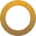 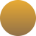 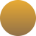 Análise facial
FRONTAL  (“T” da estética – horizontal verdadeira x PSM)
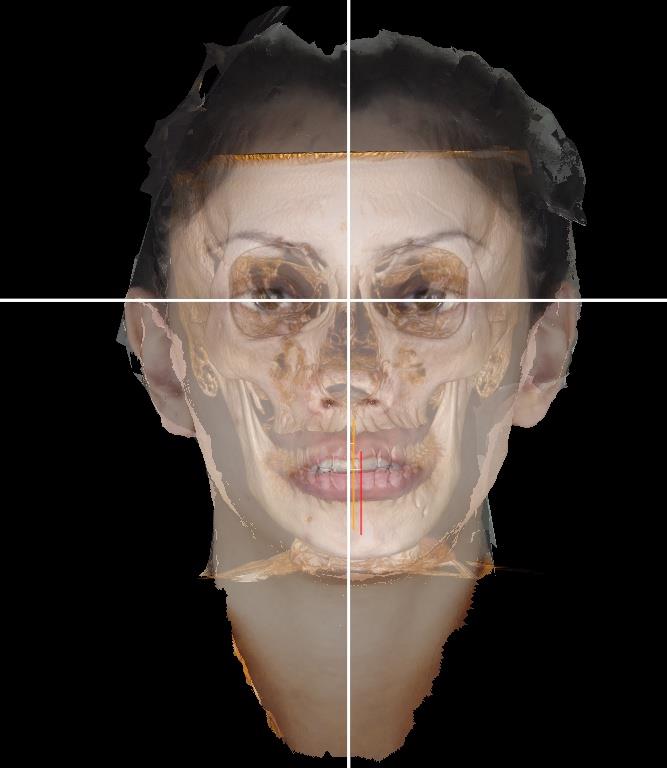 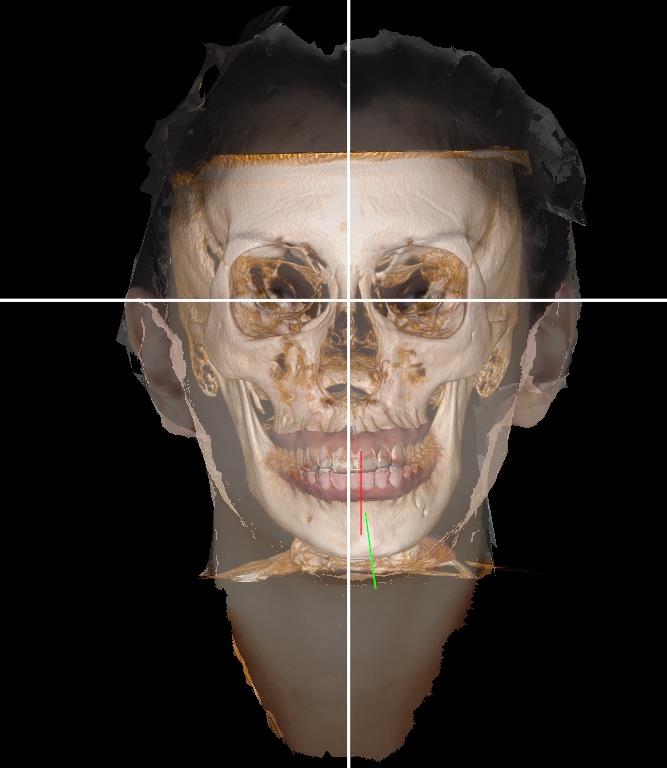 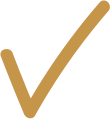 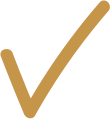 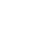 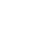 LINHA MÉDIA DENTÁRIA
PLANO SÍNFISE X PSM
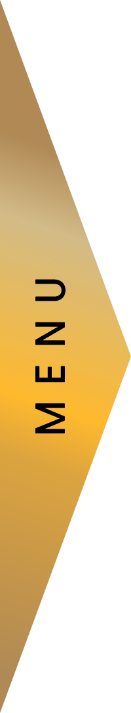 INFERIOR X PSM
Opções possíveis
Opções possíveis
Centralizada
Centralizada
Desviada
Desviada
Resultado
Resultado
Desviada
Desviada
4.92 mm
9.02 mm
Mm:___
Mm:___
Casos ortodônticos
Casos cirúrgicos e de MPT
LINHA MÉDIA DENTÁRIA INFERIOR
LINHA MÉDIA DENTÁRIA INFERIOR
FILTRO DO LÁBIO SUPERIOR
PLANO SÍNFISE
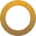 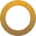 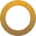 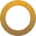 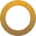 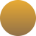 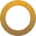 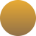 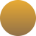 Análise simetria
Facial/esquelética
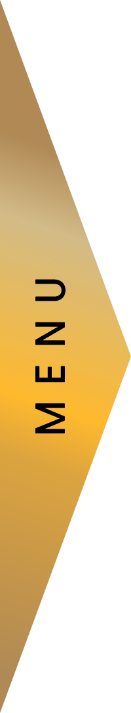 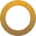 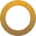 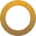 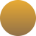 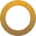 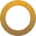 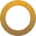 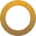 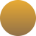 Análise simetriatecidos moles
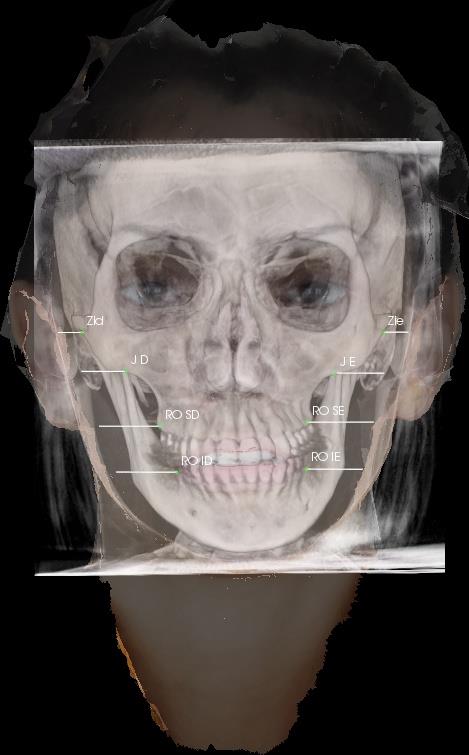 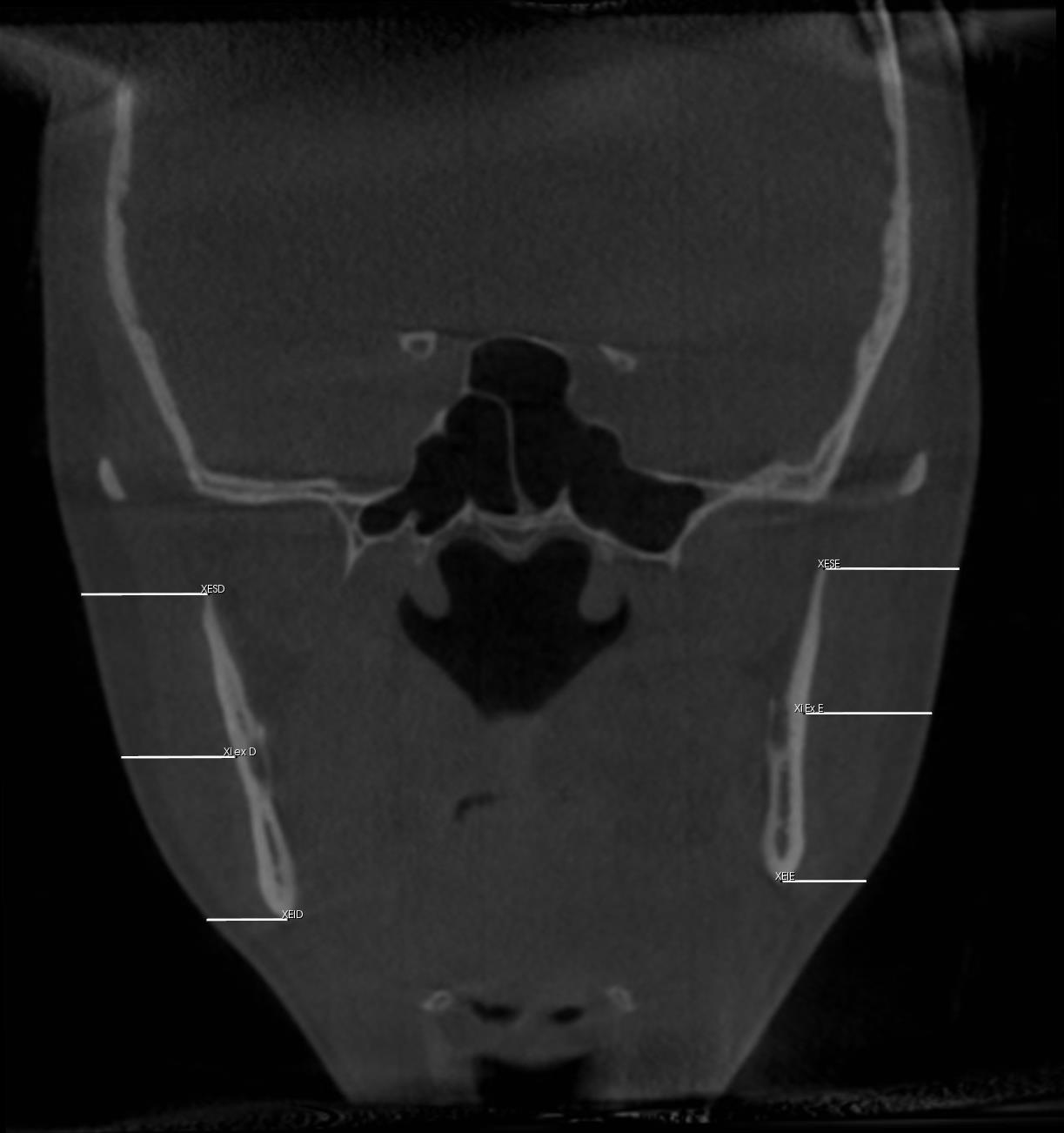 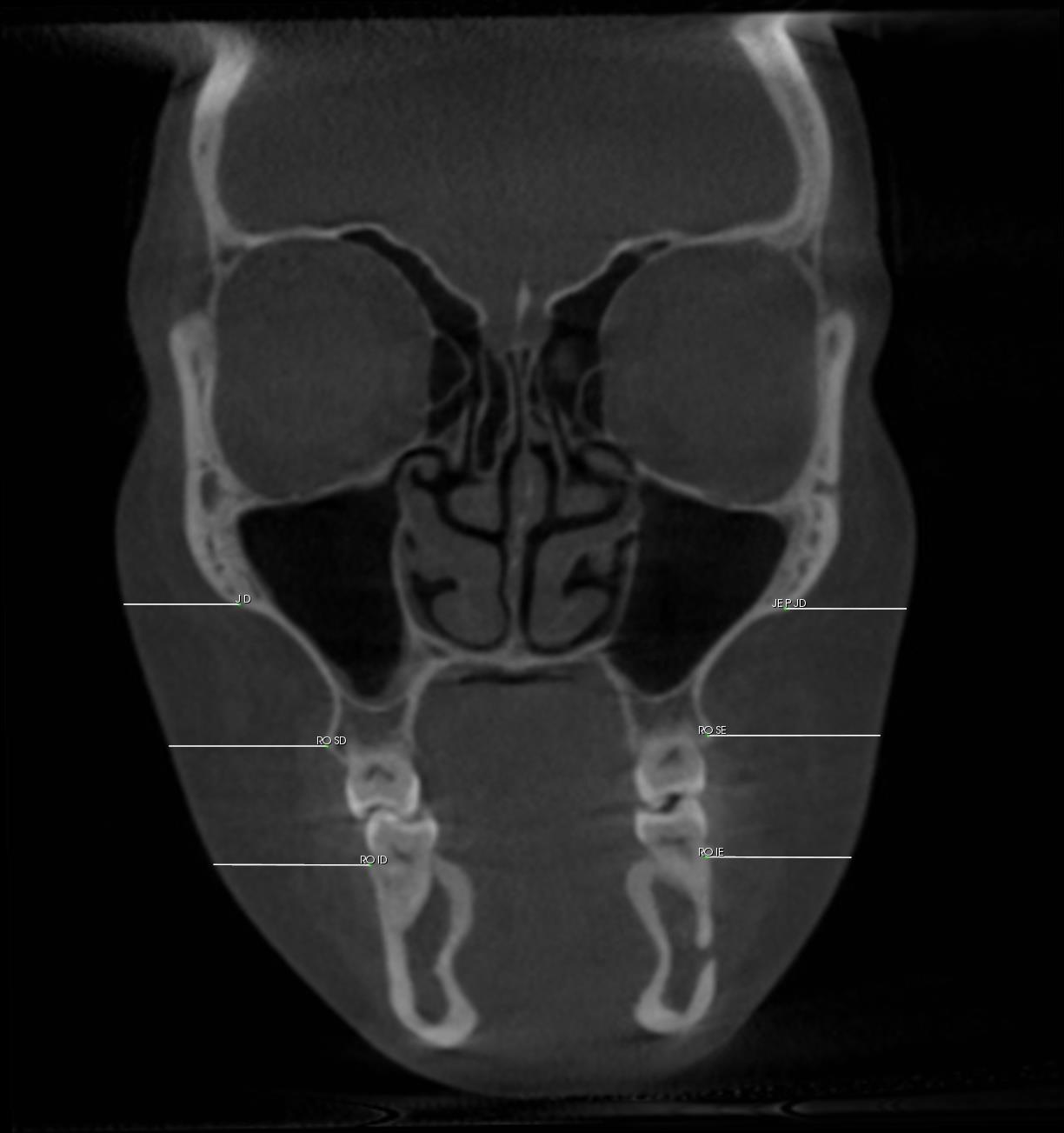 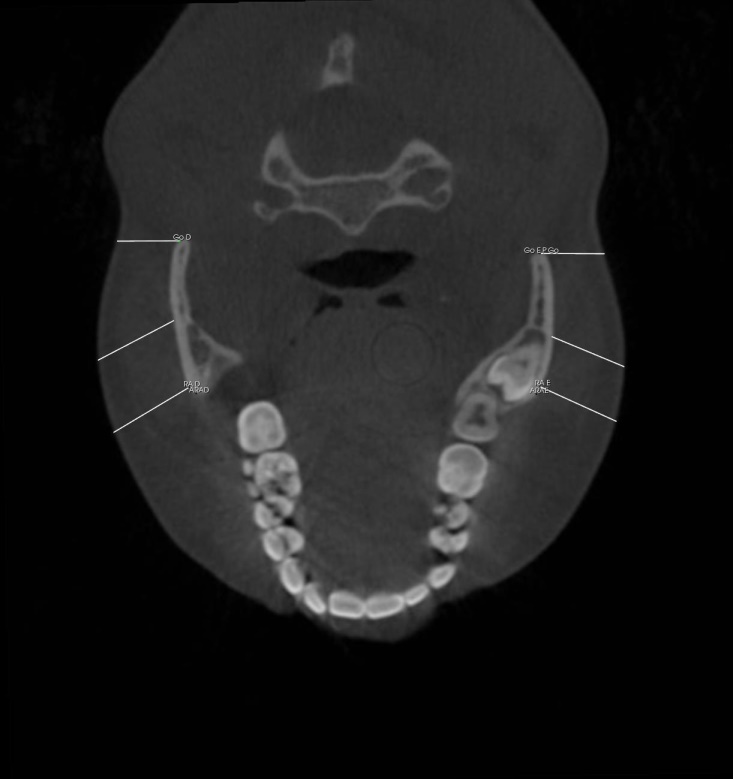 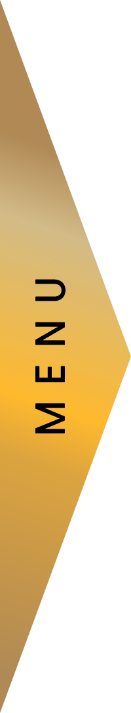 Zid perp Zid'    =    9.57 mm
Jugal D - Perp JD    =    17.6 mm
Rebordo Ósseo Sup D - Perp RO SD    =    24.05 mm
Rebordo Ósseo Inf D  - Perp RO ID    =    23.81 mm
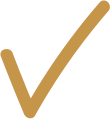 SIMETRIA FACIAL TECIDOS MOLES
Simétrico
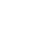 Zie perp Zie'    =    9.6 mm
Jugal E - Perp JE    =    18.45 mm
Rebordo Ósseo Sup E - Perp RO SE    =    26.13 mm
Rebordo Ósseo Inf E  - Perp RO IE    =    22.04 mm
Assimétrico
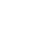 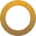 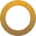 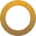 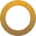 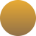 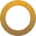 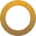 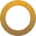 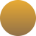 Análise simetriaesquelética
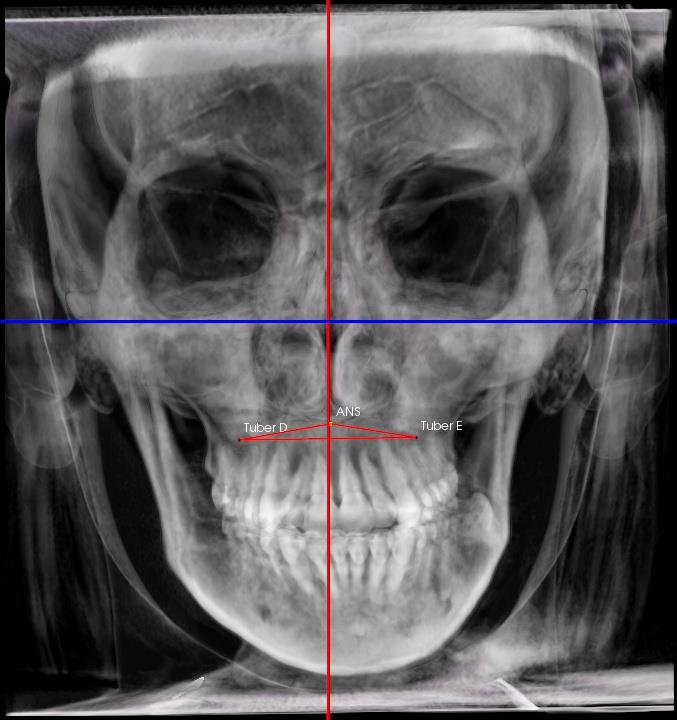 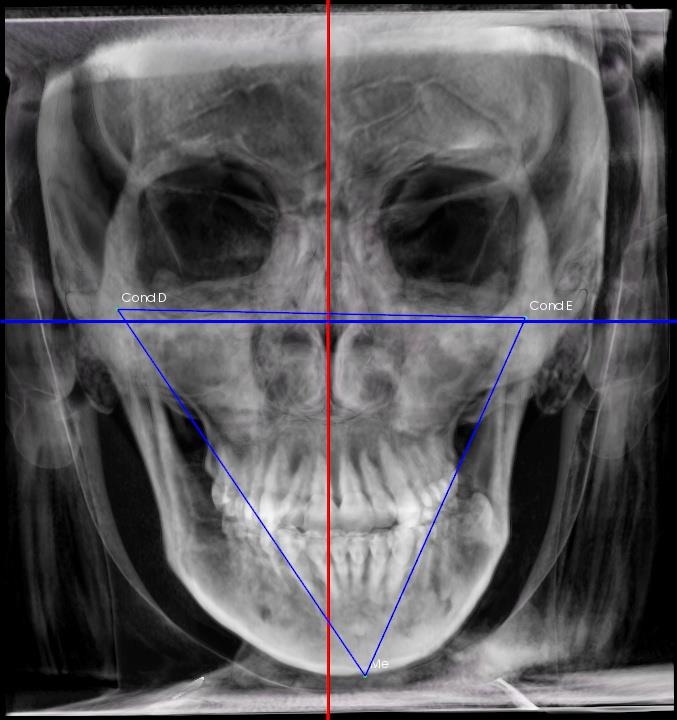 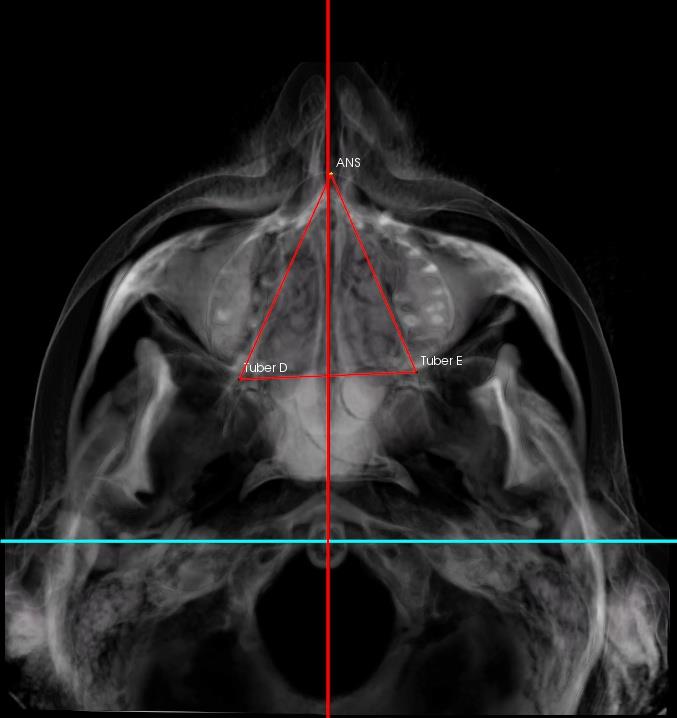 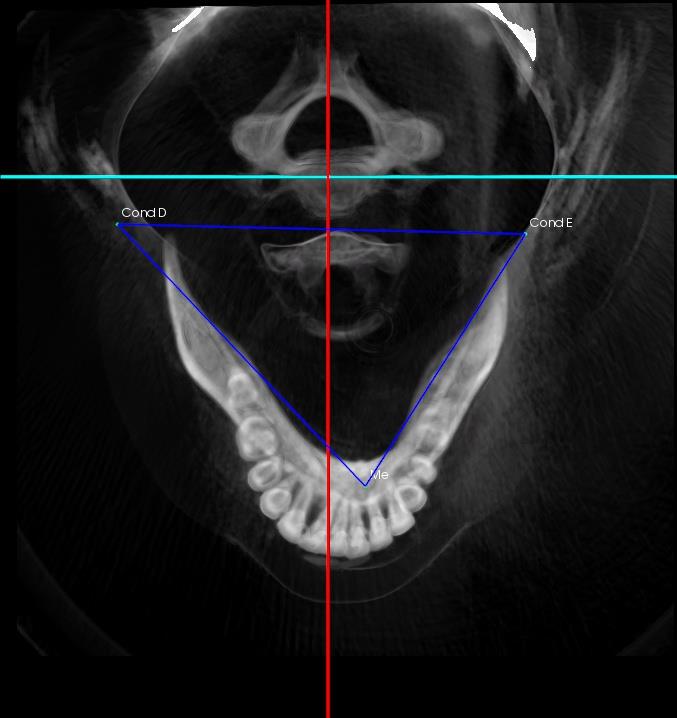 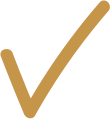 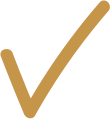 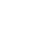 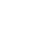 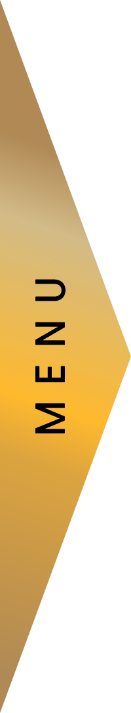 ENA - PSM     =    0.74 mm
Me - PSM     =    9.02 mm
SIMETRIA FACIAL ESQUELÉTICA MAXILAR
SIMETRIA FACIAL ESQUELÉTICA MANDIBULAR
Opções possíveis
Resultado
Opções possíveis
Resultado
Simétrico
Simétrico
Assimétrico
Simétrico
Assimétrico
Assimétrico
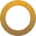 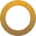 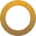 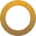 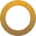 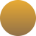 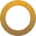 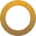 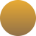 Análise padrão
Facial
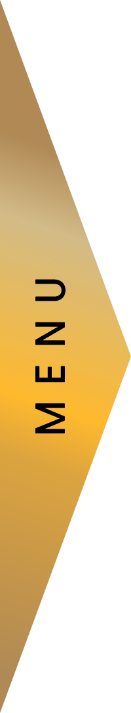 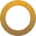 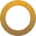 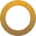 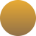 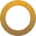 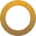 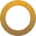 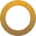 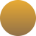 Padrão Facial
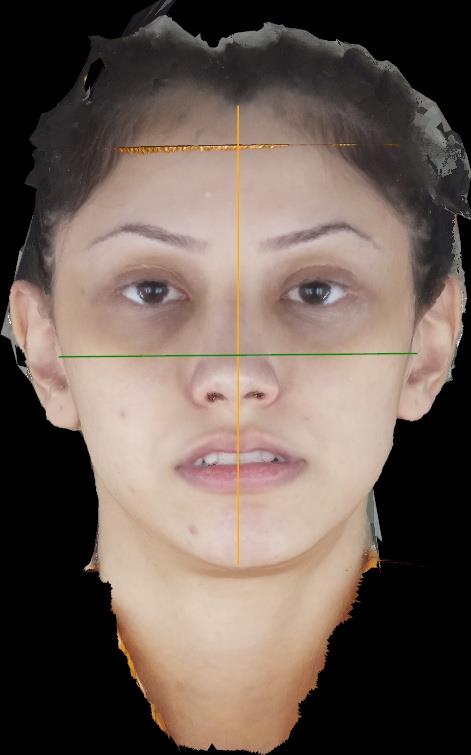 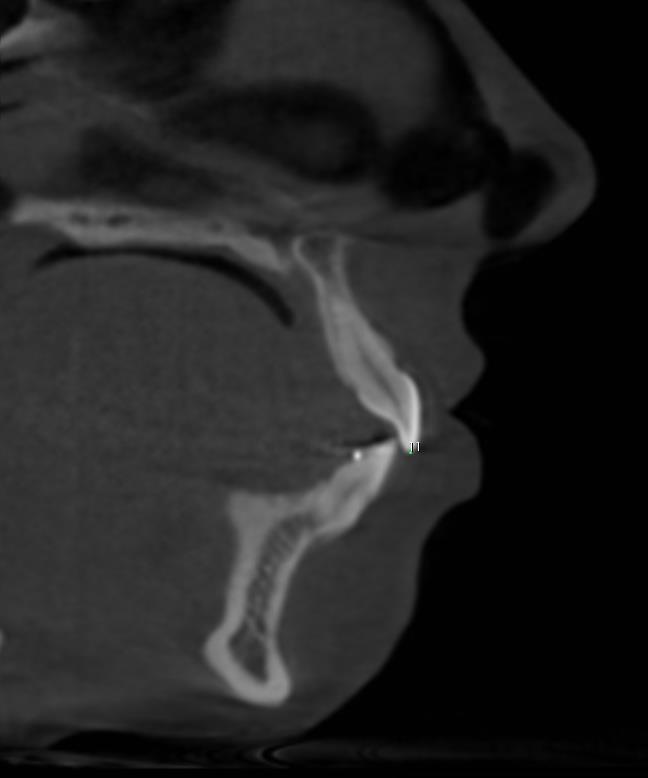 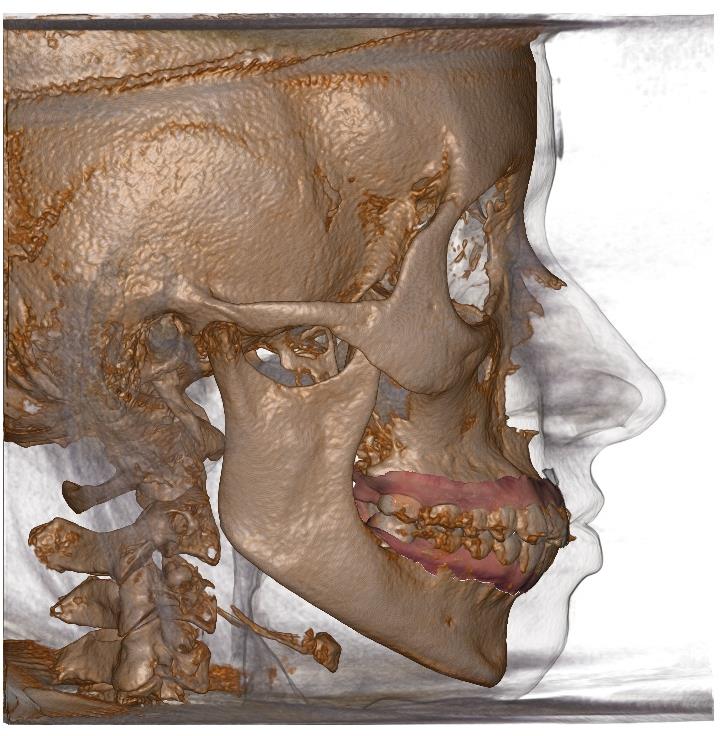 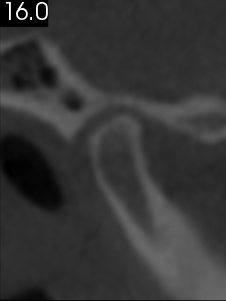 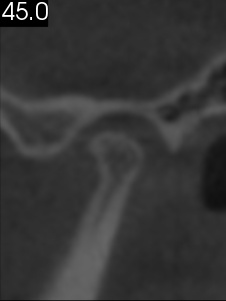 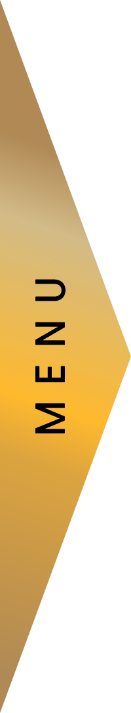 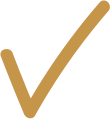 RAMOS MANDIBULARES
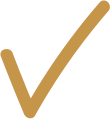 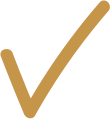 SÍNFISE MANDIBULAR
FOSSA ARTICULAR
Largos
Curta e larga
Profunda
Medianos
Mediana
Mediana
Mais estreitos
Longa e estreita
Rasa
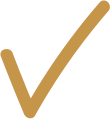 INCLINAÇÕES DOS CÔNDILOS
Verticalizados
Medianos
Altura Facial    =    180.47 mm
Largura Facial    =    141.33 mm
Para posterior
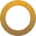 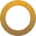 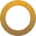 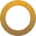 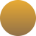 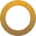 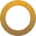 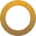 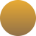 Padrão Facial
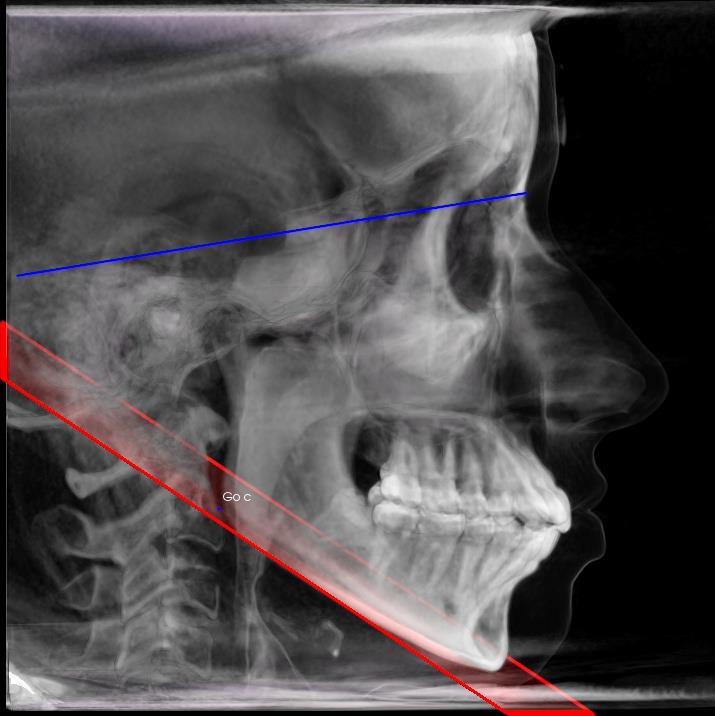 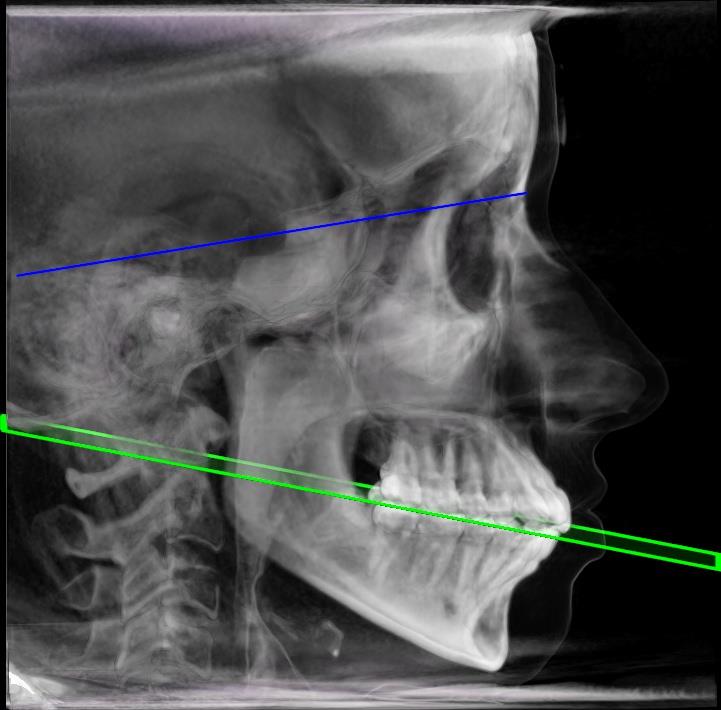 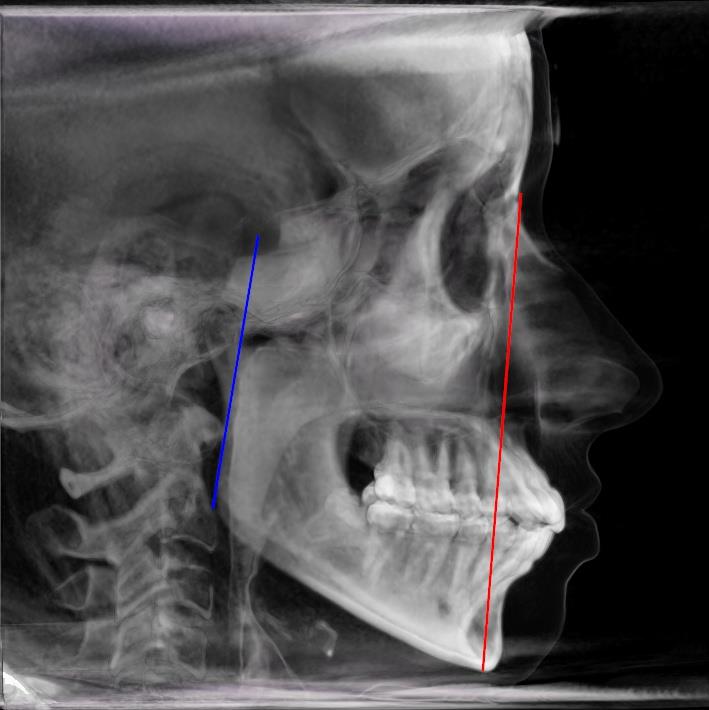 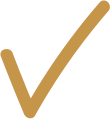 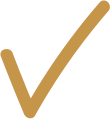 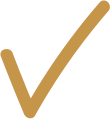 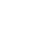 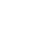 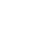 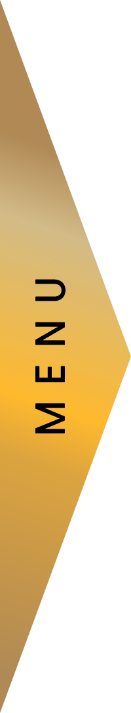 PLANOS DE FRANKFURT X MANDIBULAR
SN – PL. MANDIBULAR
ÍNDICE DE ALTURA FACIAL
Opções possíveis
Resultado
Opções possíveis
Resultado
Opções possíveis
Resultado
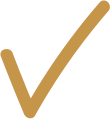 PADRÃO FACIAL
Braqui
Braqui
Fechado
Dólico
Braqui
Aberto
Dólico
Meso
Meso
Mediano
42.29°
50.03°
57.56%
Meso
Dólico
Dólico
Aberto
Dólico
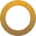 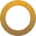 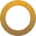 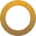 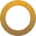 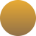 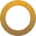 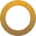 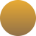 Análise facial
perfil
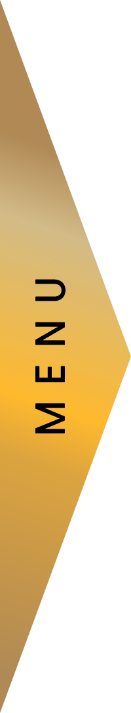 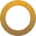 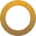 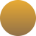 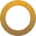 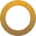 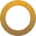 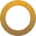 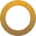 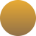 Análise facialdo perfil
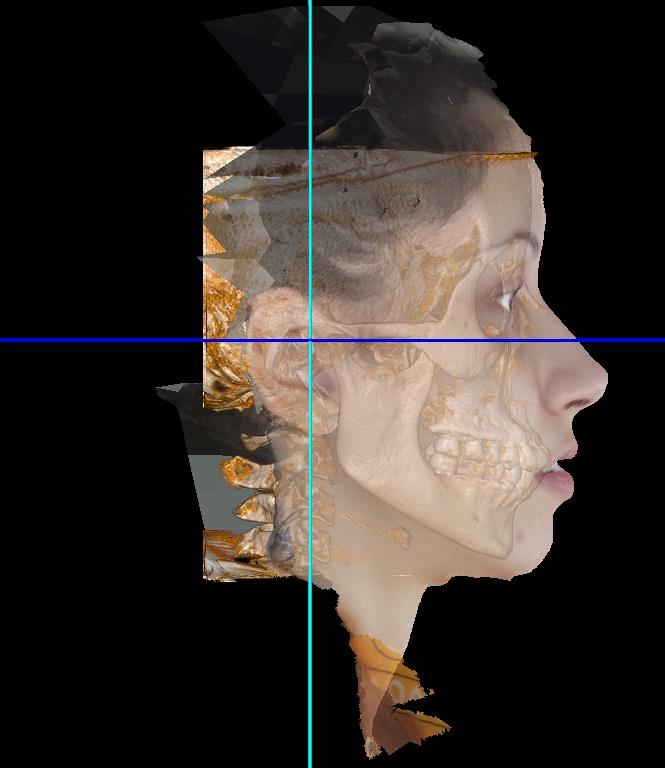 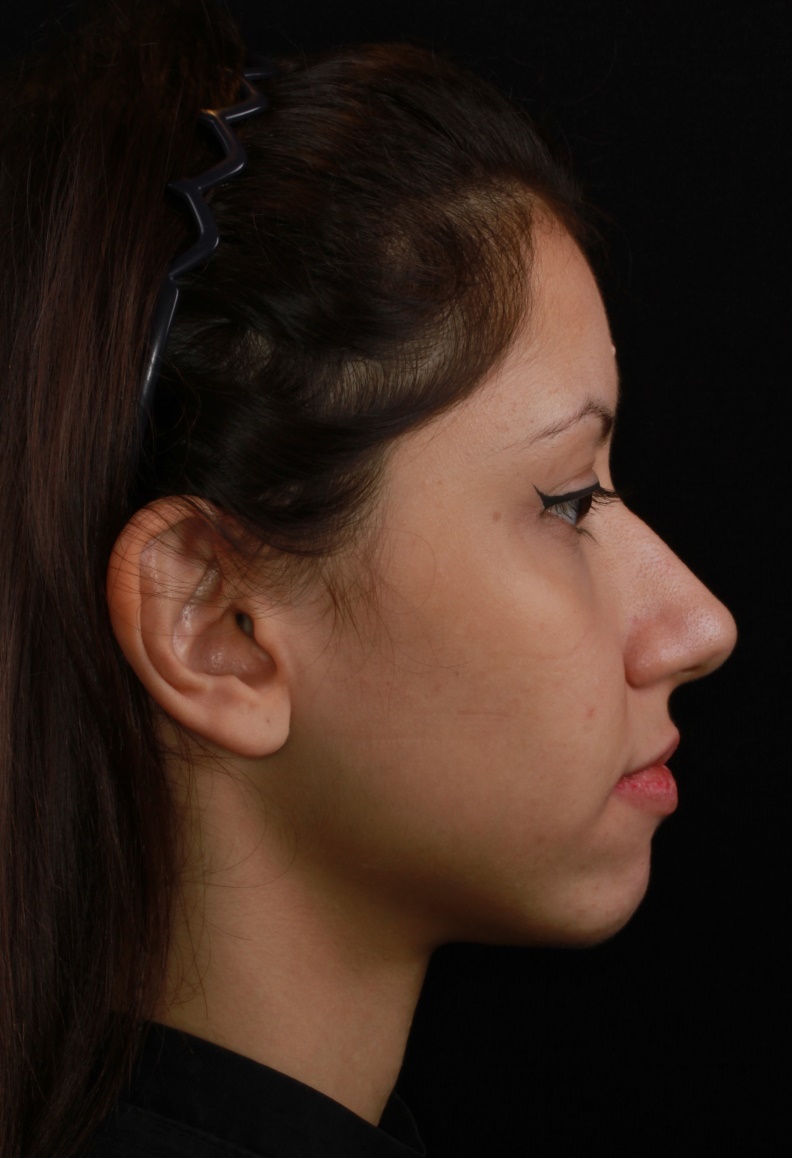 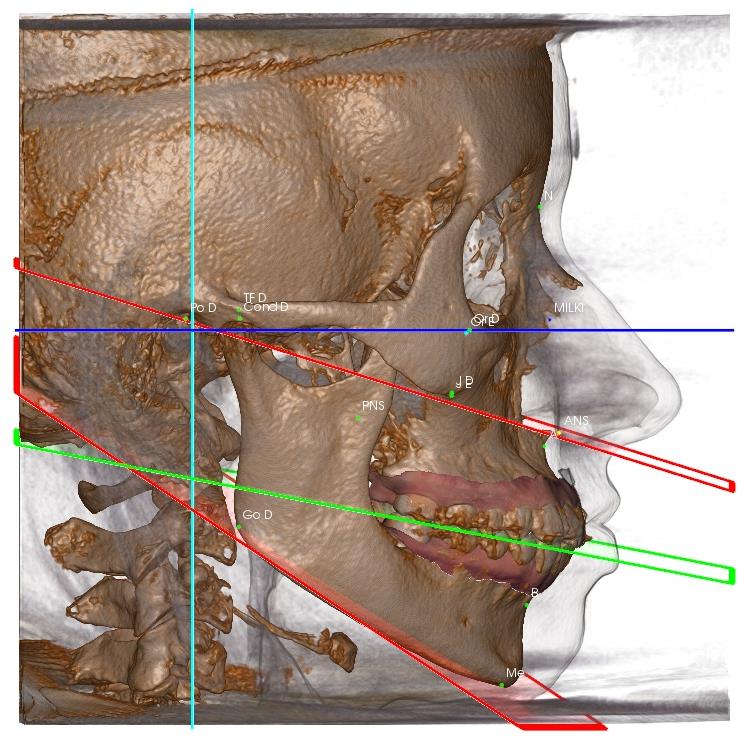 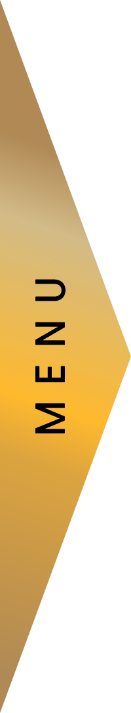 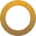 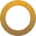 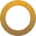 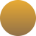 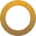 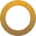 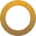 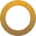 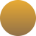 Análise facialdo perfil
ANÁLISE DE ARNETT
Opções possíveis
Resultado
Análise Perfil - Arnett    Plano Vertical Verdadeiro
Análise Perfil - Andrews    Plano Glabela Vertical
Protruída
Bem posicionada
Bem posicionada
Maxila
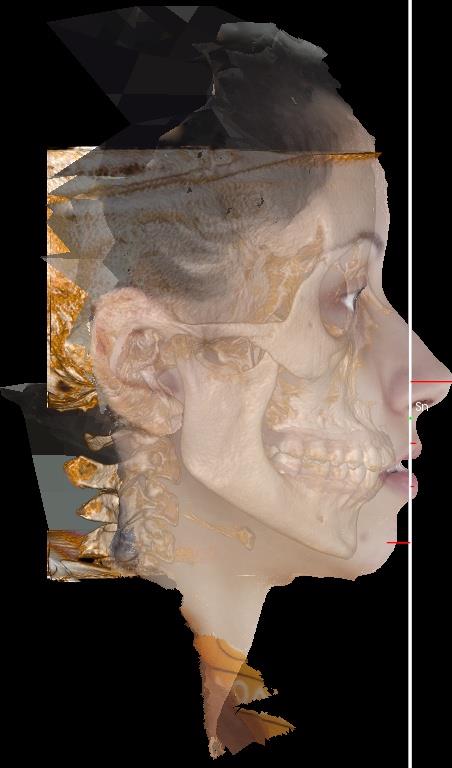 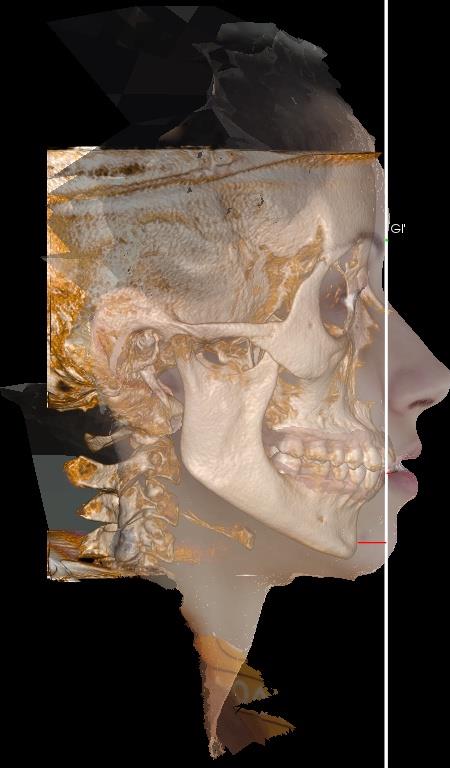 Retruída
2.42 mm
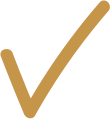 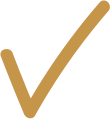 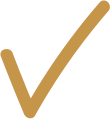 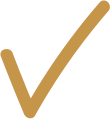 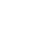 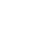 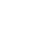 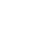 Protruída
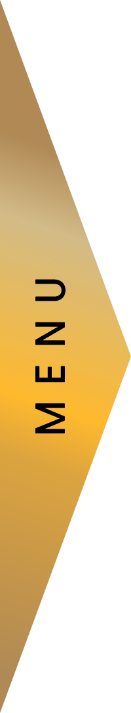 Bem posicionada
Mandíbula
Bem posicionada
Retruída
1.52 mm
ANÁLISE DE ANDREWS
Protruída
Protruída
Bem posicionada
Maxila
Retruída
1.78 mm
Protruída
Bem posicionada
Mandíbula
Protruída
Pronasal - PVV    =    16.97 mm
Lábio Superior - PVV    =    2.42 mm
Lábio Inferior - PVV    =    1.52 mm
Pog' - PVV    =    -9.29 mm
V.I. sup - Plano Gl' Vert. Verdadeiro    =    1.78 mm
V.I. inf - Plano Gl' Vert. Verdadeiro    =    -0.06 mm
Pog - Pl. Gl' Vert. Verdadeiro    =    -11.35 mm
Retruída
-0.06 mm
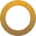 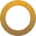 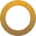 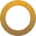 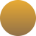 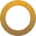 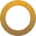 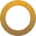 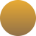 Análise facialdo perfil
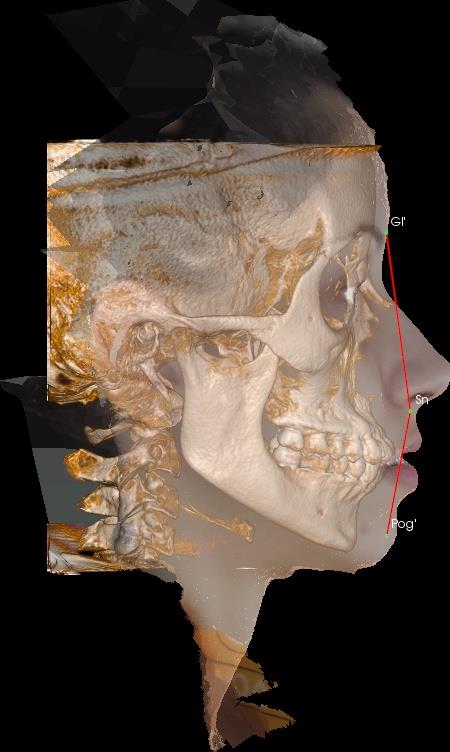 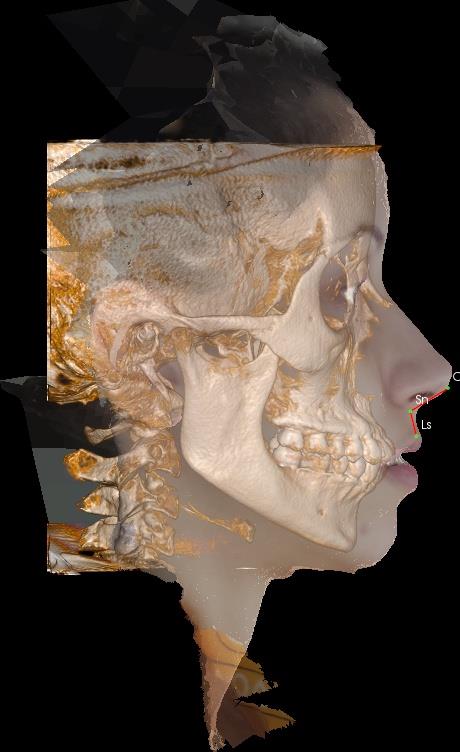 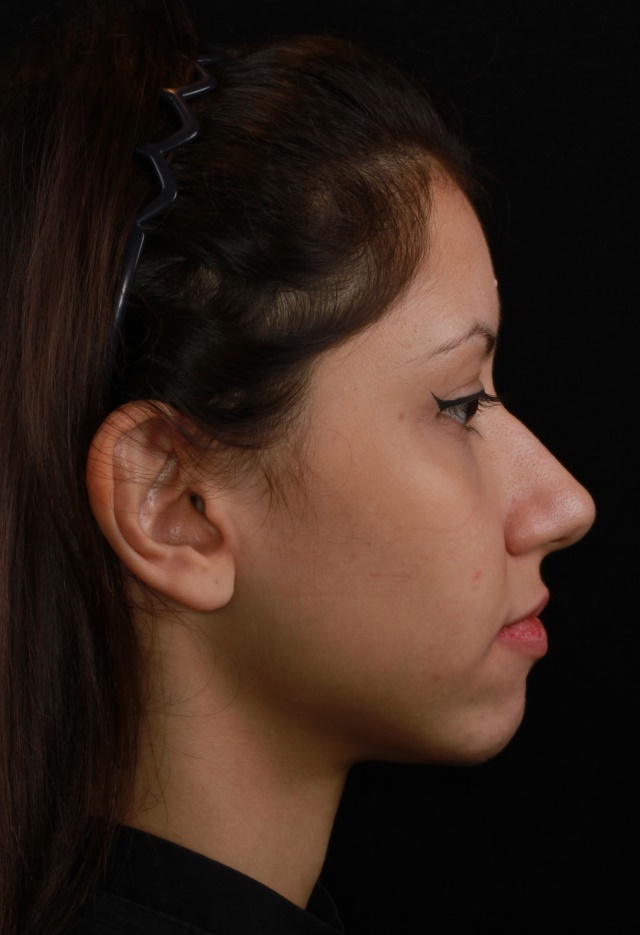 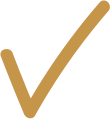 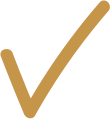 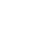 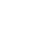 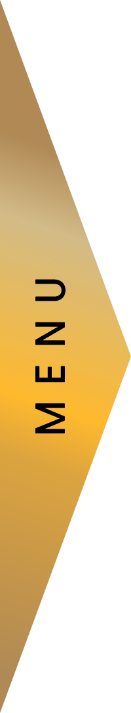 Ângulo de Convexidade da Face    =    161.67 °
Ângulo Naso-Labial    =    107.55 °
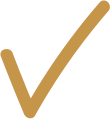 PERFIL
ÂNGULO NASO-LABIAL
LINHA QUEIXO-PESCOÇO
Opções possíveis
Resultado
Opções possíveis
Resultado
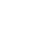 Longa
Normal
Aberto (obtuso)
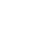 Normal
Normal
Convexo
Convexo
Normal
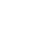 Curta
Côncavo
Fechado (agudo)
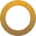 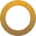 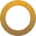 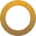 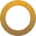 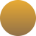 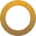 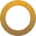 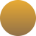 Análise facialdo perfil
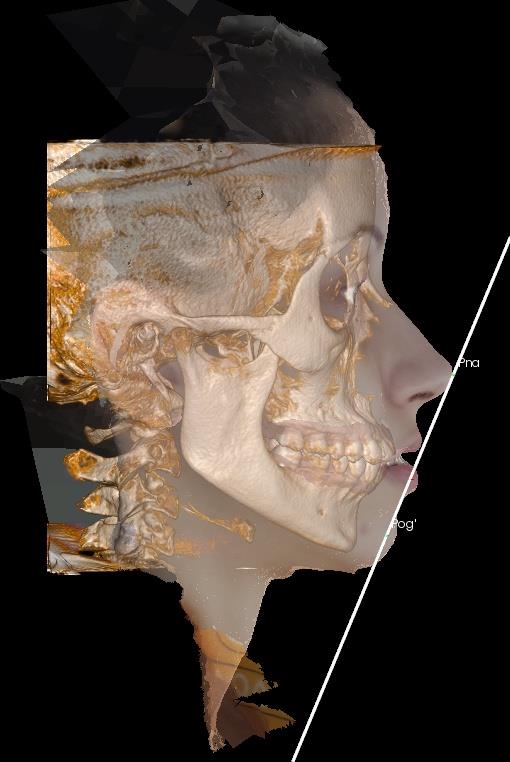 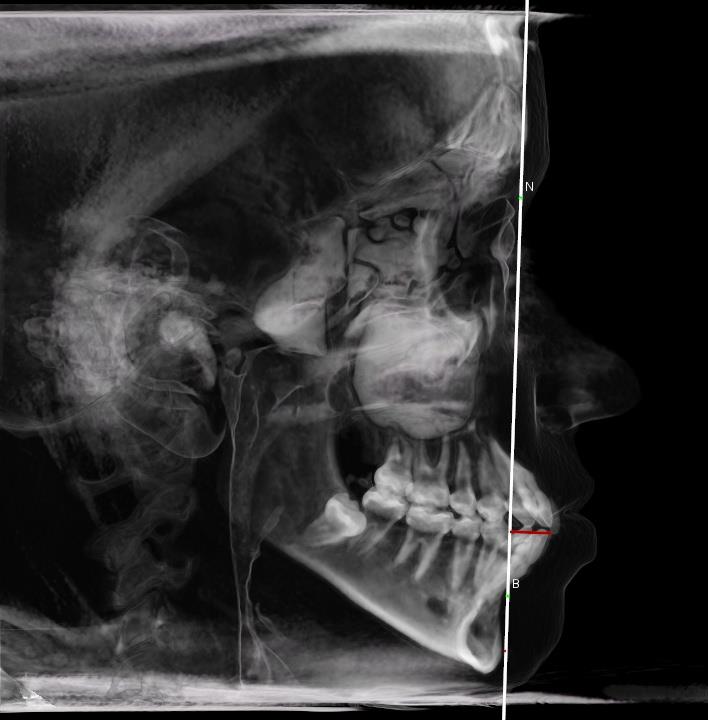 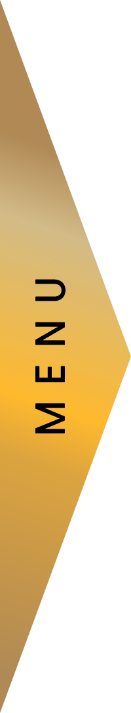 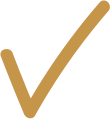 LÁBIO INFERIOR X PLANO E
Retruído
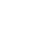 Normal
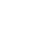 Protruído
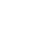 Postulado de Holdaway
Lábio Inf - Plano Estético de Ricketts    =    1.4 mm
Incisivos inferiores - linha NB    =    10.03 mm
Pog - linha NB    =    -0.43 mm
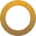 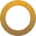 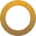 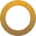 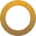 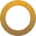 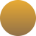 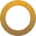 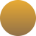 Avaliação sagital
Maxilo-mandibular
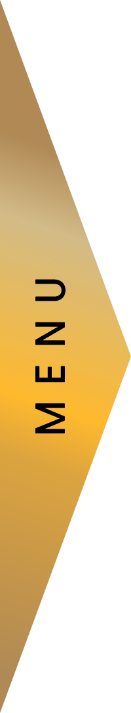 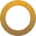 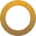 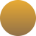 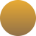 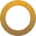 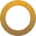 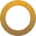 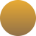 Avaliação sagitalMaxilo - mandibular
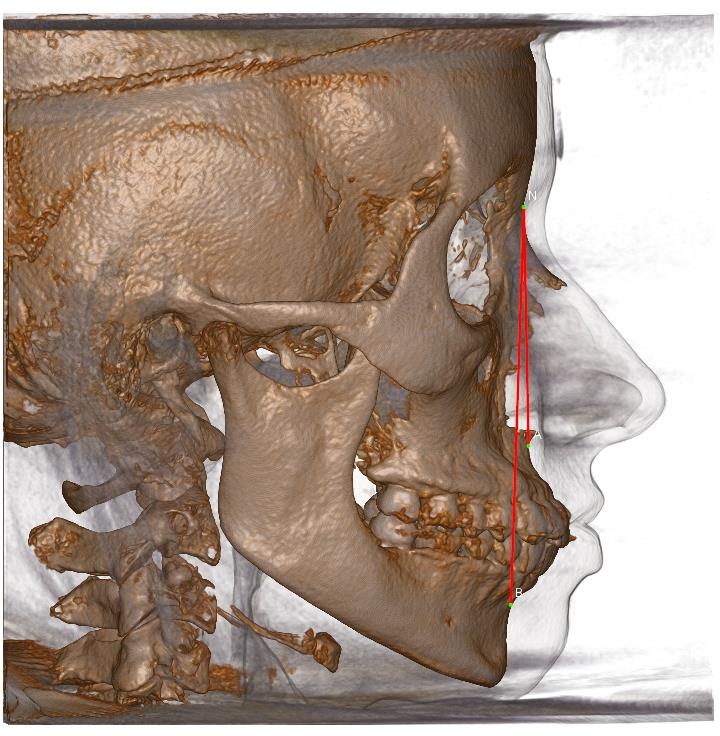 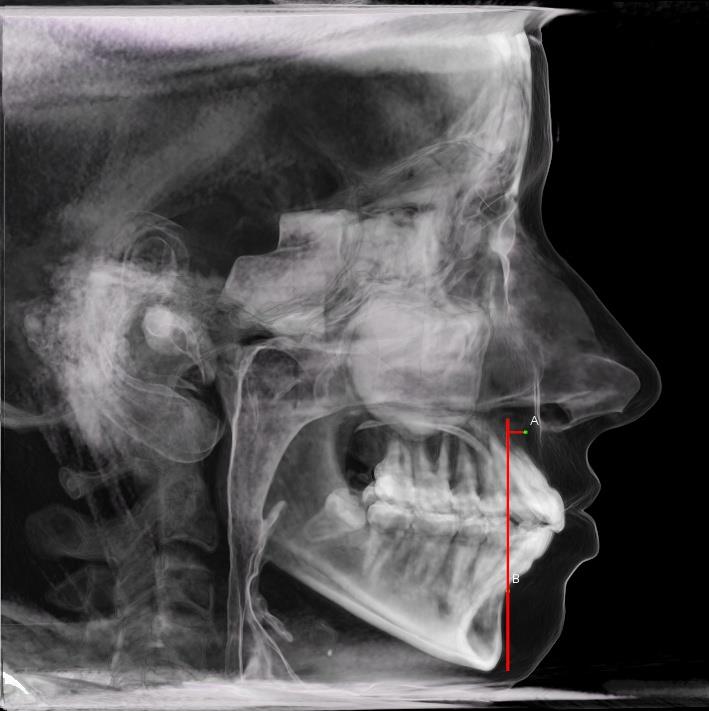 ÂNGULO ANB
Opções possíveis
Resultado
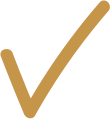 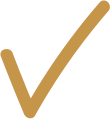 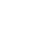 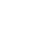 Classe I
Classe I
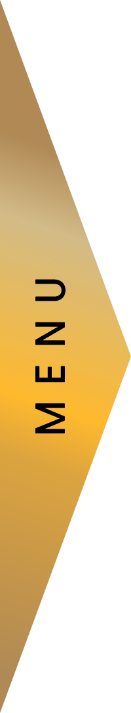 Classe II
Classe III
AVALIAÇÃO A-P RELAÇAO MAXILO-MANDIBULAR
Classe I
Classe I
Classe II
Classe III
ANB    =    3.01 °
Discrepância Ponto A - Ponto B    =    4.3 mm
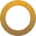 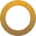 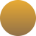 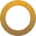 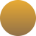 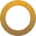 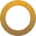 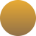 Avaliação da
Discrepância Transversal
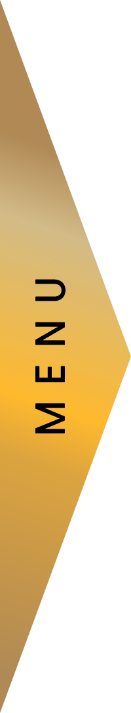 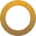 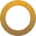 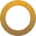 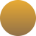 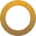 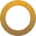 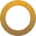 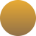 Avaliação da discrepânciatransversal
Discrepância Esquelética
Discrepância Dento-alveolar
DISCREPÂNCIA TRANSVERSAL
Resultado
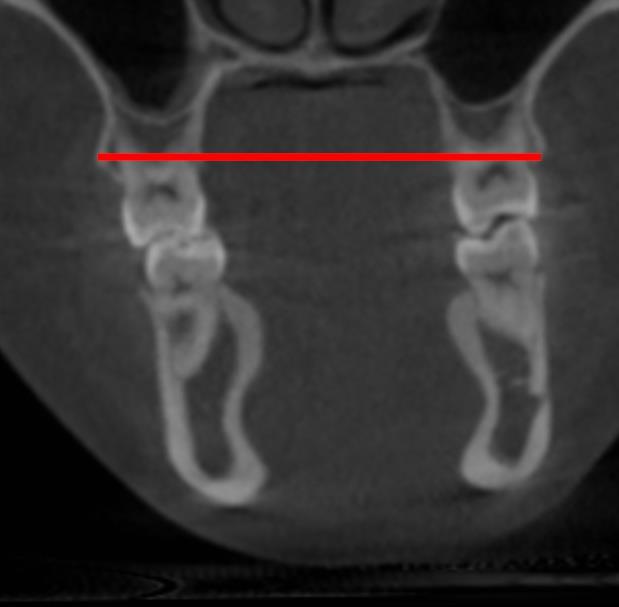 Opções possíveis
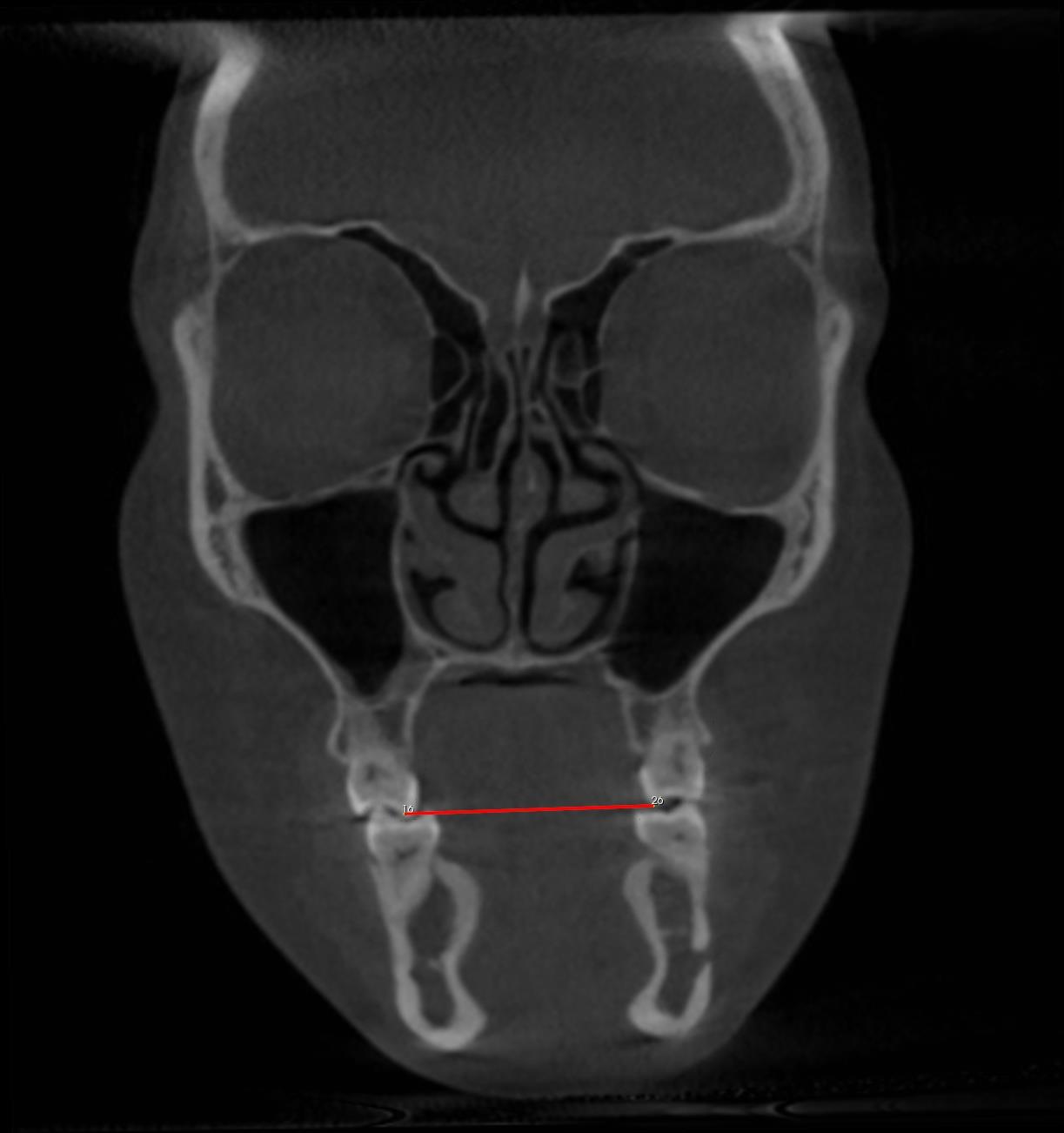 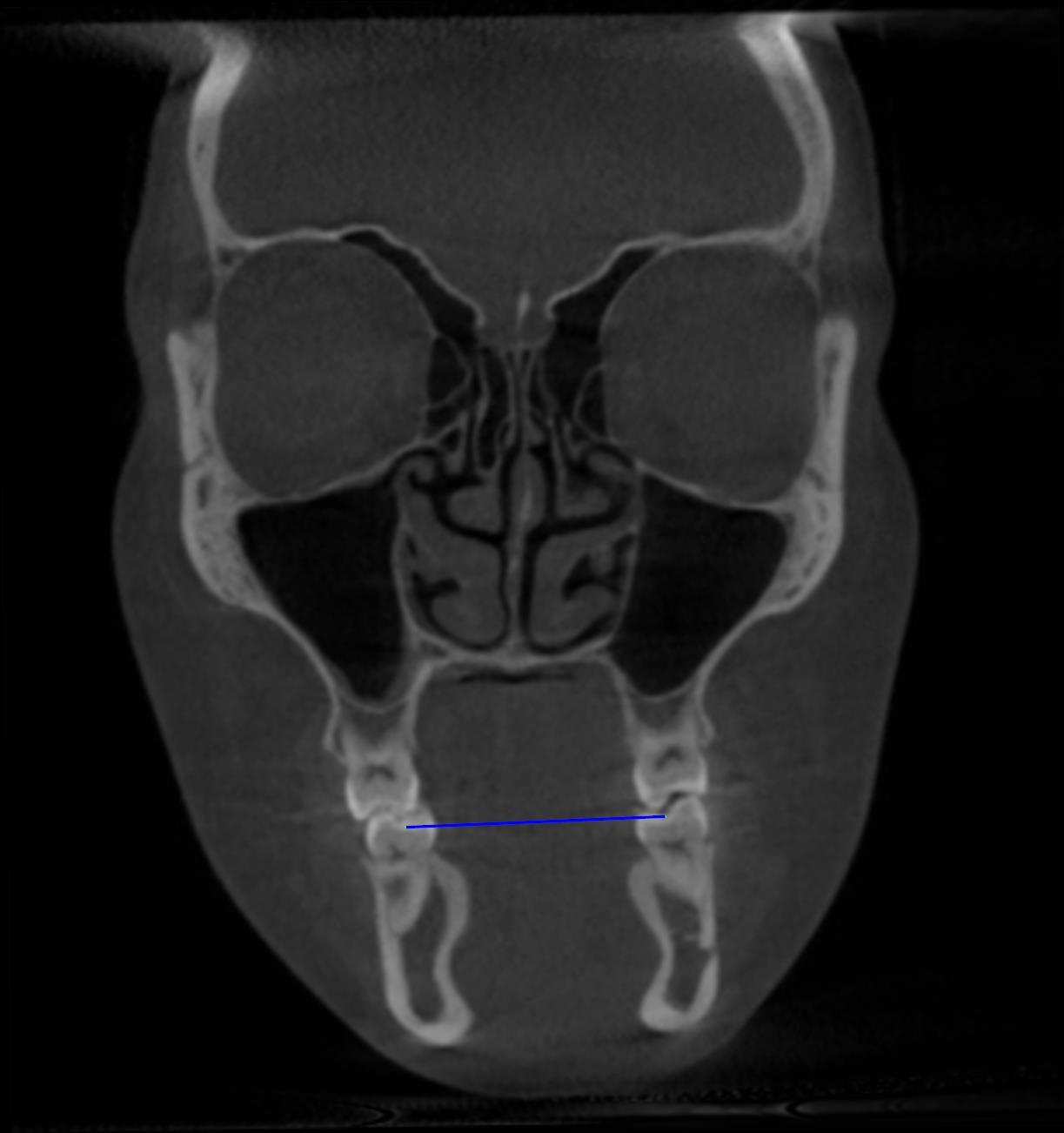 Ausente
Discrepância Transversal Dentoalveolar
Dentoalveloar
Esquelética
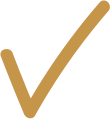 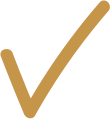 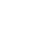 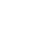 Ausência de discrepância esquelética transversal
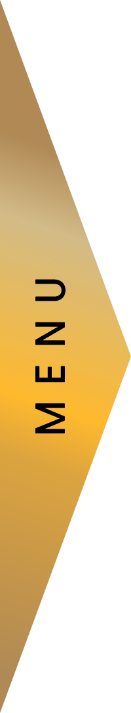 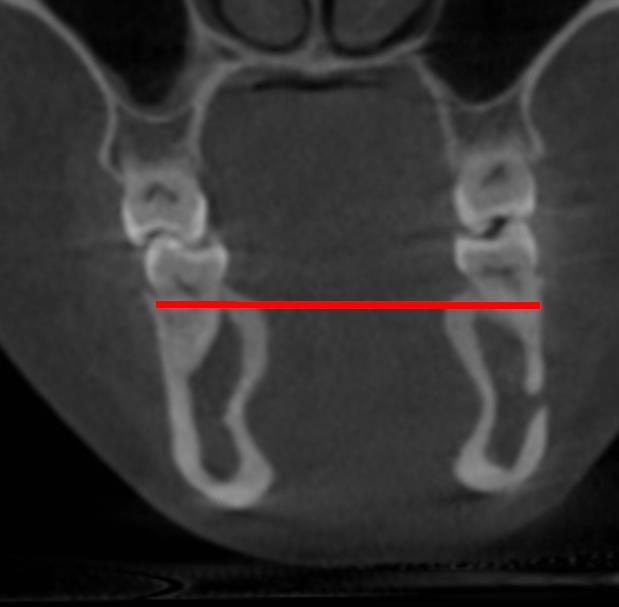 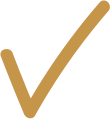 MECANOTERAPIA
Arco expandido
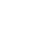 Largura Arco Superior     =    37.87 mm
Largura Arco Inferior    =    39.36 mm
Discrepância Transversal    =    -1.49 mm
Alinhador
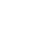 Expansor
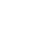 Disjuntor
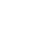 Marpe
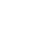 Largura Maxilar    =    58.58 mm
Largura Mandibular    =    50.9 mm
Discrepância mx md transversal esquelética    =    7.67 mm
Sarpe
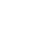 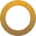 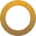 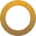 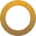 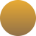 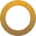 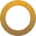 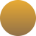 Análise
dentolABIAL
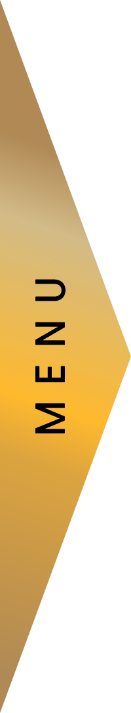 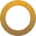 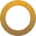 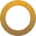 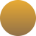 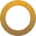 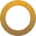 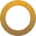 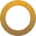 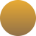 Análise dentolabialexposição dentária em repouso
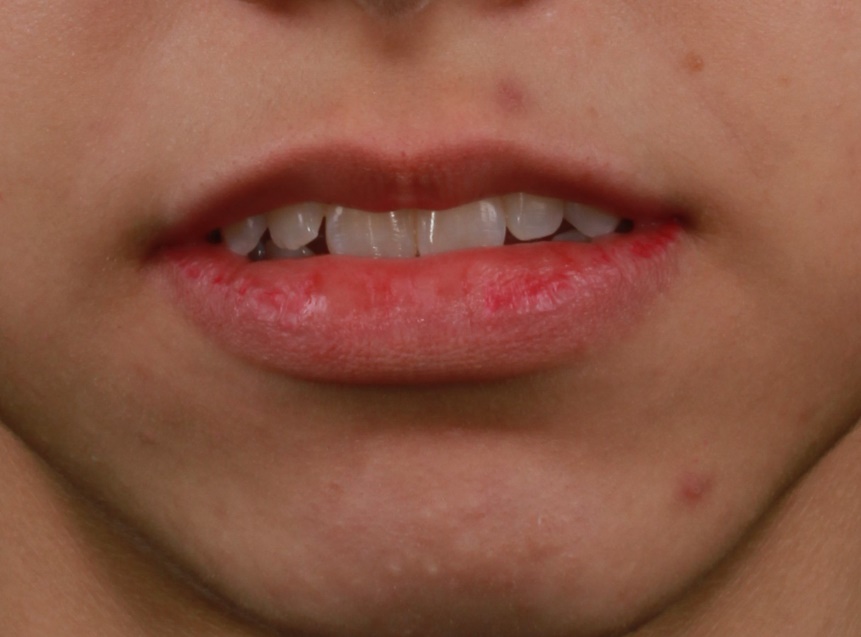 EXPOSIÇÃO DENTÁRIA EM REPOUSO
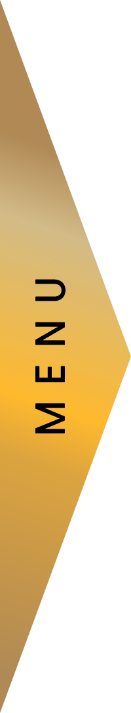 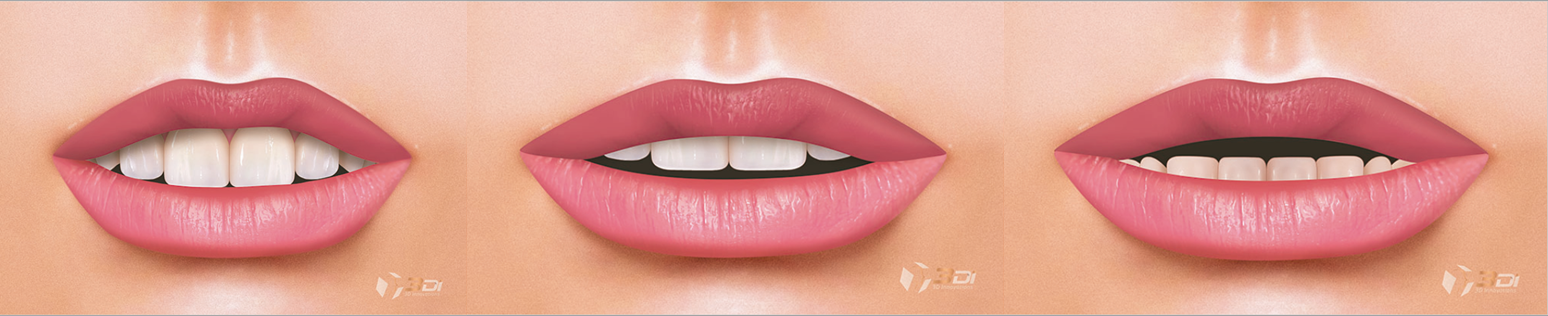 INDICAR:
[A] Excesso
MAXILA: mm:  ____
[B] Normal (1-5mm)
MANDÍBULA: mm:  ____
[C] Ausência
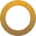 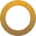 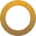 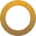 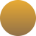 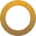 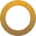 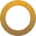 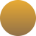 Análise dentolabial
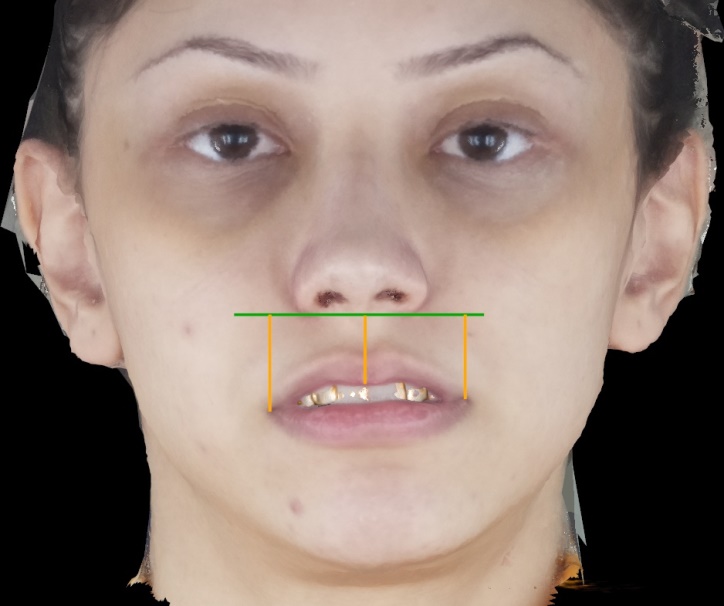 Exposição Dentária com Lábio em Repouso
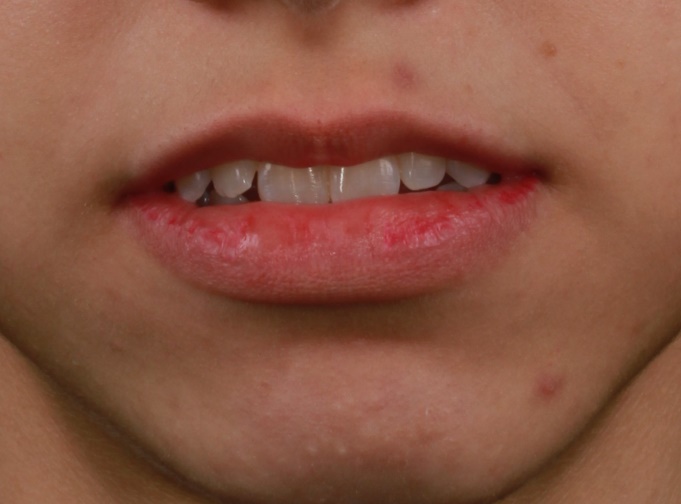 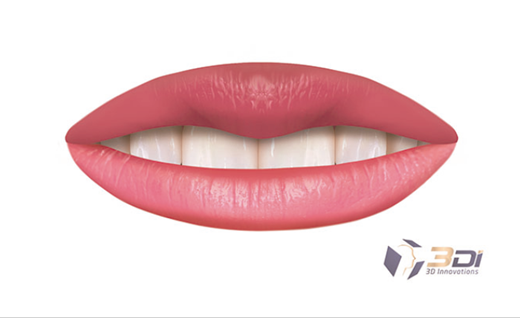 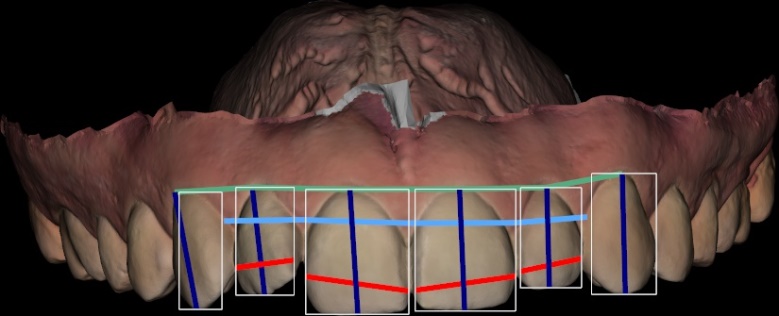 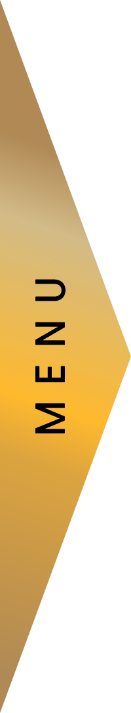 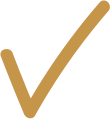 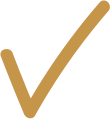 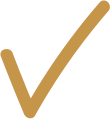 DISTÂNCIA INTERLABIAL
PROPORÇÃO L/C DOS IS
CARCT. MORFO-FUNC. LÁBIO SUP.
1-3 mm
˂ 65%
Curto
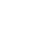 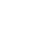 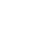 ˃ 3 mm
75 – 80%
Fino
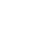 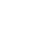 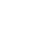 ˃ 85%
Hipermobilidade
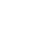 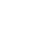 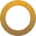 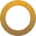 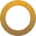 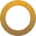 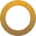 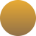 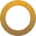 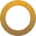 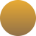 Análise
DO SORRISO
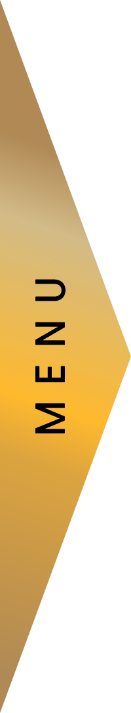 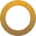 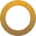 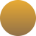 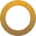 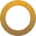 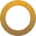 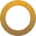 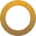 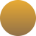 Análise DO SORRISO
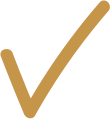 CURVA INCISAL VERSUS LÁBIO INFERIOR
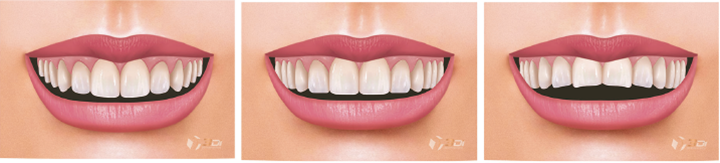 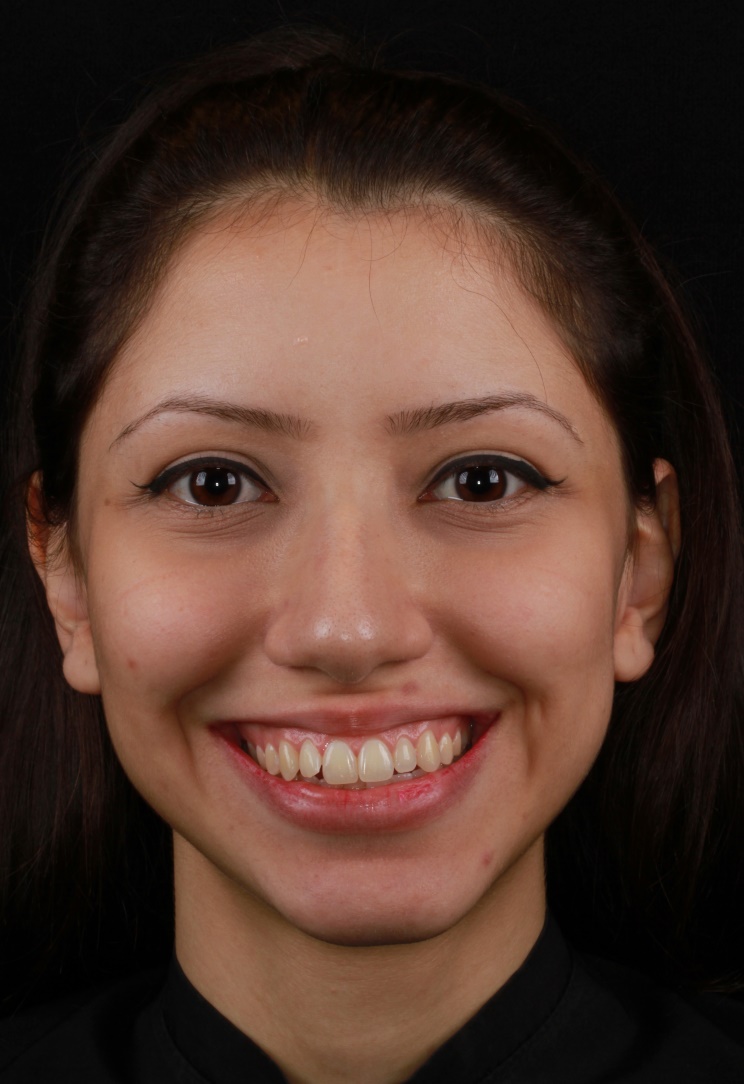 Convexa
Plana
Reversa
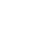 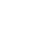 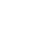 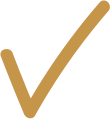 LINHA DO SORRISO
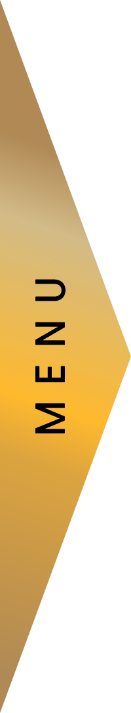 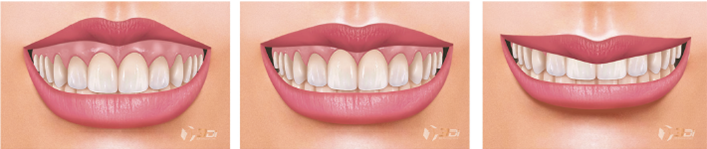 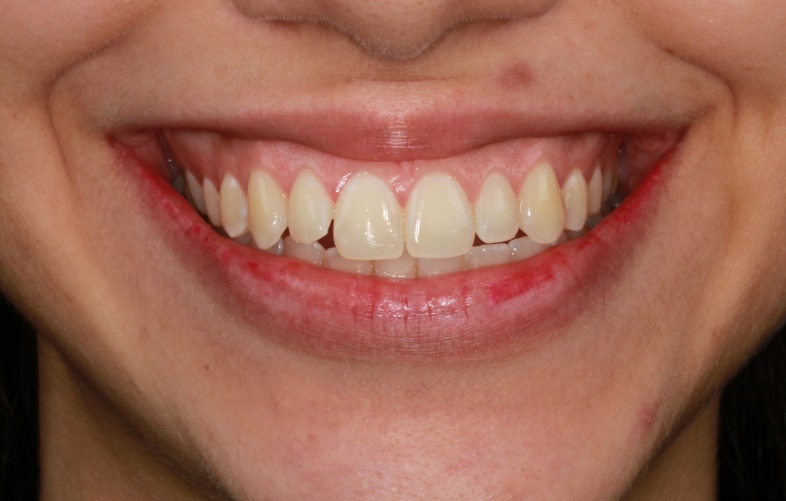 Alta
Média
Baixa
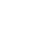 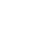 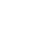 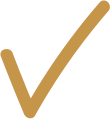 CORREDOR BUCAL
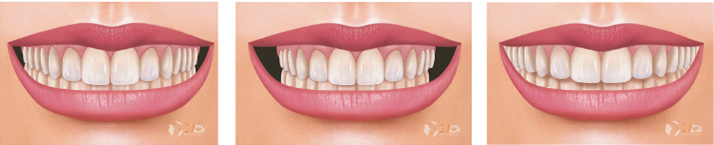 Normal
Amplo
Ausente
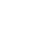 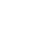 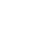 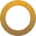 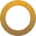 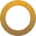 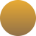 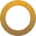 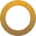 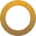 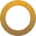 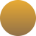 Análise DO SORRISO –manejo dos planos oclusais
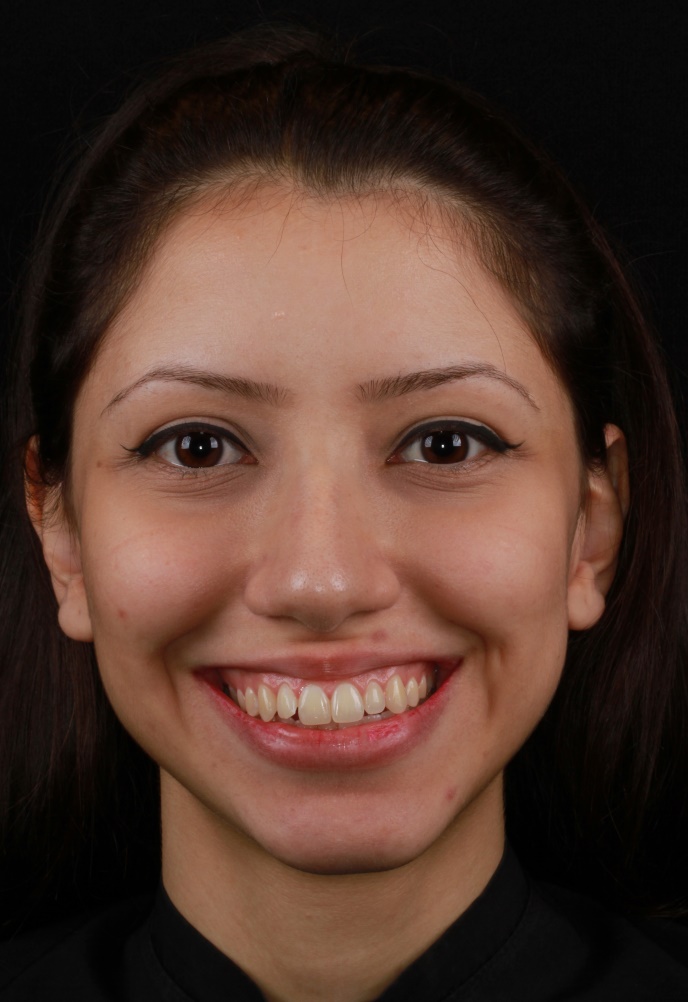 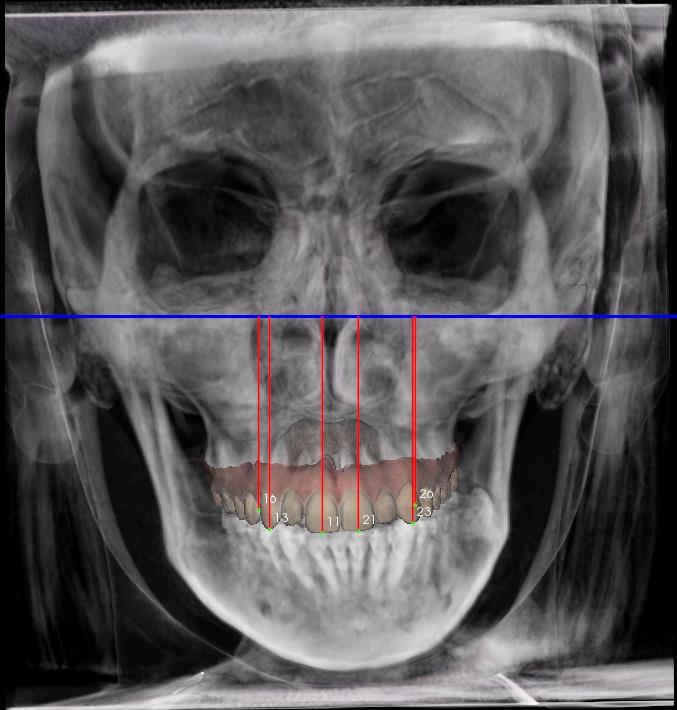 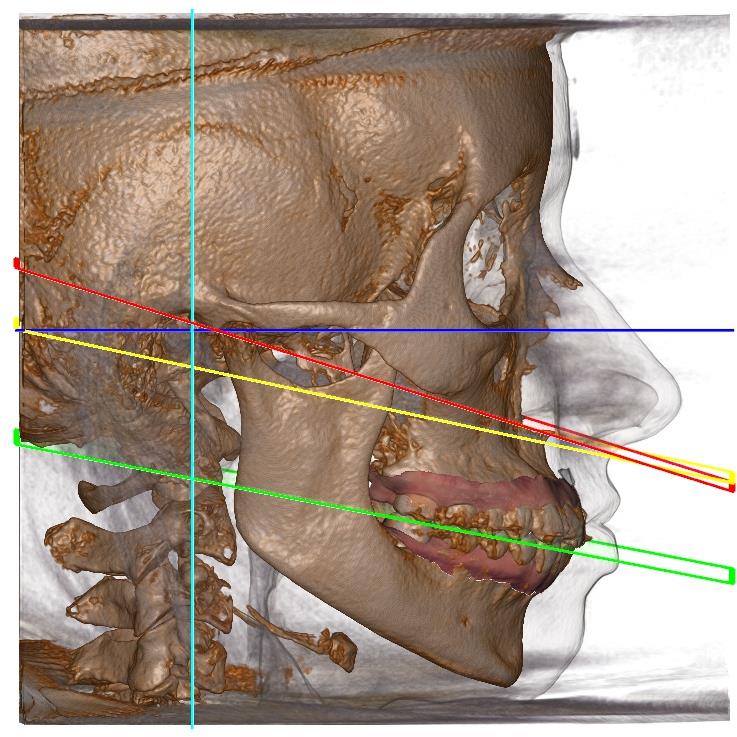 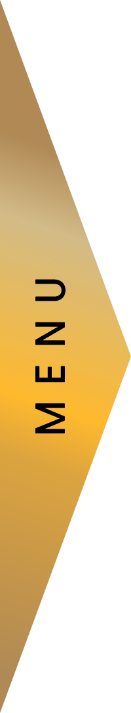 11- Pl Axial    =    52.47 mm
21- Pl Axial    =    52.02 mm
13- Pl Axial    =    51.61 mm
23- Pl Axial    =    50.11 mm
16- Pl Axial    =    46.93 mm
26- Pl Axial    =    45.71 mm
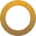 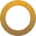 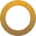 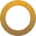 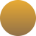 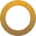 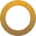 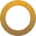 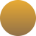 Análise DO SORRISO –manejo dos planos oclusais
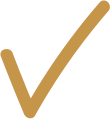 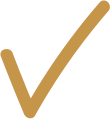 DETERMINE FULCRO DE ROTAÇÃO PL OCLUSAL
DENTES ANTERIORES
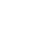 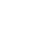 Intruir ____ mm
Dentes anteriores
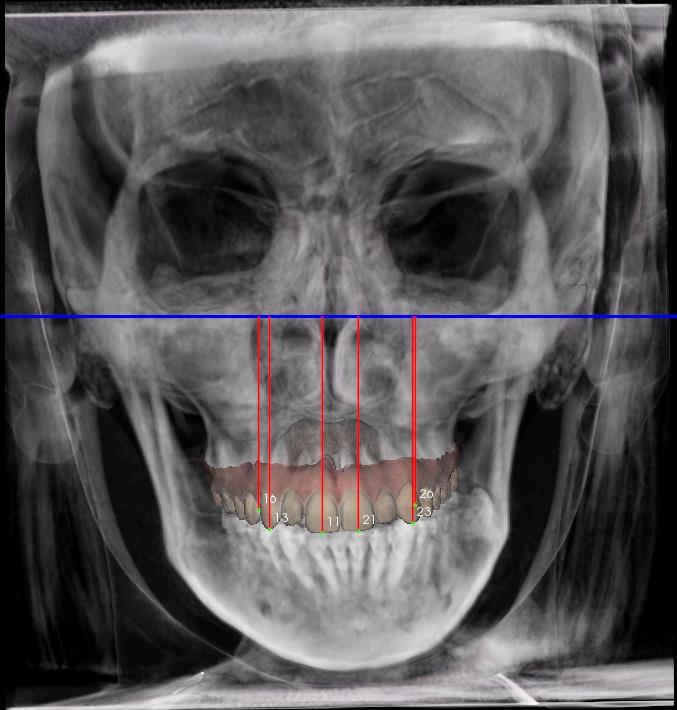 Manter
Região de caninos/prés
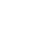 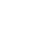 Extruir ____ mm
Região de molares
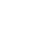 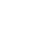 Manter inclinação
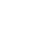 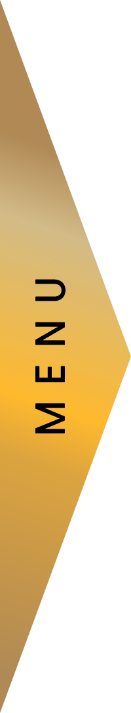 CANINOS:
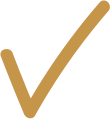 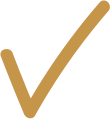 LADO  DIREITO
LADO  ESQUERDO
Intruir   ____ mm
Intruir ____ mm
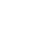 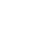 Manter
Manter
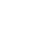 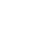 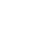 Extruir   ____ mm
Extruir   ____ mm
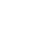 MOLARES:
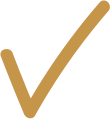 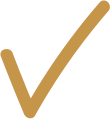 LADO  DIREITO
LADO  ESQUERDO
Intruir ____ mm
Intruir ____ mm
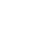 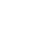 Manter
Manter
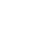 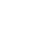 Extruir ____ mm
Extruir ____ mm
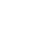 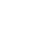 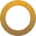 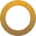 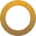 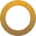 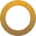 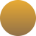 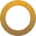 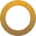 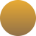 Análise DO SORRISO –manejo dos planos oclusais
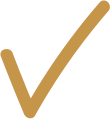 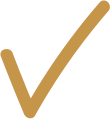 DETERMINE FULCRO DE ROTAÇÃO PL OCLUSAL
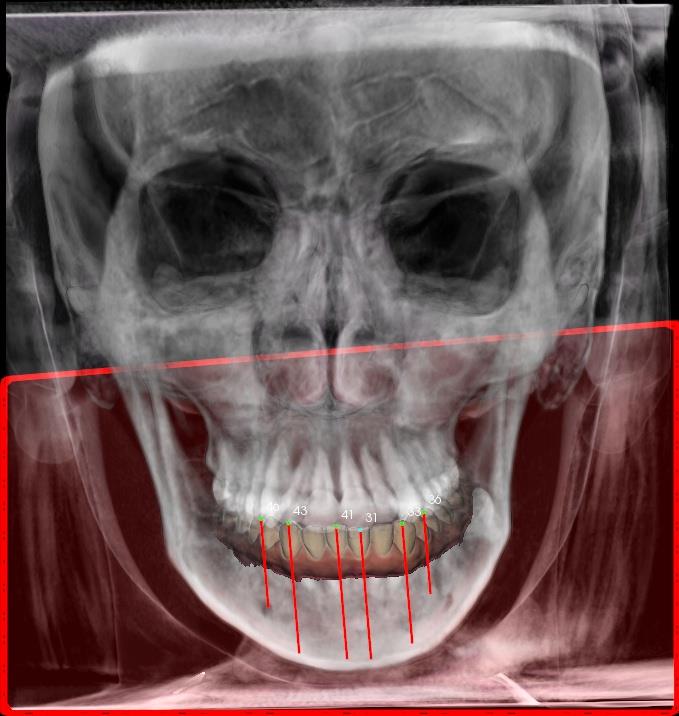 DENTES ANTERIORES
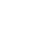 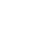 Intruir ____ mm
Dentes anteriores
Manter
Região de caninos/prés
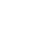 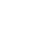 Extruir ____ mm
Região de molares
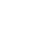 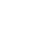 Manter inclinação
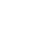 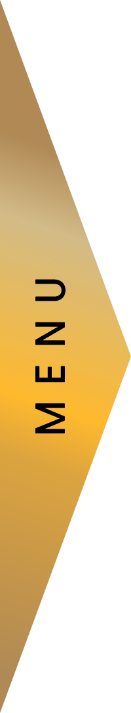 CANINOS:
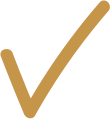 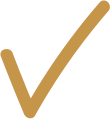 LADO  DIREITO
LADO  ESQUERDO
Intruir   ____ mm
Intruir ____ mm
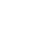 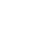 Manter
Manter
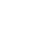 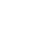 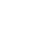 Extruir   ____ mm
Extruir   ____ mm
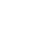 MOLARES:
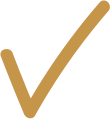 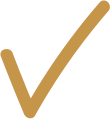 LADO  DIREITO
LADO  ESQUERDO
31- Pl Mandibular    =    37.69 mm
41- Pl Mandibular    =    38.61 mm
33- Pl Mandibular    =    34.92 mm
43- Pl Mandibular    =    37.96 mm
36- Pl Mandibular    =    23.9 mm
46- Pl Mandibular    =    25.79 mm
Intruir ____ mm
Intruir ____ mm
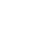 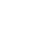 Manter
Manter
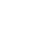 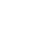 Extruir ____ mm
Extruir ____ mm
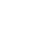 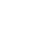 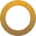 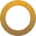 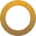 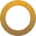 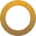 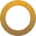 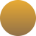 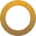 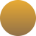 Análise fonética e
Hábitos deletérios
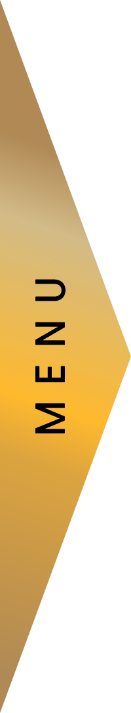 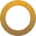 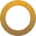 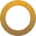 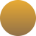 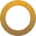 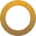 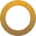 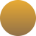 Análise fonética e Hábitos deletérios
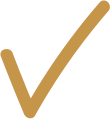 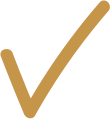 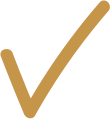 TESTE INVASÃO EFL
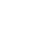 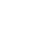 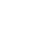 Negativo
Anterior
Direito
Positivo
Posterior
Esquerdo
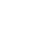 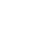 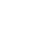 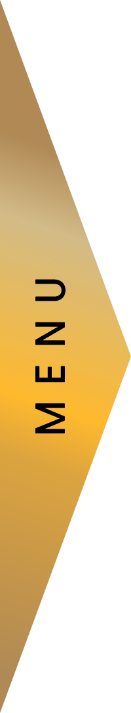 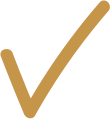 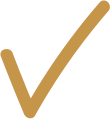 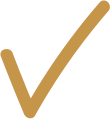 HÁBITOS
Fonação atípica
Sucção
Digital
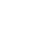 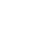 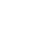 Deglutição atípica
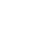 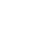 Chupeta
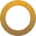 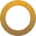 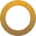 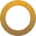 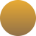 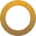 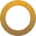 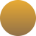 Avaliação
Das ATM’s
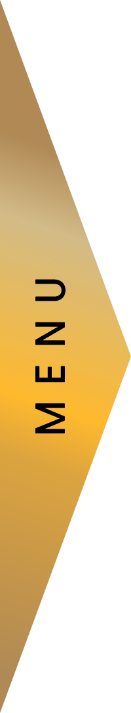 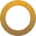 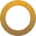 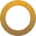 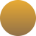 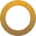 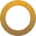 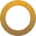 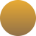 Avaliação das ATM’s –Posição e forma
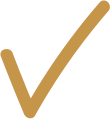 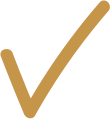 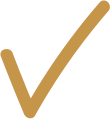 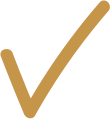 ESTALIDO
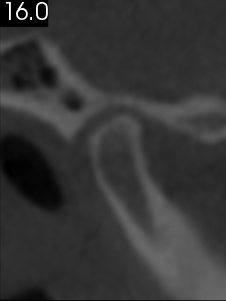 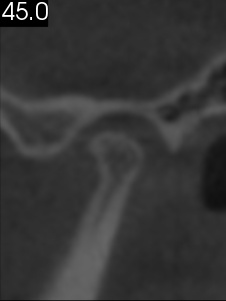 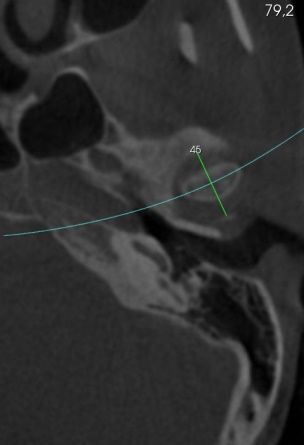 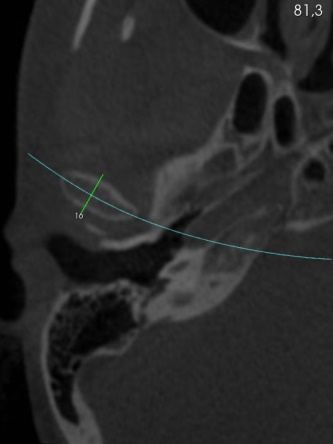 Abertura
D
Fechamento
D
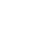 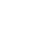 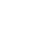 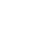 E
E
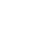 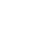 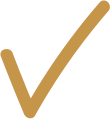 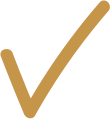 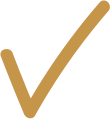 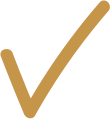 POSICIONAMENTO DOS CÔNDILOS
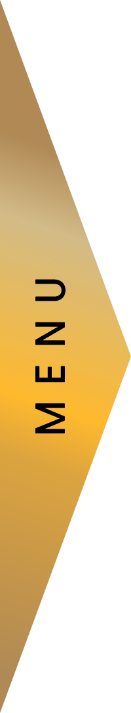 Centralizado
D
Posterior
D
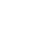 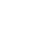 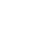 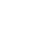 E
E
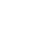 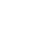 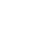 Anterior
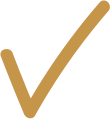 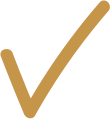 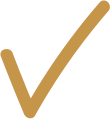 CREPITAÇÃO
PATOLOGIA
CORTICALIZAÇÃO
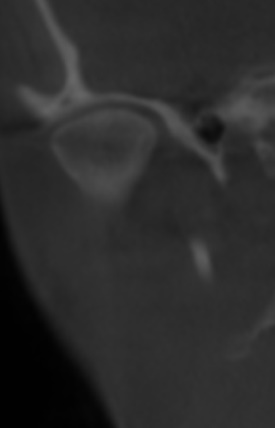 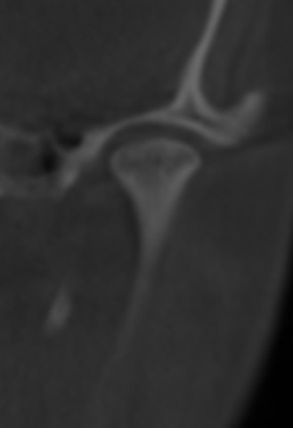 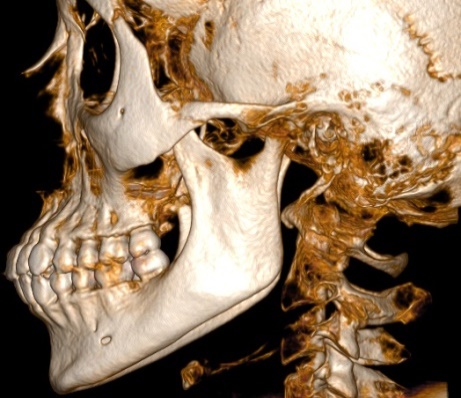 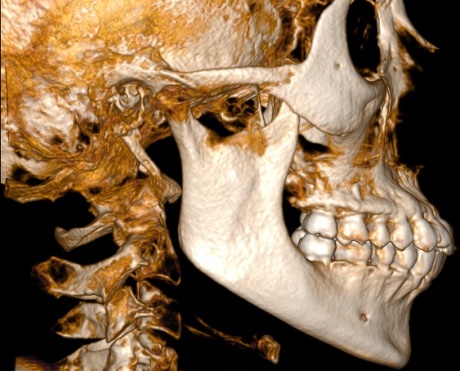 Iniciada
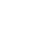 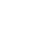 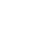 Direito
Direito
Encerrada
Esquerdo
Esquerdo
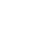 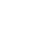 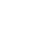 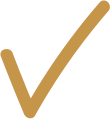 DOR À PALPAÇÃO
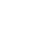 Direito
Sintomatologia:
Descreva aqui!
Esquerdo
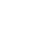 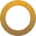 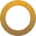 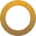 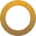 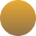 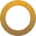 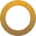 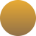 Avaliação das
Vias aéreas
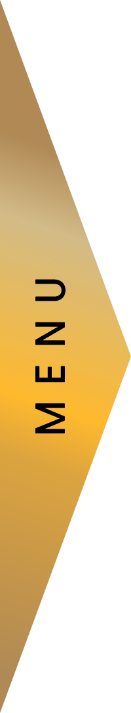 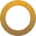 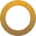 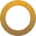 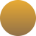 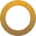 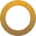 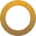 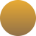 Avaliação das viasaéreas
Ba-ENP    =    40.32 mm
EAPS    =    11.15 mm
MPPhW-MAPhW    =    11.99 mm
EAP    =    8.39 mm
ENP - P    =    40.63 mm
H-PM    =    11.8 mm
H-C3    =    31.84 mm
H-RGN    =    29.09 mm
Largura do Palato Mole    =    7.64 mm
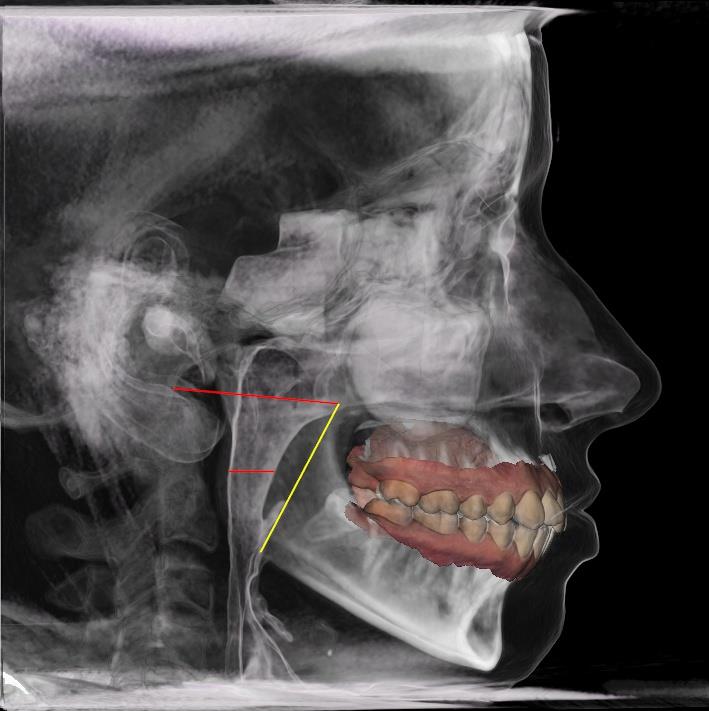 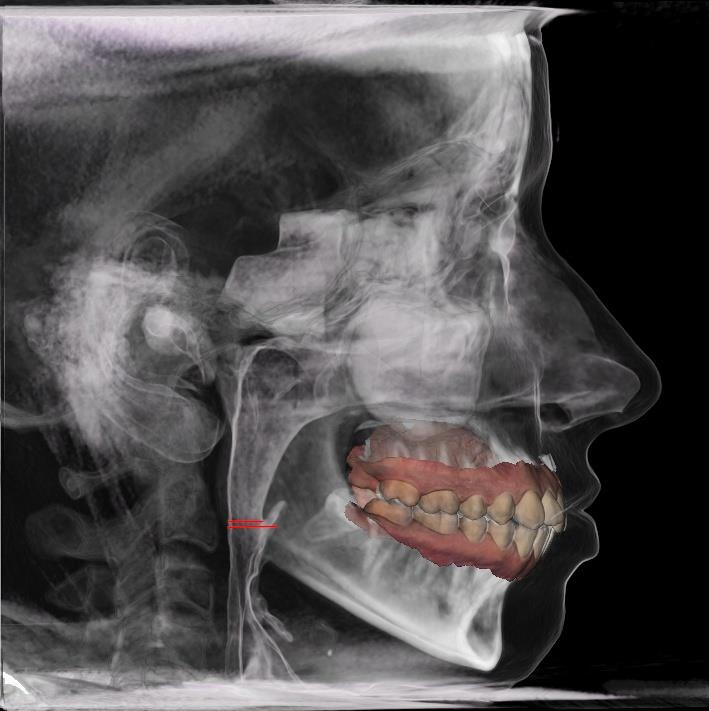 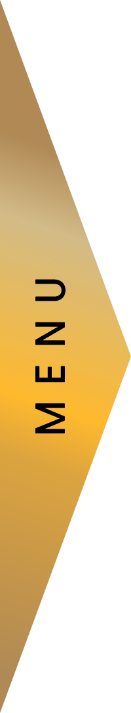 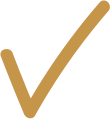 ESPAÇO VIAS AÉREAS X TRATAMENTO PROPOSTO
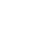 Aumentar
Manter
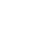 Diminuir
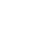 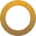 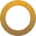 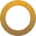 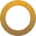 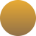 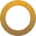 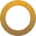 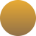 Análise
INTRA - ORAL
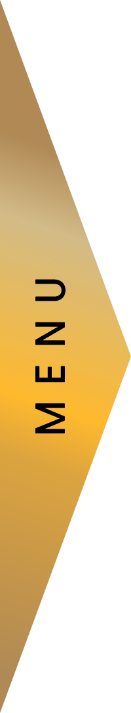 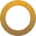 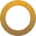 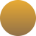 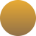 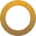 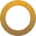 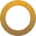 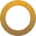 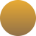 Análise intra-oral
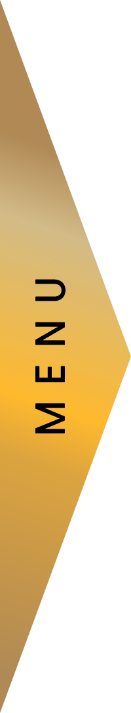 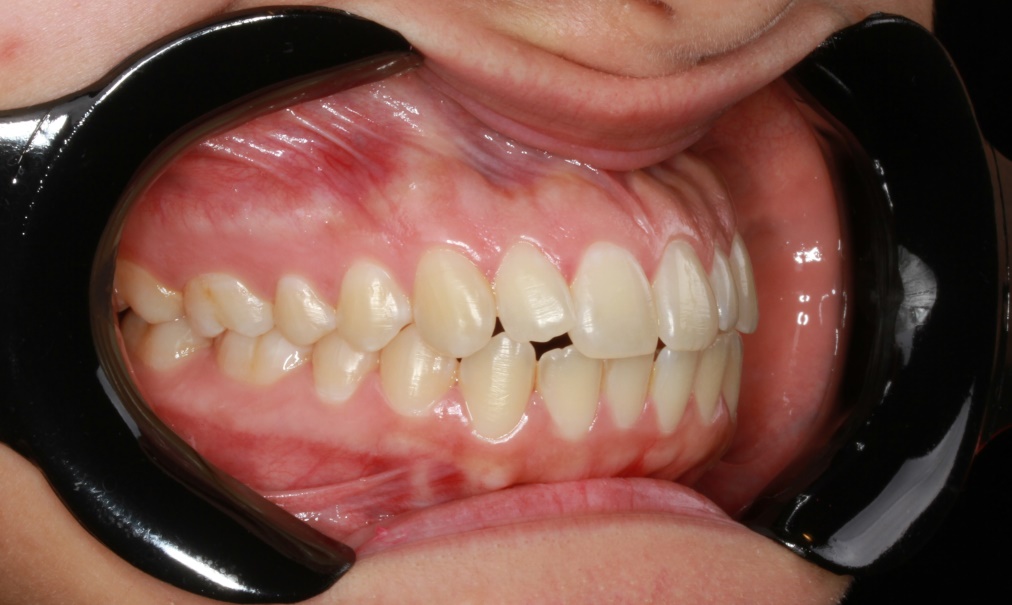 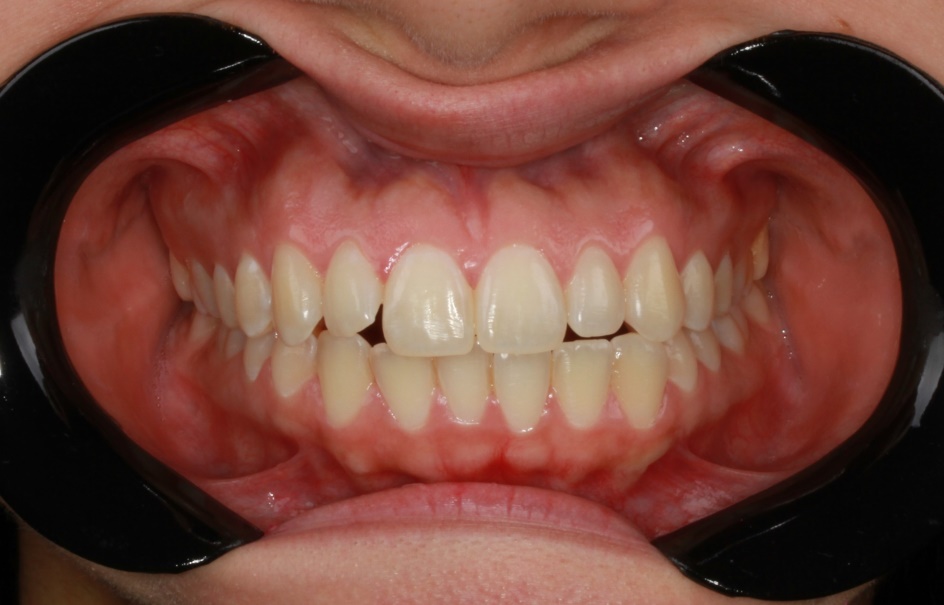 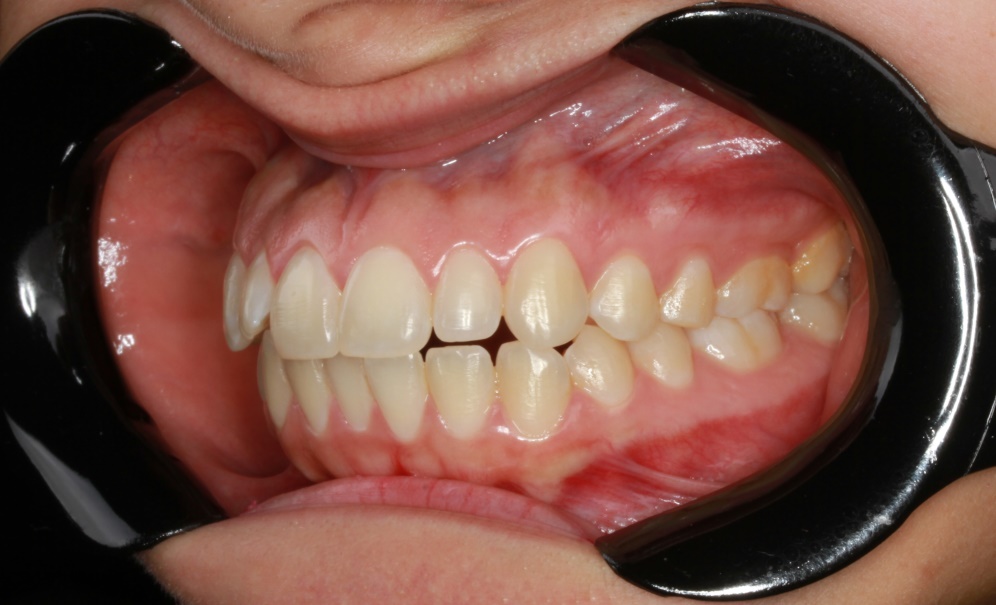 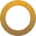 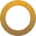 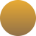 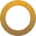 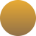 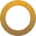 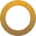 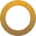 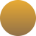 Análise intra-oral
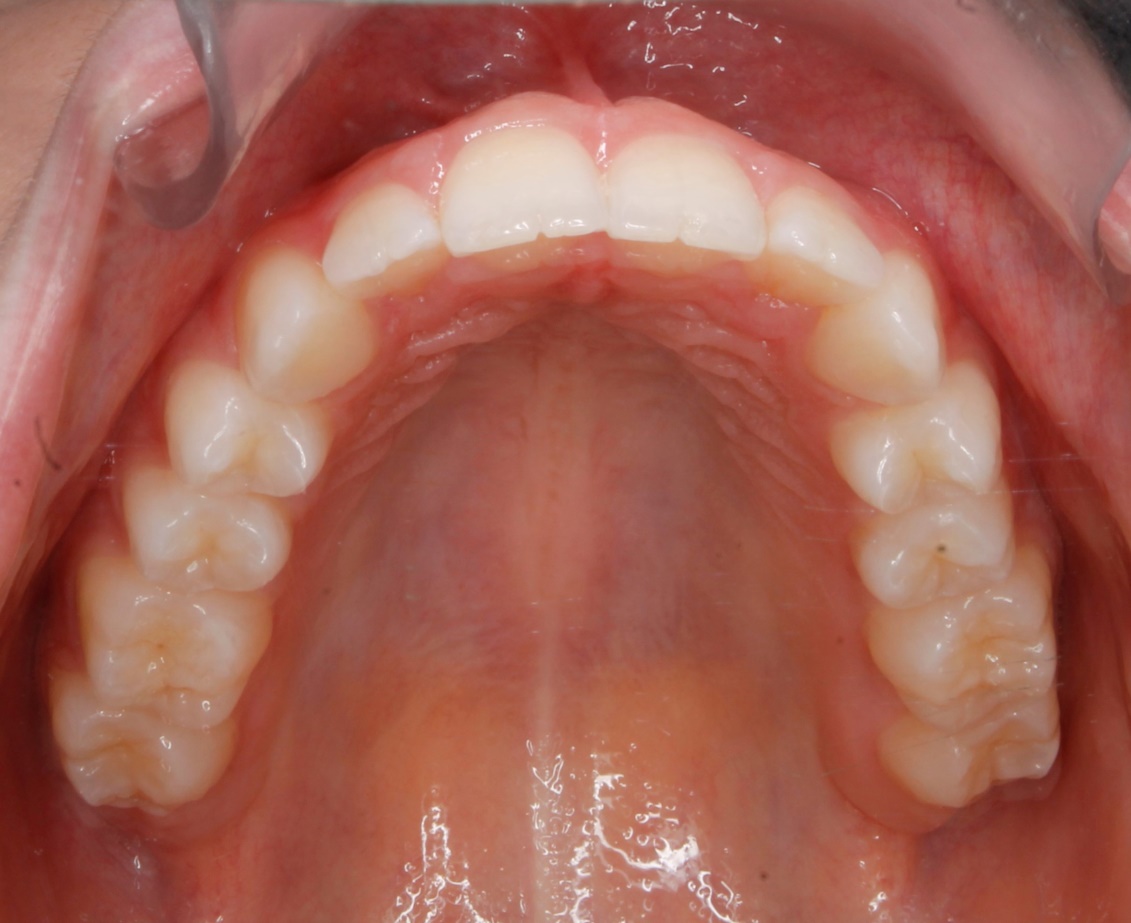 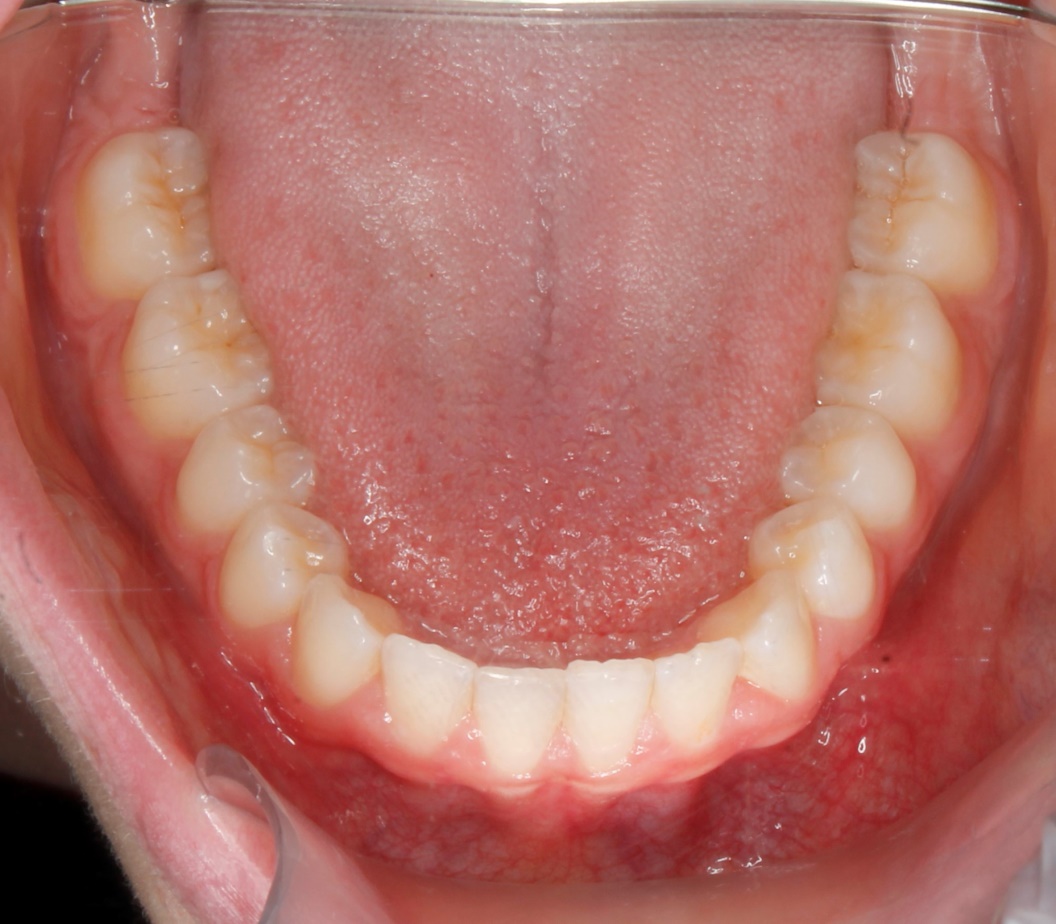 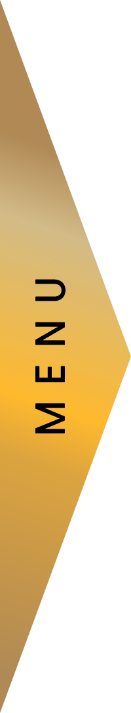 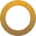 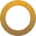 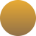 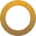 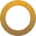 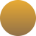 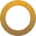 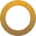 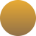 Avaliação de compensação
Sagital dentoalveolar
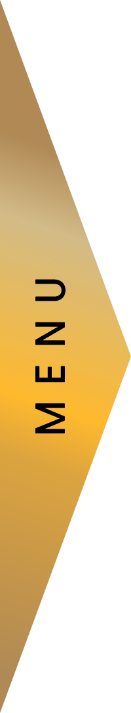 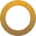 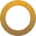 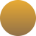 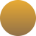 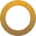 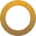 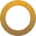 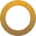 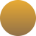 Avaliação de compensação sagital dentoalveolar
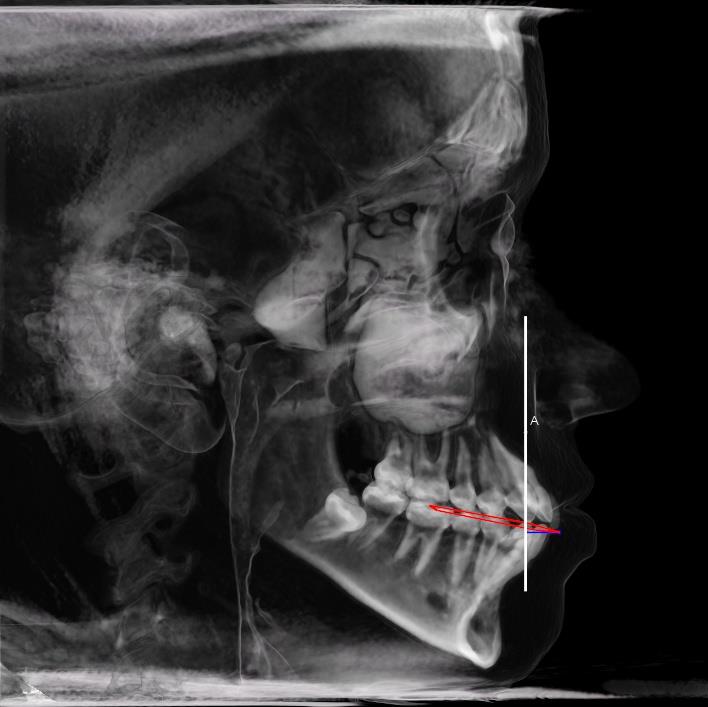 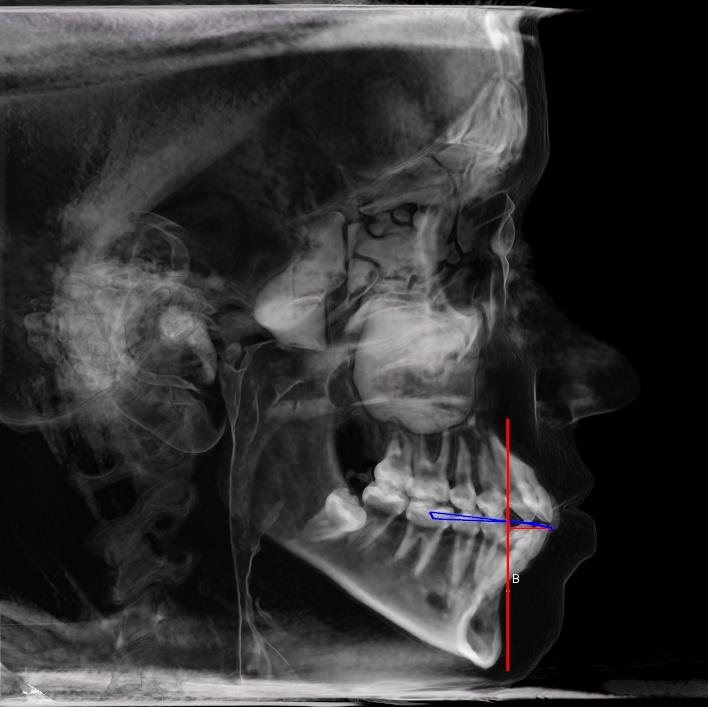 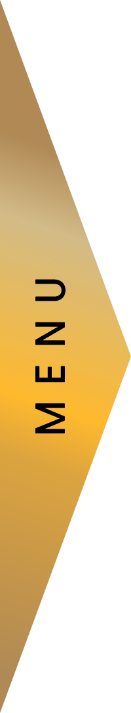 Discrepância UDM - A    =    8.22 mm
Discrepância LDM - B    =    10.53 mm
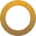 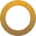 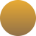 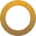 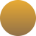 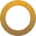 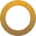 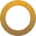 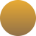 Avaliação de compensação sagital dentoalveolar
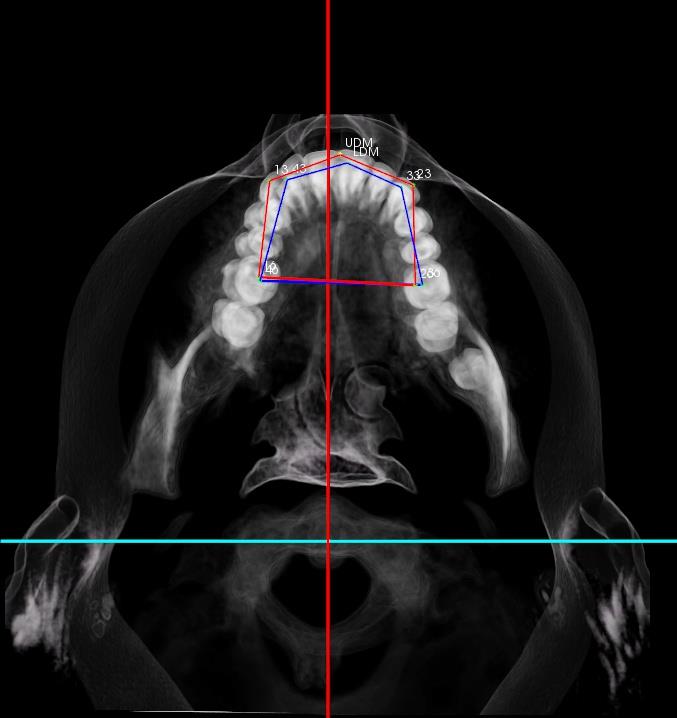 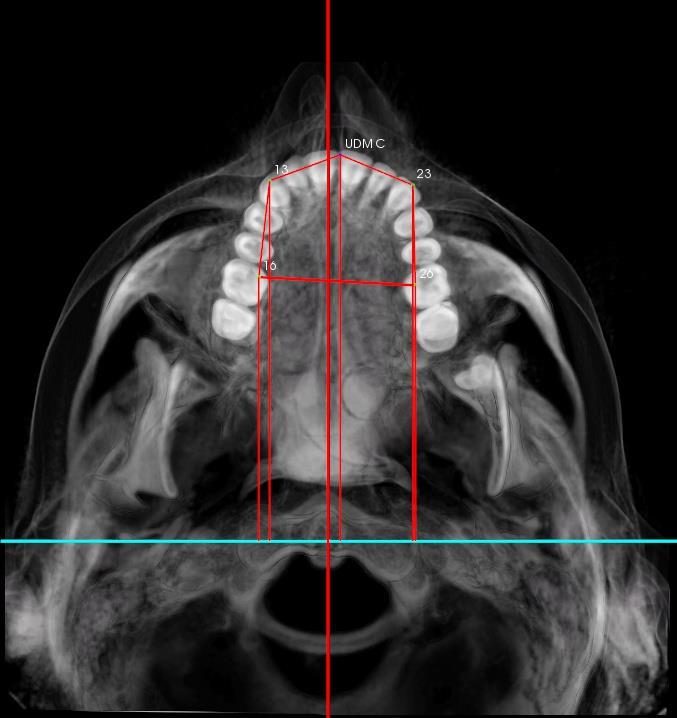 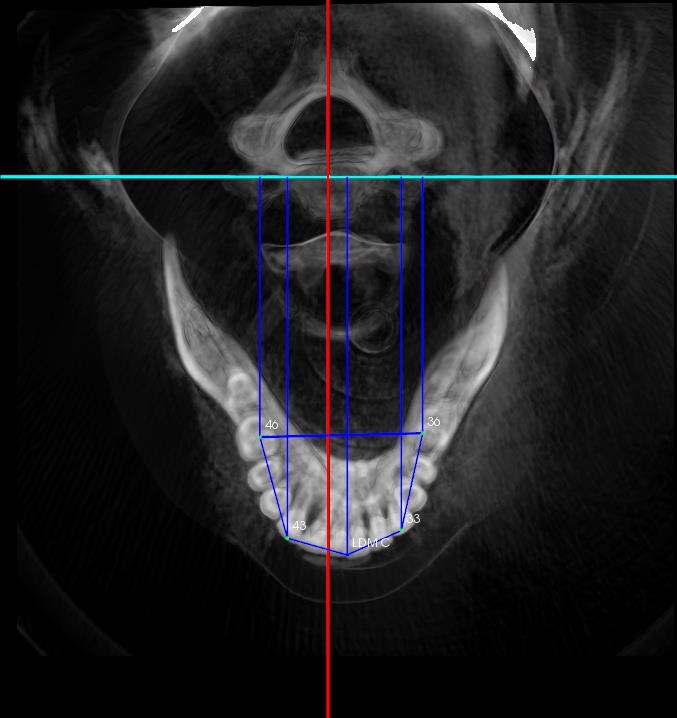 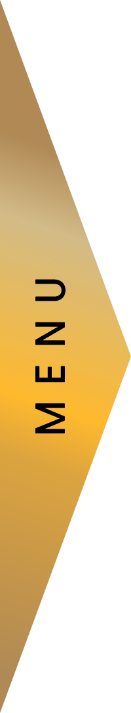 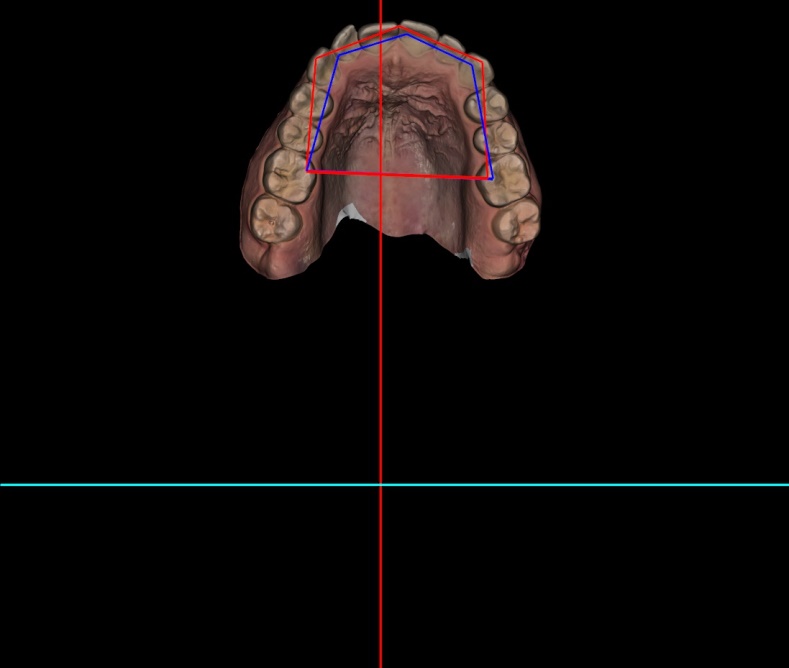 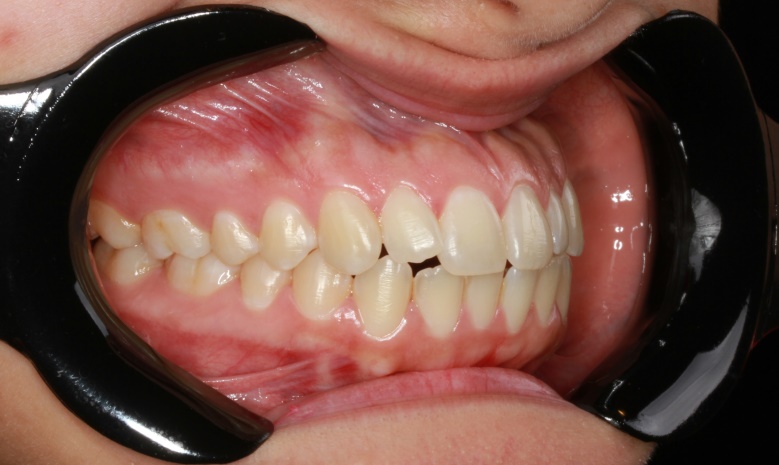 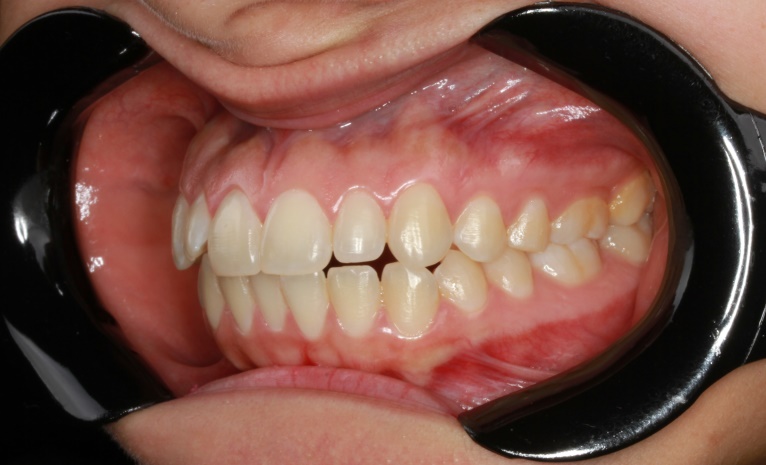 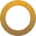 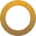 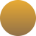 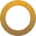 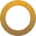 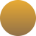 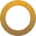 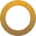 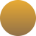 Avaliação de
Simetria dentária
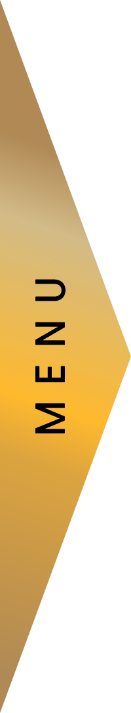 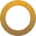 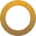 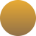 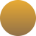 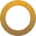 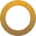 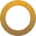 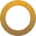 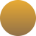 Avaliação de simetria dentáriasuperior
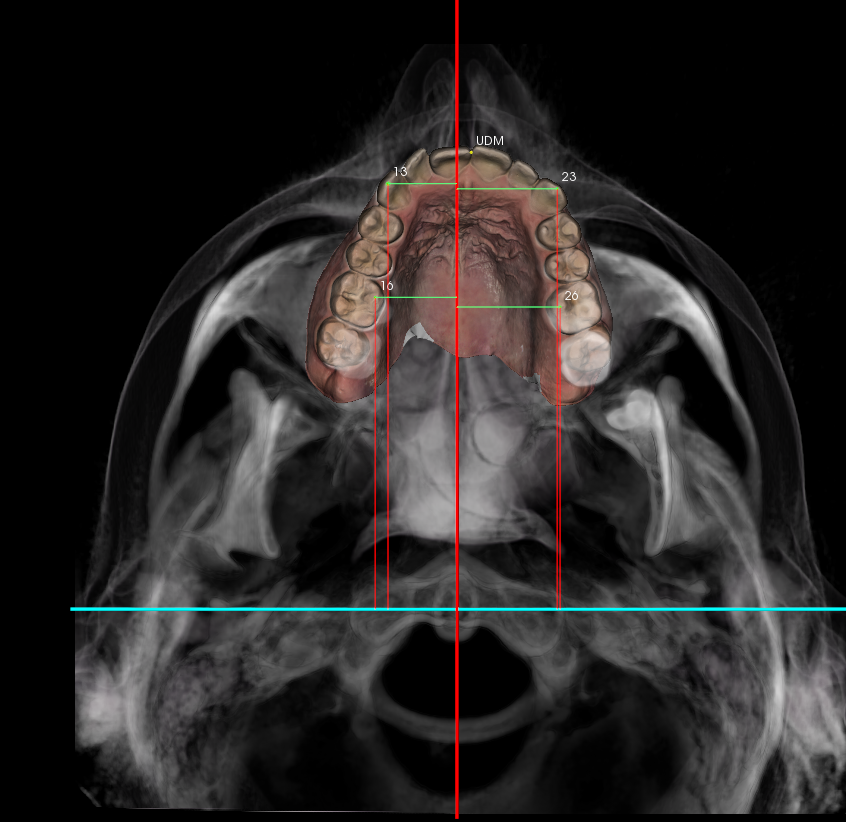 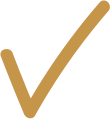 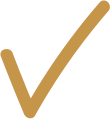 DENTES ANTERIORES
LM DENTÁRIA SUP
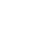 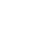 Para direita
Vestibularizar
Manter
Manter
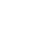 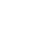 Para esquerda
Retrair
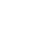 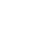 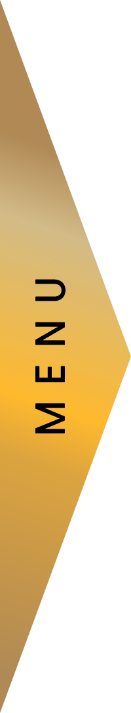 CANINOS:
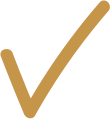 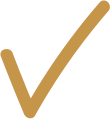 LADO  ESQUERDO
LADO  DIREITO
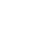 Distalizar
Distalizar
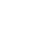 Manter
Manter
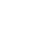 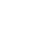 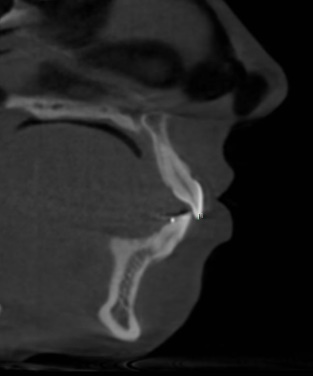 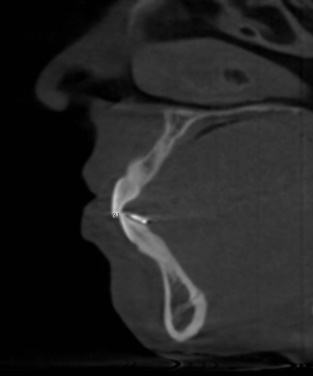 Mesializar
Mesializar
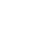 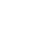 MOLARES:
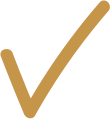 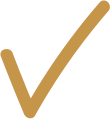 LADO  DIREITO
LADO  ESQUERDO
Simetria Ântero Posterior
Simetria Transversal
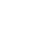 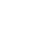 Distalizar
Distalizar
13 - Pl Coronal    =    87.19 mm
23 - Pl Coronal    =    86.15 mm
16 - Pl Coronal    =    63.89 mm
26 - Pl Coronal    =    61.63 mm
13 - PSM     =    14.1 mm
23 - PSM     =    20.55 mm
16 - PSM     =    16.72 mm
26 - PSM     =    21.14 mm
LMDS-PSM    =    2.93 mm
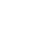 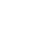 Manter
Manter
Mesializar
Mesializar
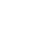 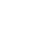 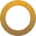 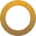 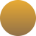 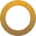 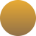 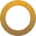 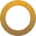 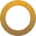 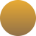 Avaliação de simetria dentáriainferior
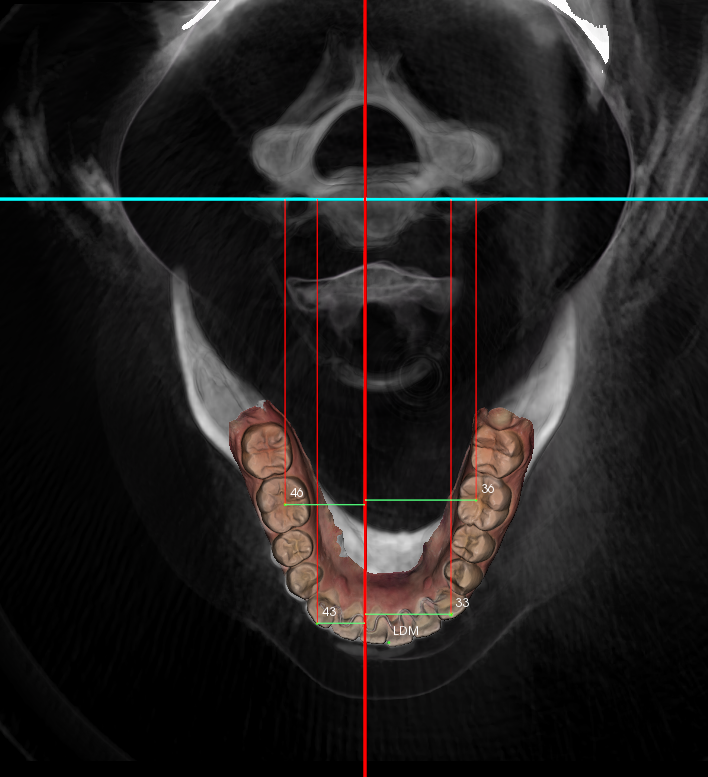 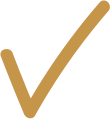 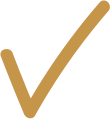 DENTES ANTERIORES
LM DENTÁRIA SUP
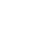 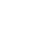 Para direita
Vestibularizar
Manter
Manter
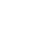 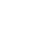 Para esquerda
Retrair
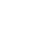 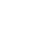 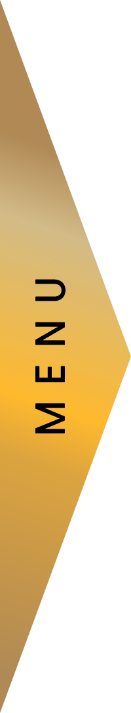 CANINOS:
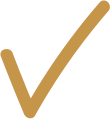 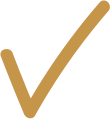 LADO  ESQUERDO
LADO  DIREITO
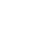 Distalizar
Distalizar
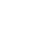 Manter
Manter
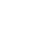 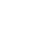 Mesializar
Mesializar
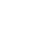 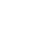 MOLARES:
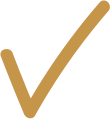 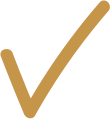 LADO  DIREITO
LADO  ESQUERDO
Simetria Ântero Posterior
Simetria Transversal
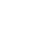 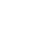 Distalizar
Distalizar
33 - Pl Coronal    =    85.59 mm
43 - Pl Coronal    =    87.44 mm
36 - Pl Coronal    =    62.06 mm
46 - Pl Coronal    =    62.98 mm
33 - PSM     =    17.72 mm
43 - PSM     =    9.82 mm
36 - PSM     =    22.91 mm
46 - PSM     =    16.45 mm
LMDI-PSM    =    4.92 mm
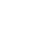 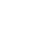 Manter
Manter
Mesializar
Mesializar
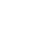 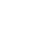 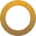 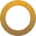 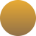 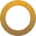 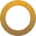 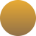 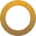 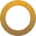 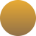 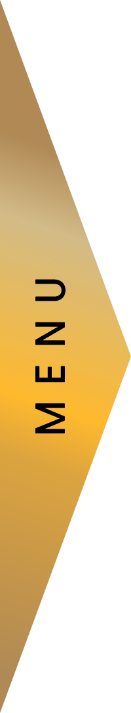 Panorâmicas
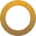 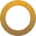 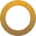 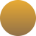 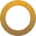 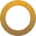 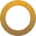 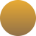 Vista panorâmica
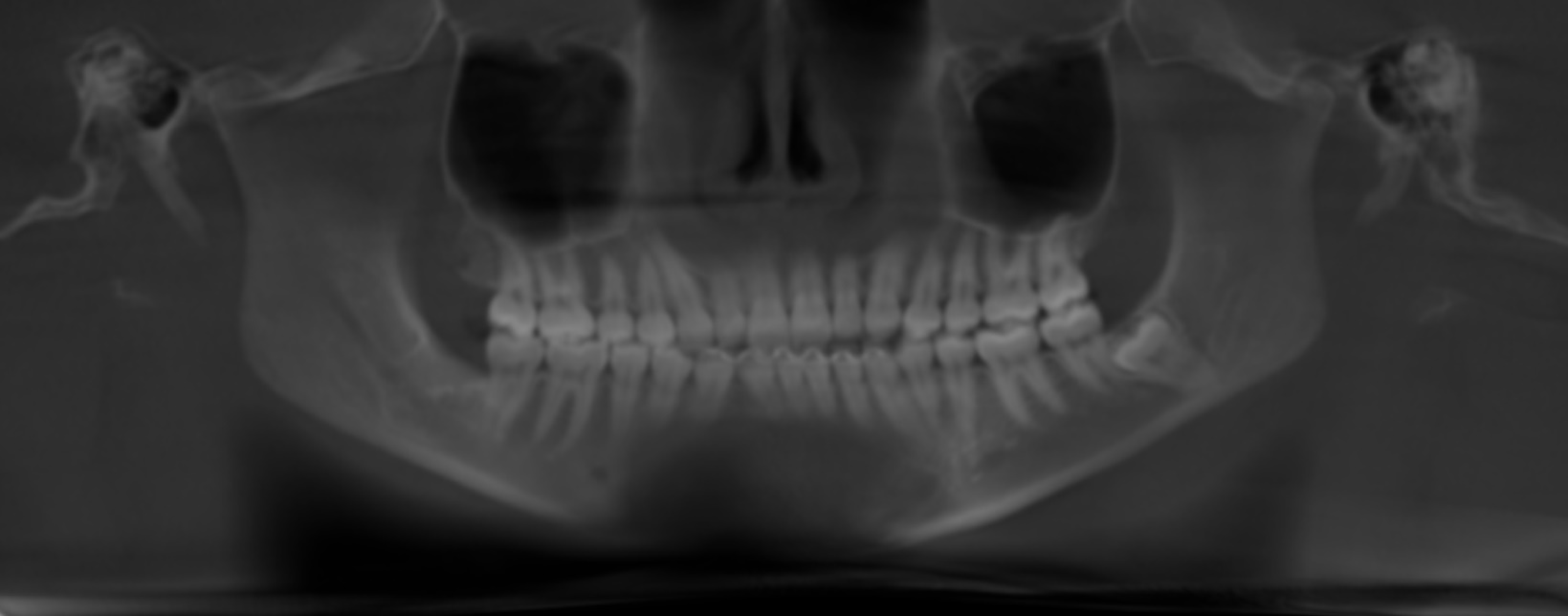 SUPERIOR:
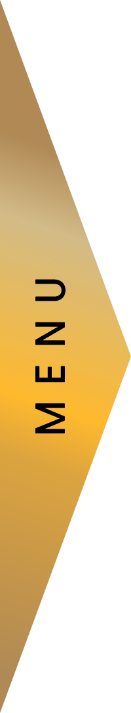 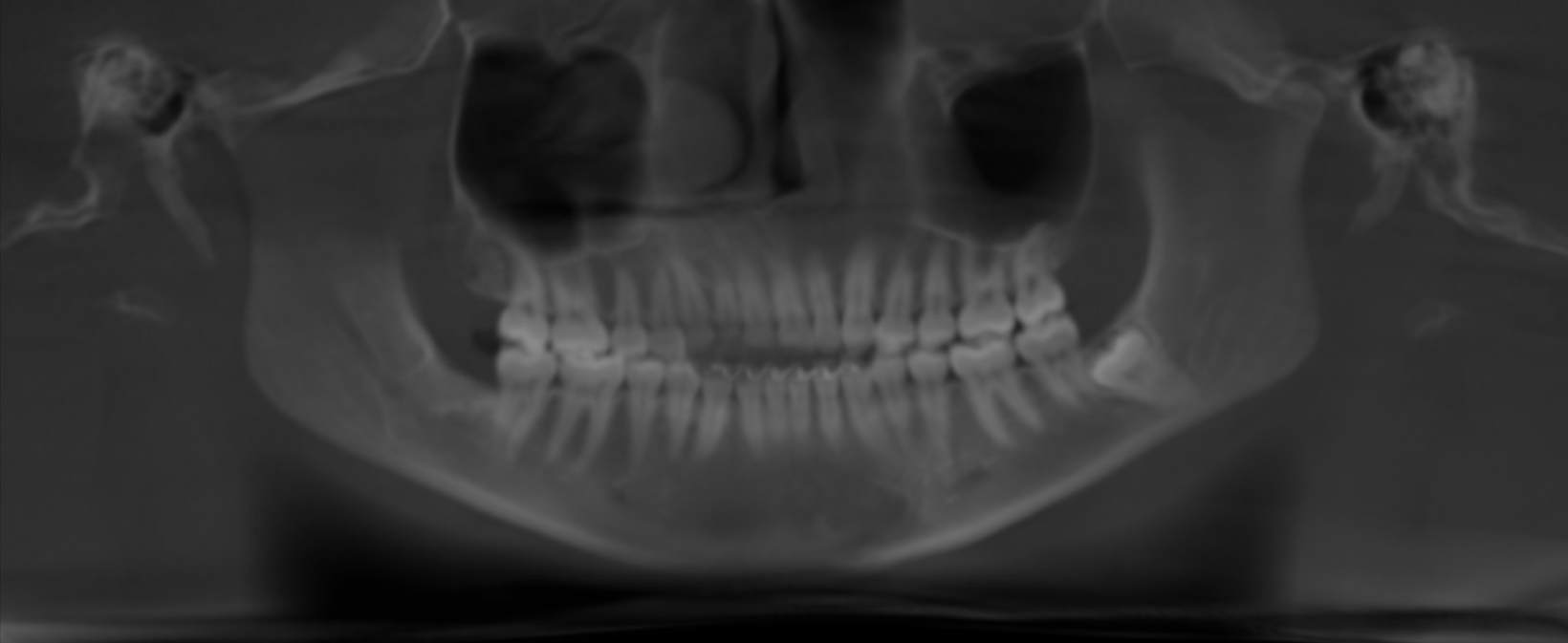 INFERIOR:
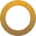 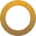 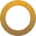 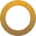 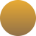 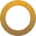 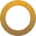 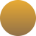 Posicionamento orientado
PELA FACE para ALINHADORES
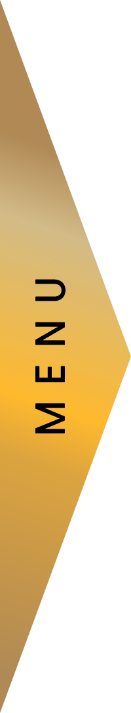 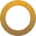 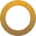 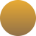 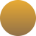 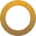 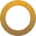 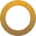 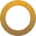 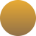 Posicionamento orientado pelaface para alinhadores
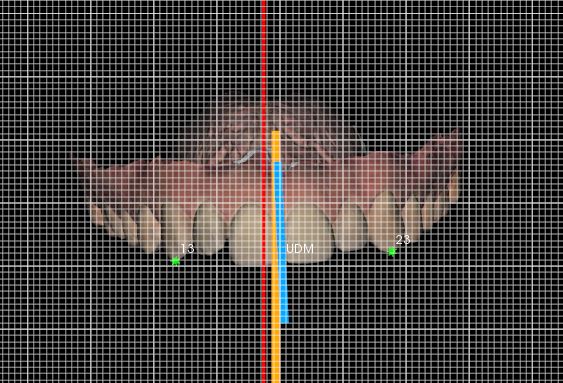 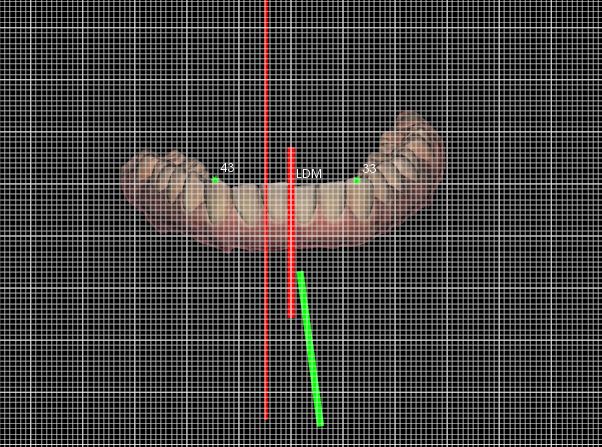 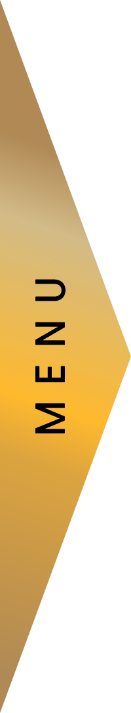 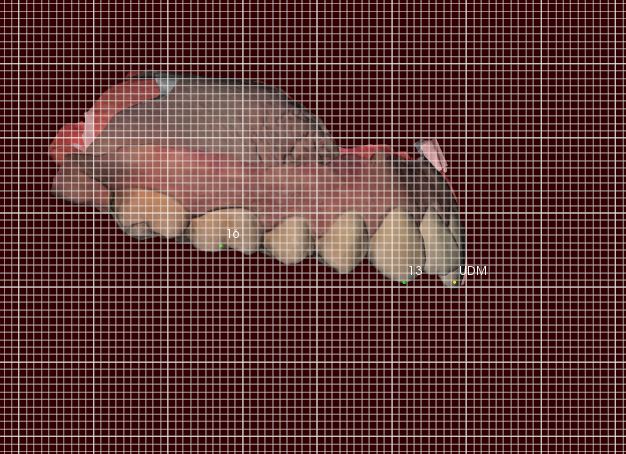 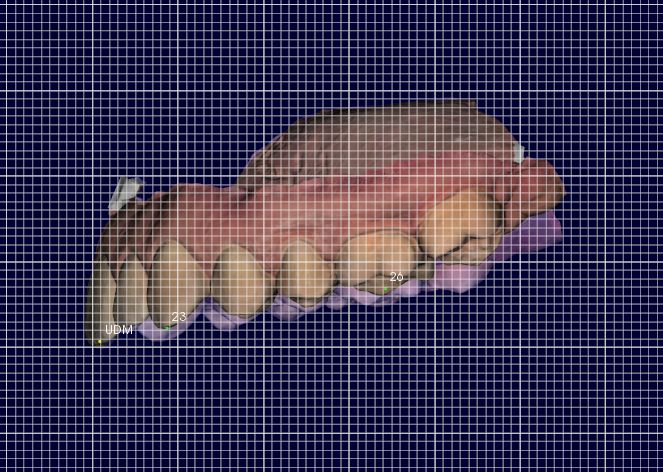 Plano Sagital Mediano (PSM)
Filtro do Lábio Superior
Linha Média Dentária Inferior
Linha Média Dentária Superior
Plano da Sínfise
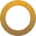 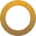 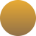 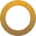 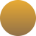 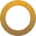 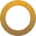 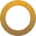 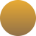 Posicionamento orientado pelaface para alinhadores
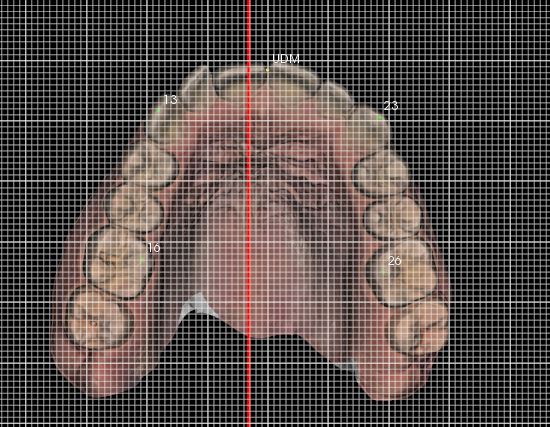 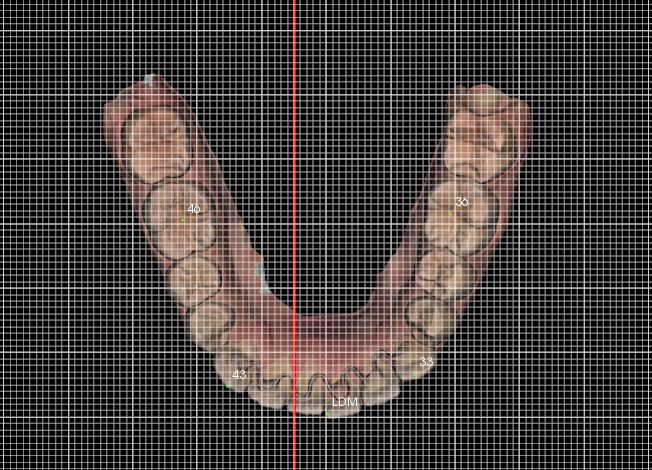 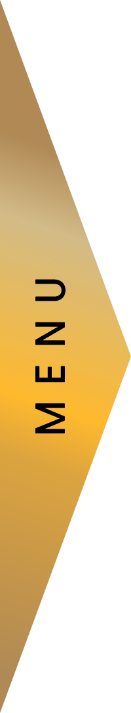 Plano Sagital Mediano (PSM)
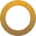 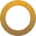 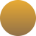 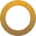 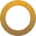 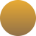 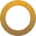 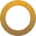 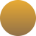 Análise funcional
Da oclusão
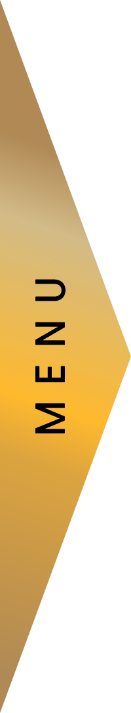 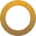 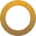 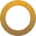 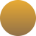 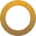 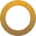 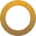 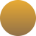 Análise funcional daoclusão
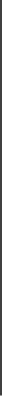 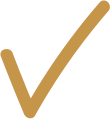 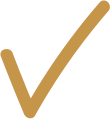 PROTEÇÃO MÚTUA
DESOCLUSÃO
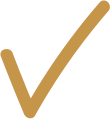 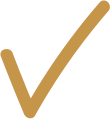 Protrusiva | Guia Incisiva
Lado Direito
Lado Esquerdo
Desoclusão posterior
Pelo canino
Anterior
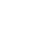 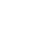 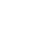 Grupo
Posterior
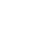 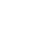 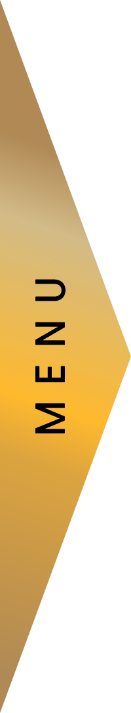 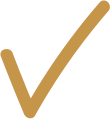 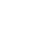 Interferência oclusal posterior
Interferência  lado
Interferência lado
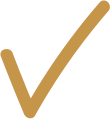 Trabalho
Trabalho
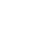 Direito
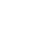 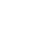 Interferência lado balanceio
Interferência lado balanceio
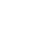 Esquerdo
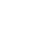 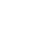 Bruxismo
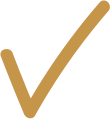 Cêntrico
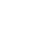 Classe Dentária
RELAÇÃO OCLUSAL
Excêntrico
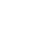 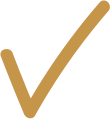 Lado direito
Lado esquerdo
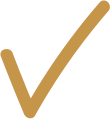 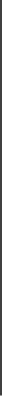 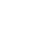 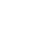 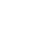 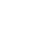 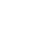 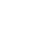 I
II
III
I
II
III
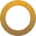 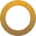 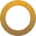 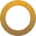 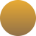 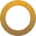 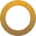 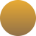 Diagnóstico
ortodôntico
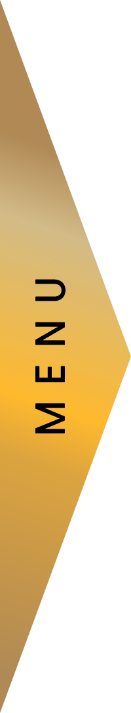 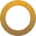 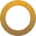 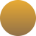 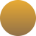 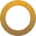 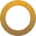 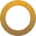 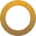 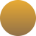 Diagnóstico ortodôntico
LISTA DE PROBLEMAS:
- SAGITAL:
Descreva aqui os problemas identificados.
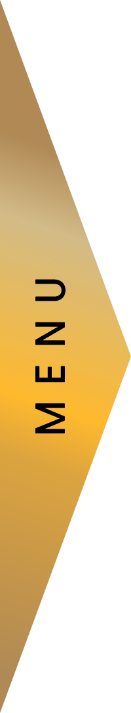 - TRANSVERSAL:
Descreva aqui os problemas identificados.
- VERTICAL:
Descreva aqui os problemas identificados.
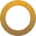 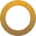 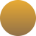 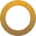 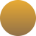 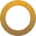 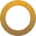 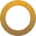 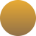 Diagnóstico ortodôntico
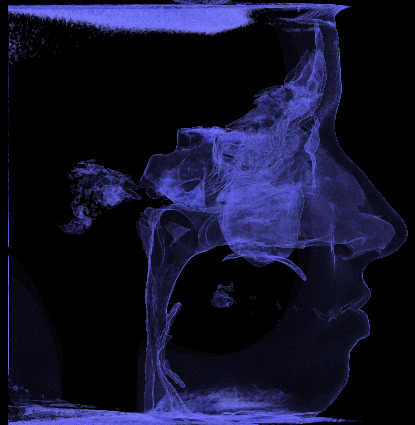 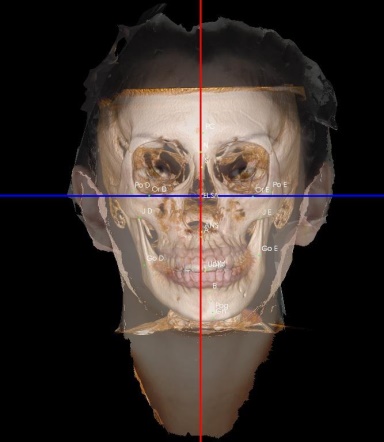 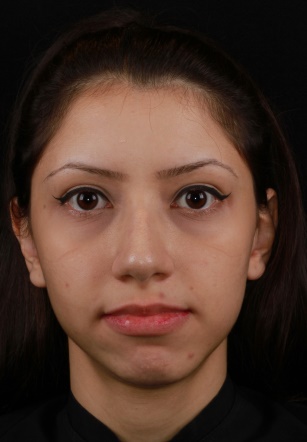 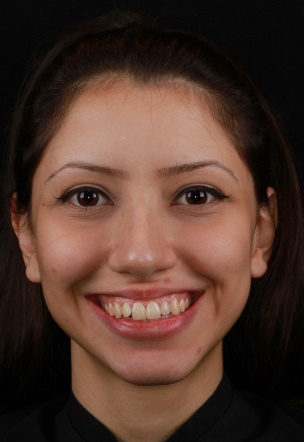 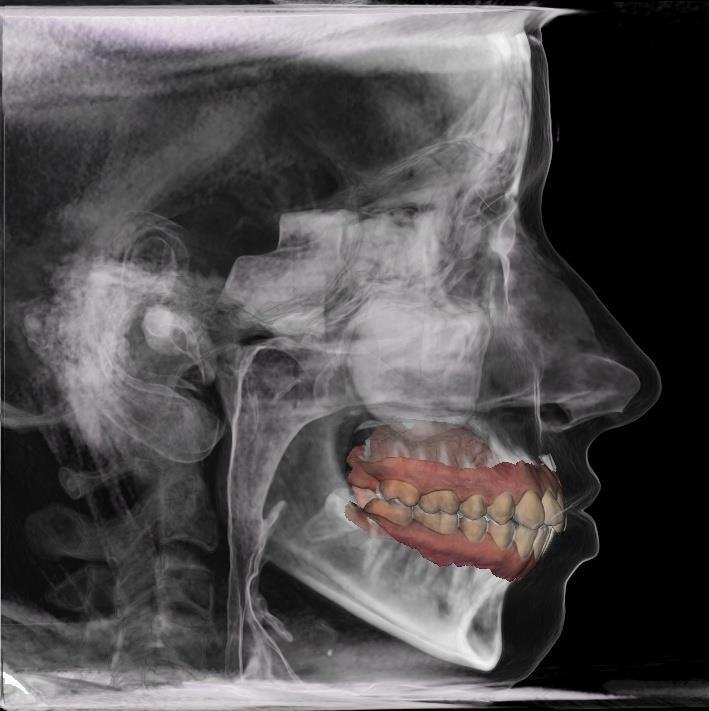 Queixa principal:
Idade Cronológica x Idade Dentária
Análise Facial
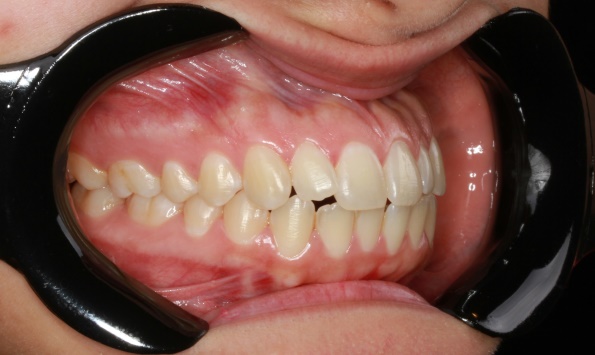 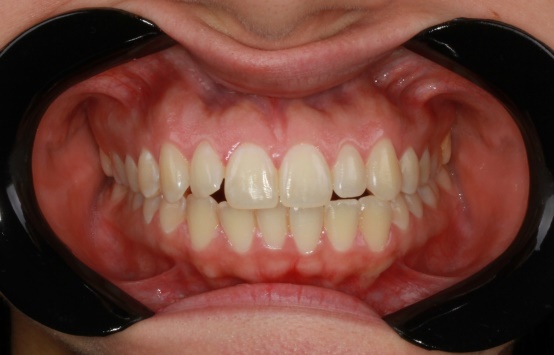 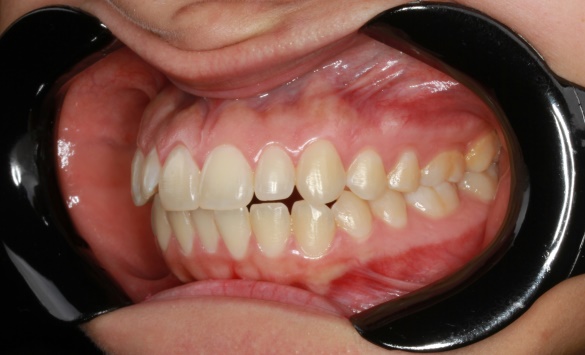 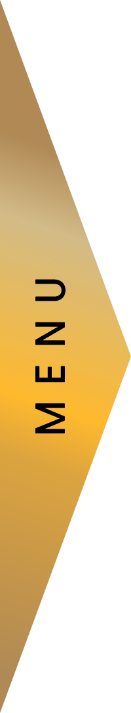 Padrão Facial
Análise Crânio Morfofuncional
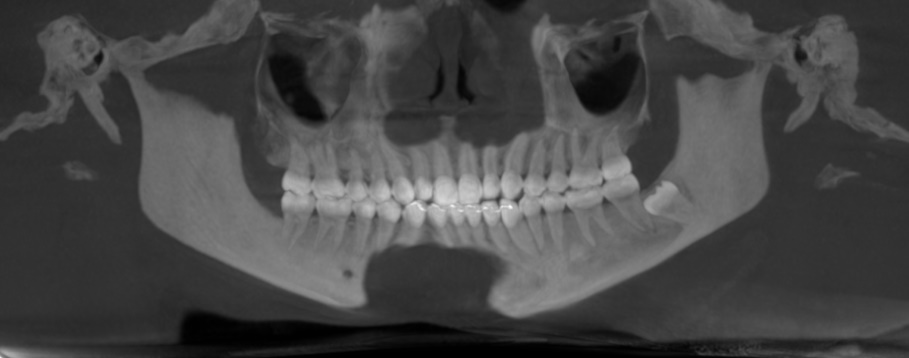 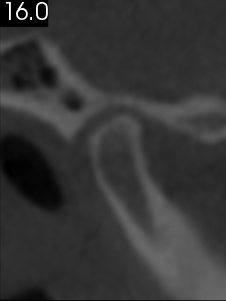 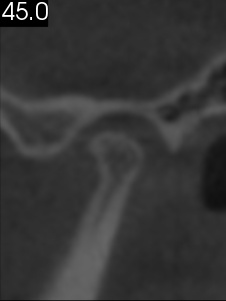 Análise Dentária
ATMs
Vias Aéreas
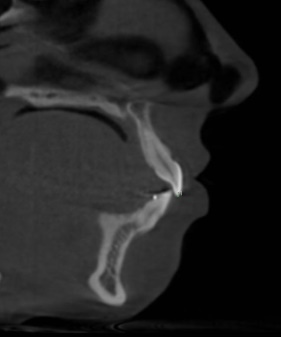 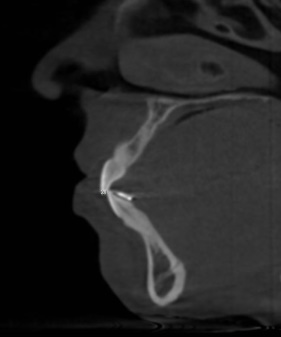 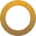 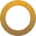 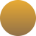 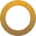 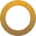 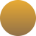 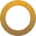 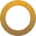 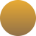 Plano de tratamento
E ancoragem
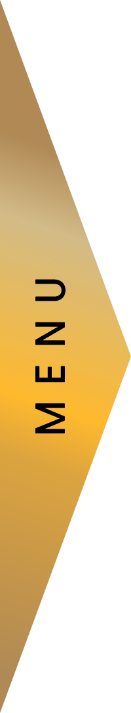 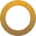 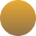 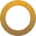 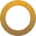 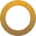 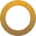 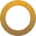 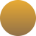 Plano de tratamento eancoragem
MAXILA:
Descreva aqui o plano de tratamento.
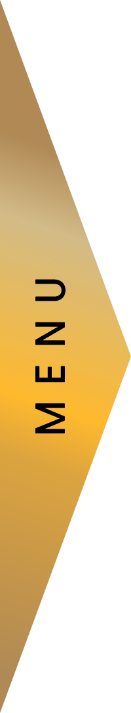 MANDÍBULA:
Descreva aqui o plano de tratamento.
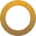 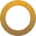 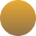 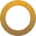 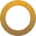 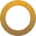 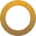 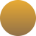 Resumo planejamento
Descreva aqui o resumo do planejamento.
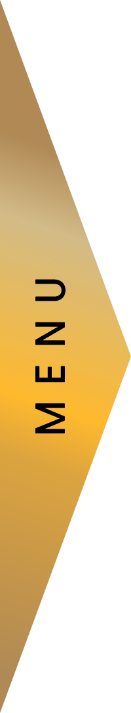 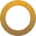 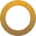 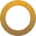 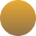 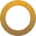 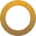 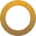 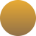 Avaliação do oclusograma
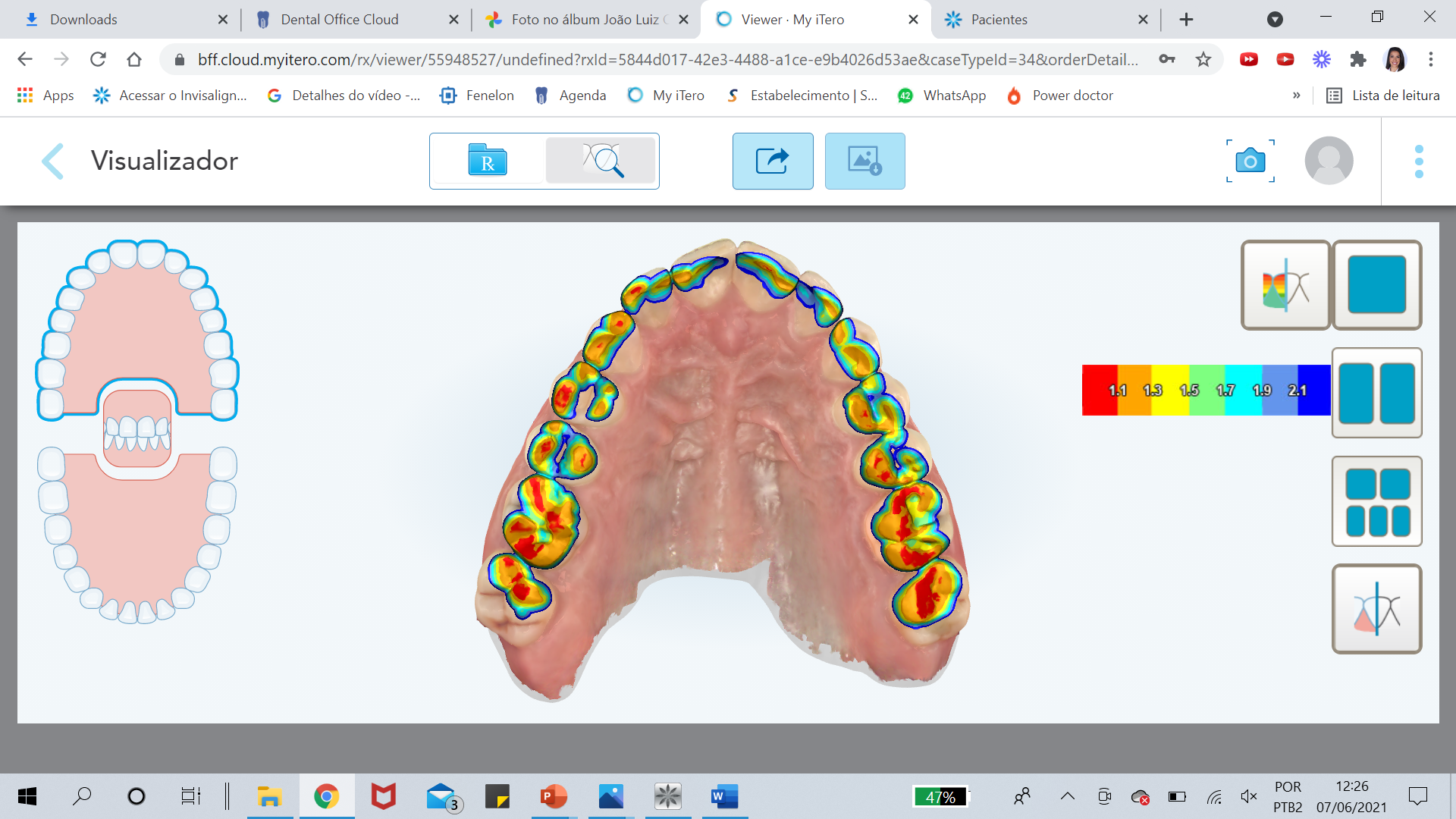 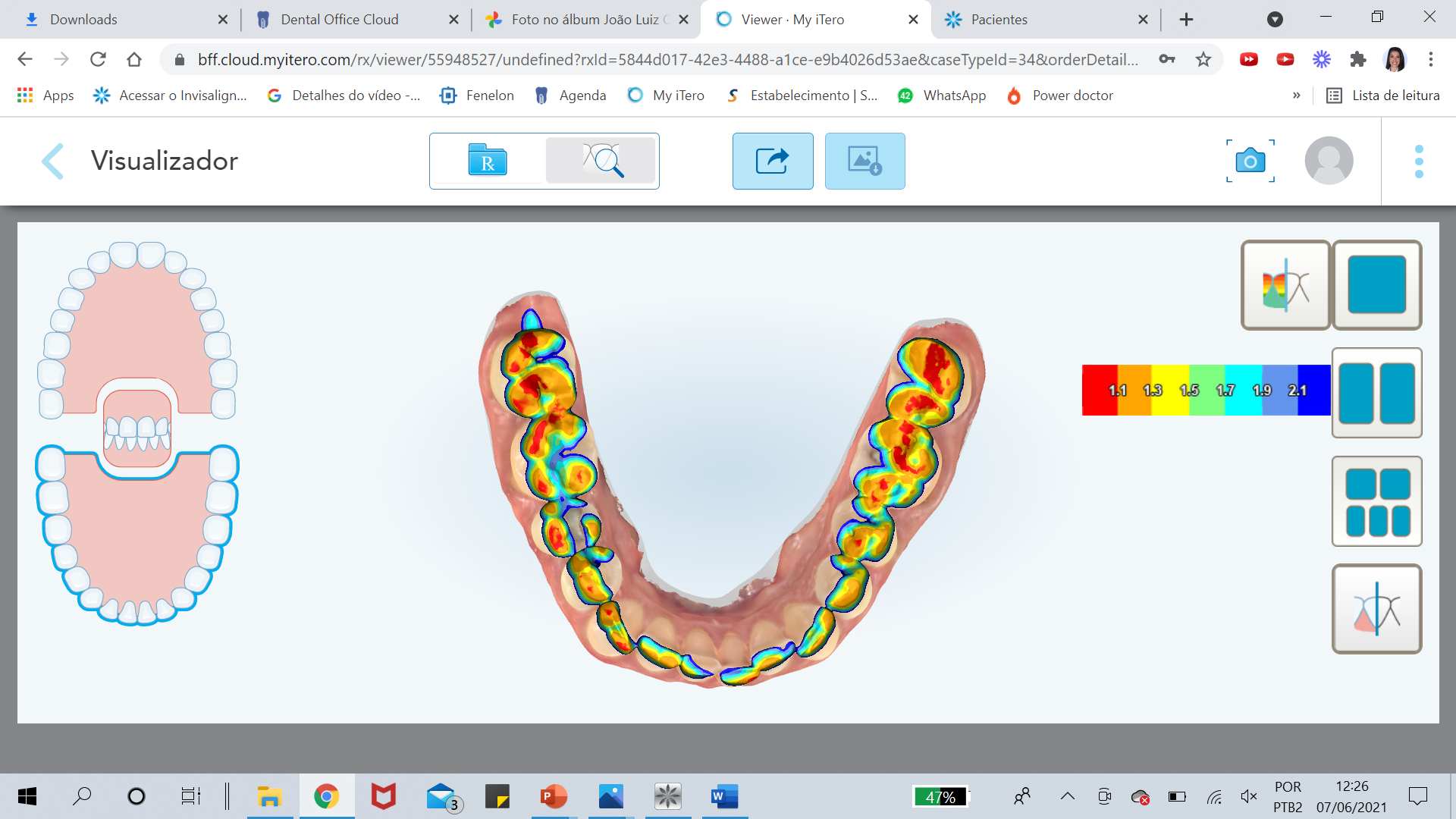 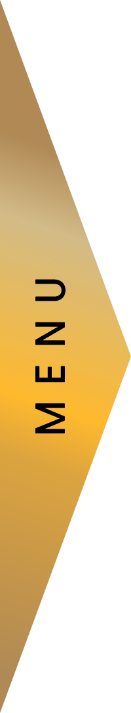 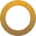 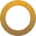 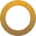 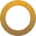 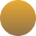 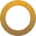 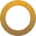 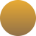 Vídeo
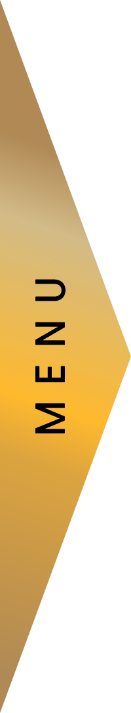 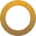 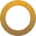 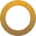 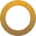 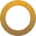 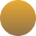 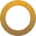 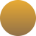 Smile view
Vídeo
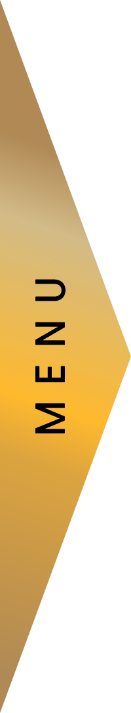 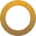 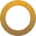 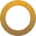 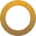 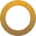 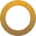 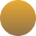 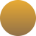 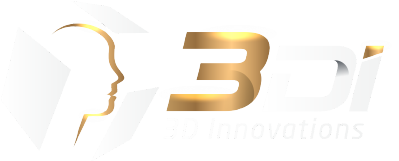 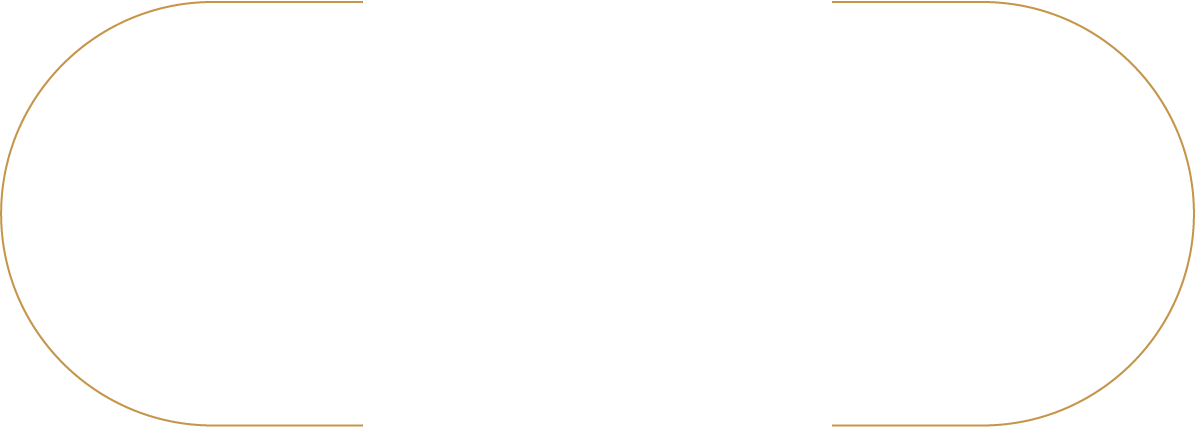 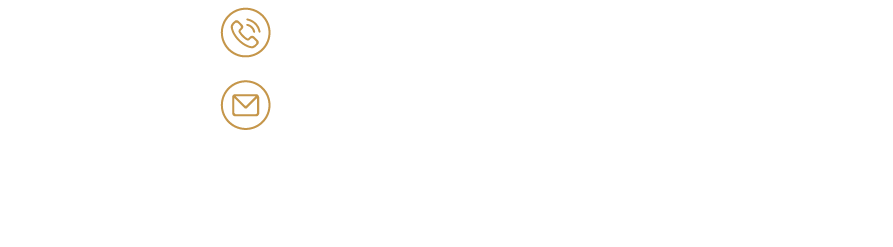 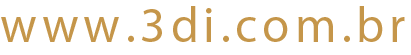